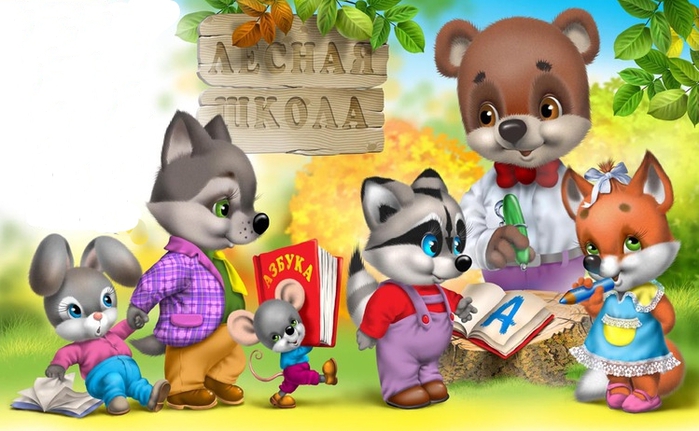 ДИДАКТИЧЕСКАЯ ИГРА
Обучение грамоте, 1 класс
Автор: Кулакова Наталья Ивановна,
учитель начальных классов
государственного учреждения образования
«Средняя школа № 26 г.Гродно»
2016 год
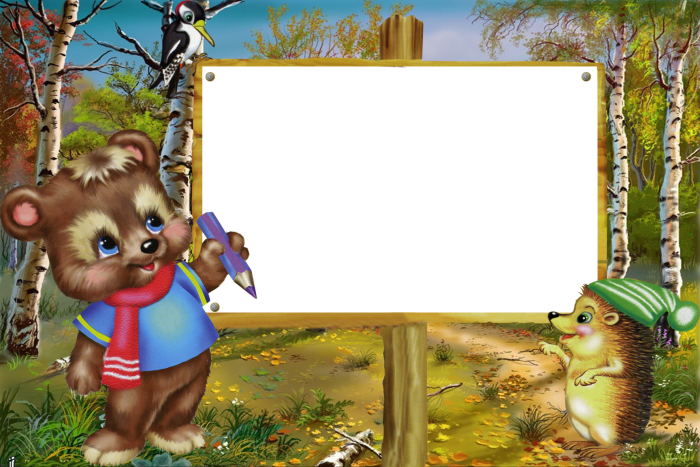 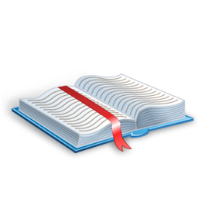 Дорогие ребята!
Приглашаем вас в нашу лесную школу. Сегодня на уроке мы будем учиться определять количество слогов с словах.
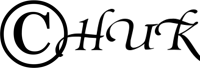 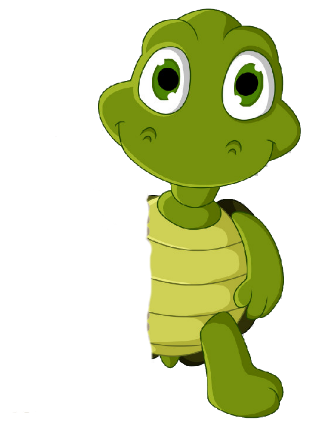 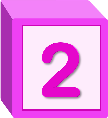 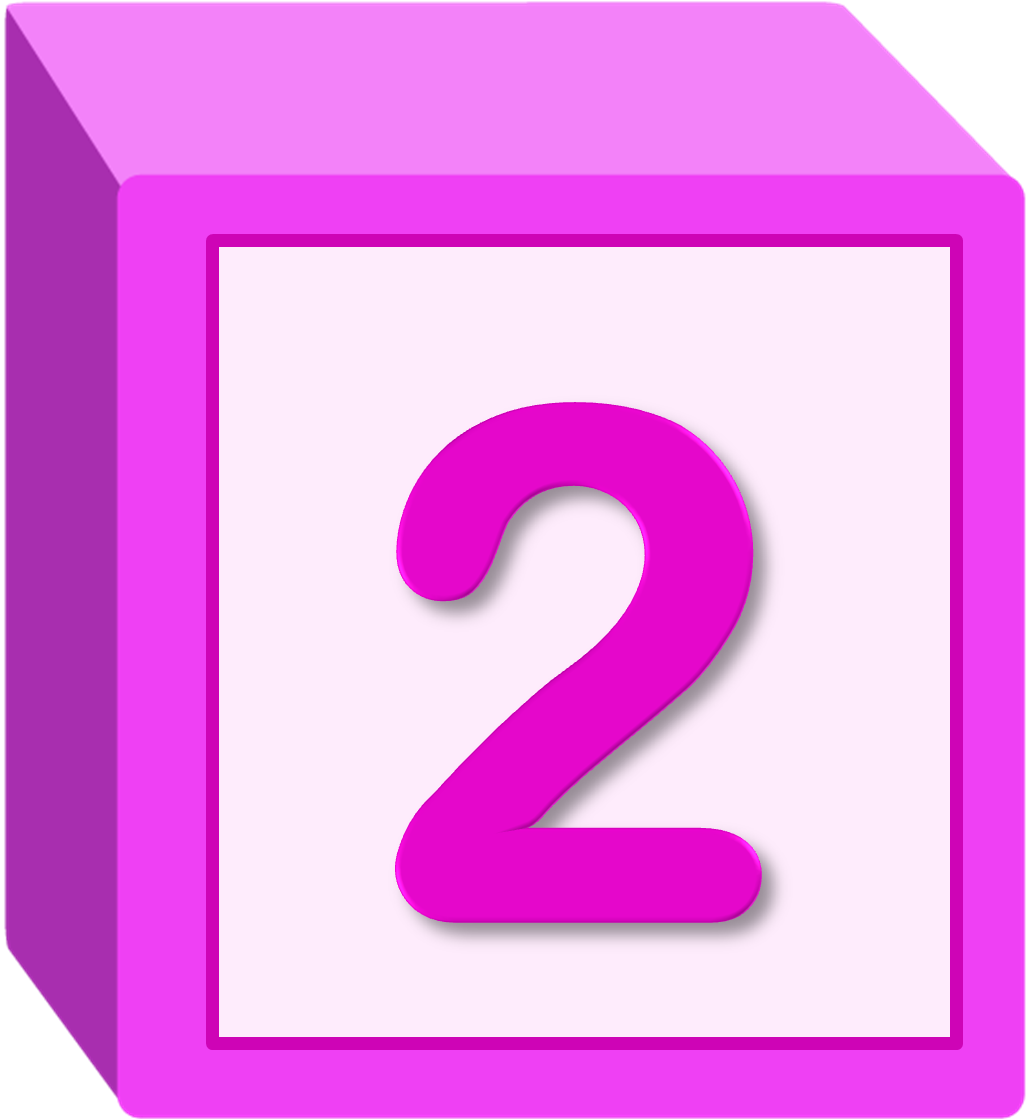 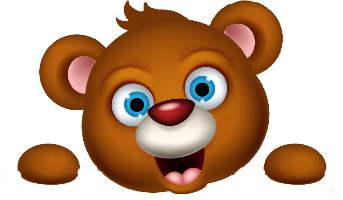 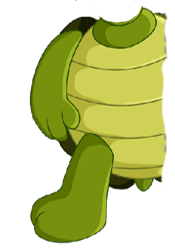 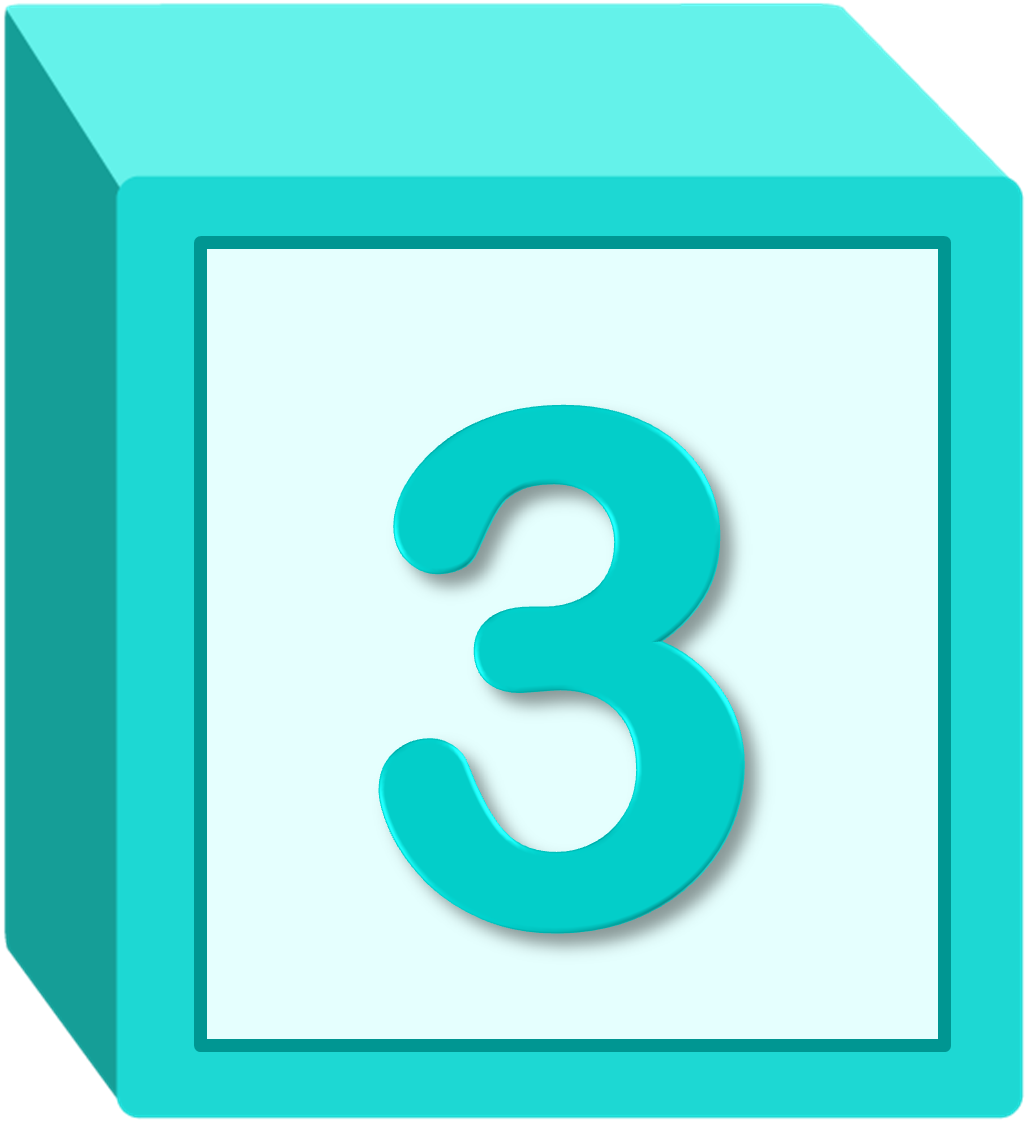 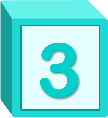 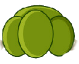 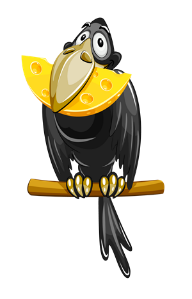 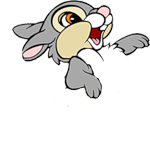 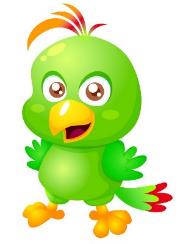 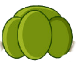 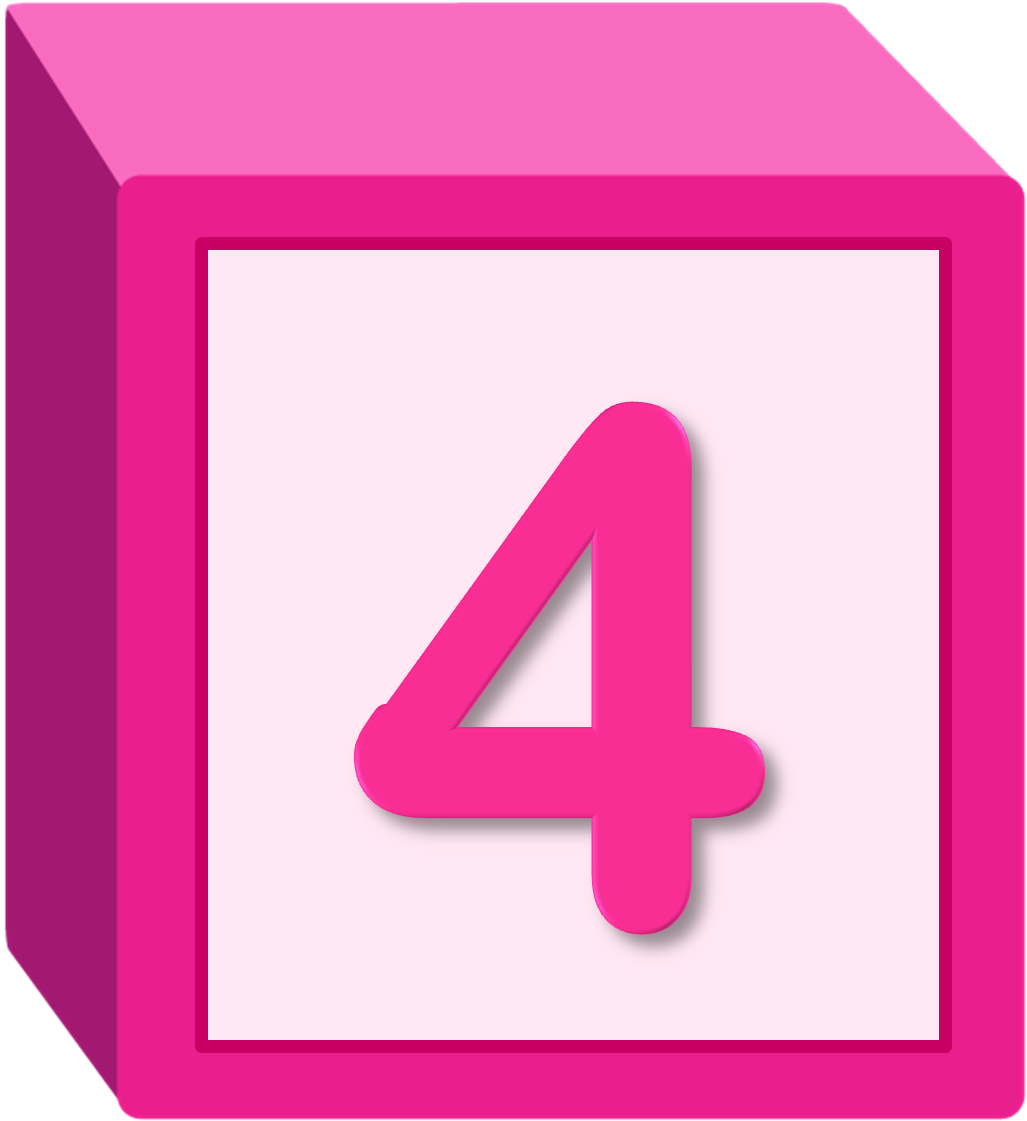 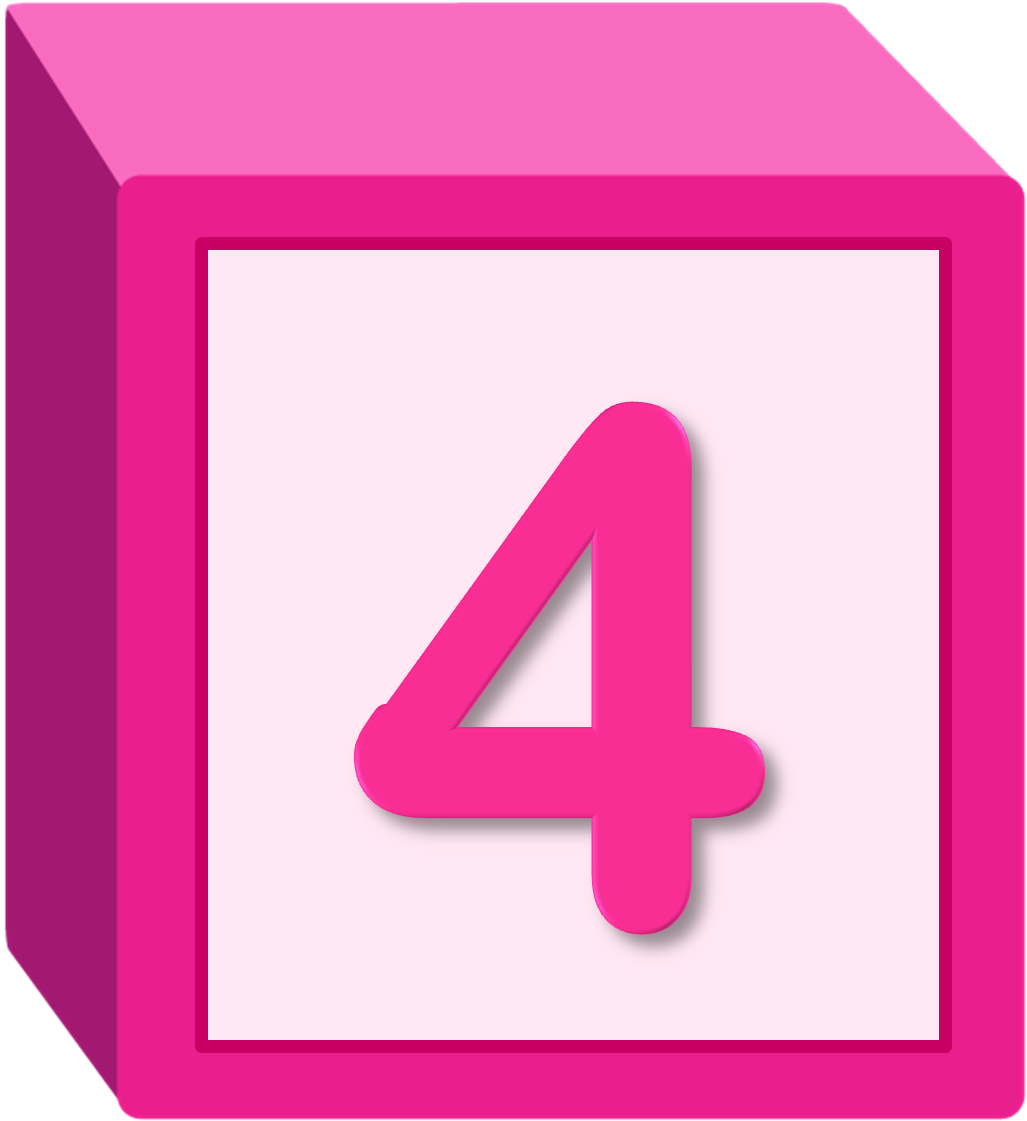 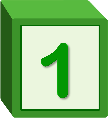 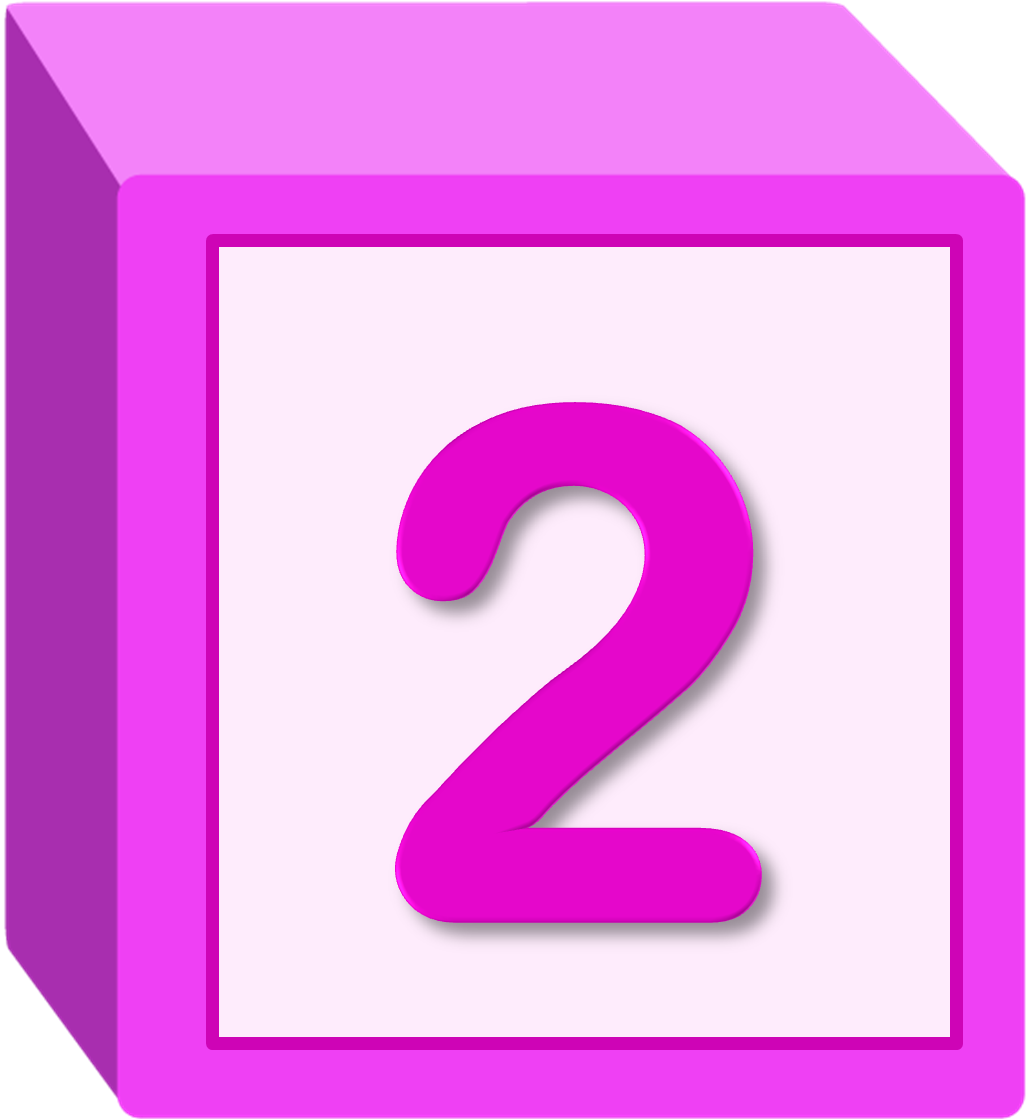 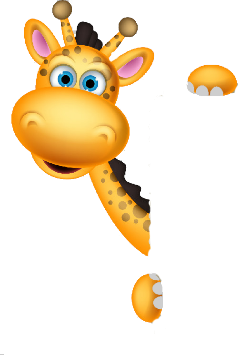 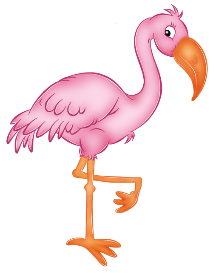 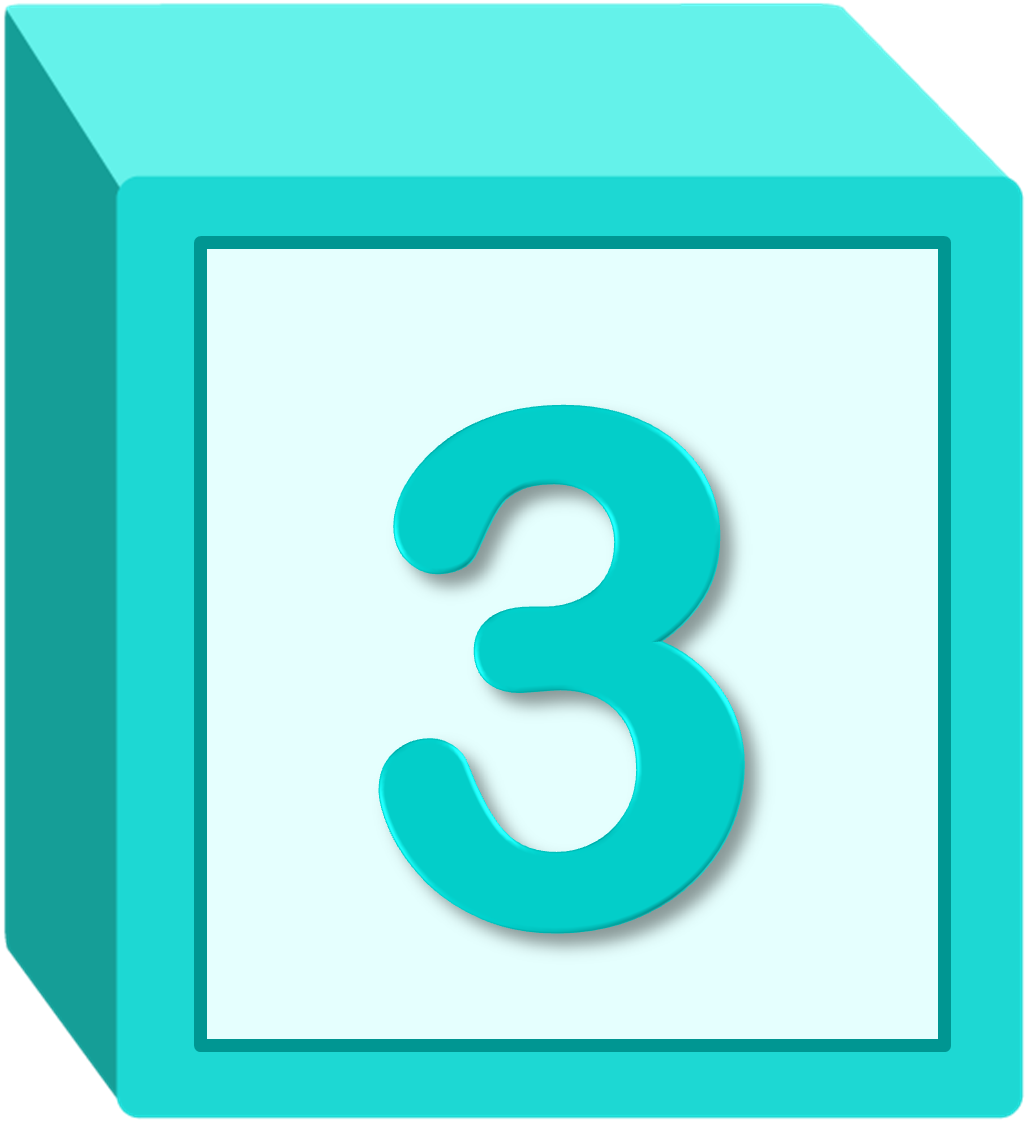 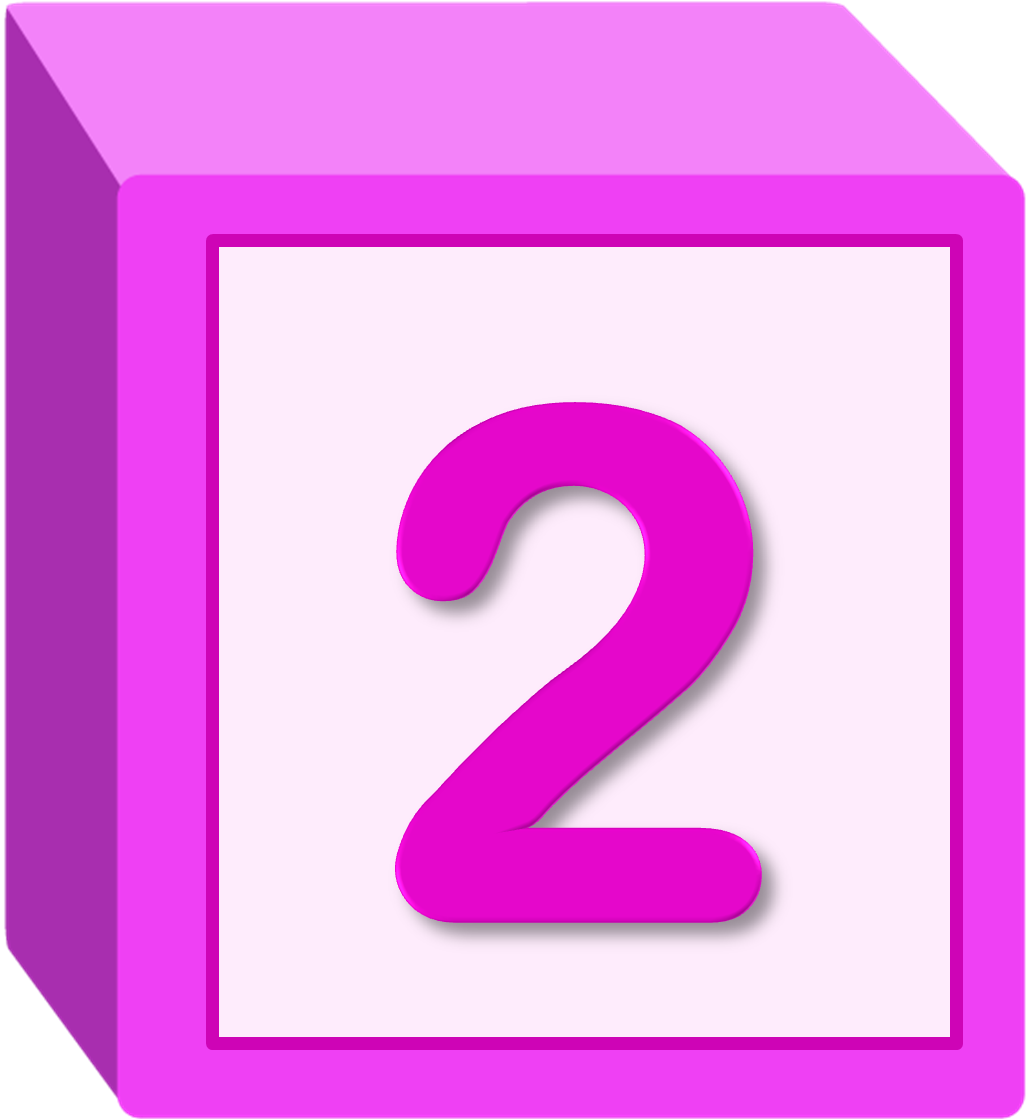 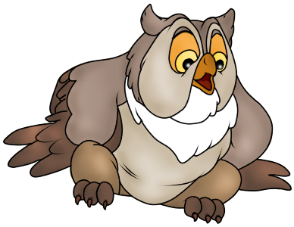 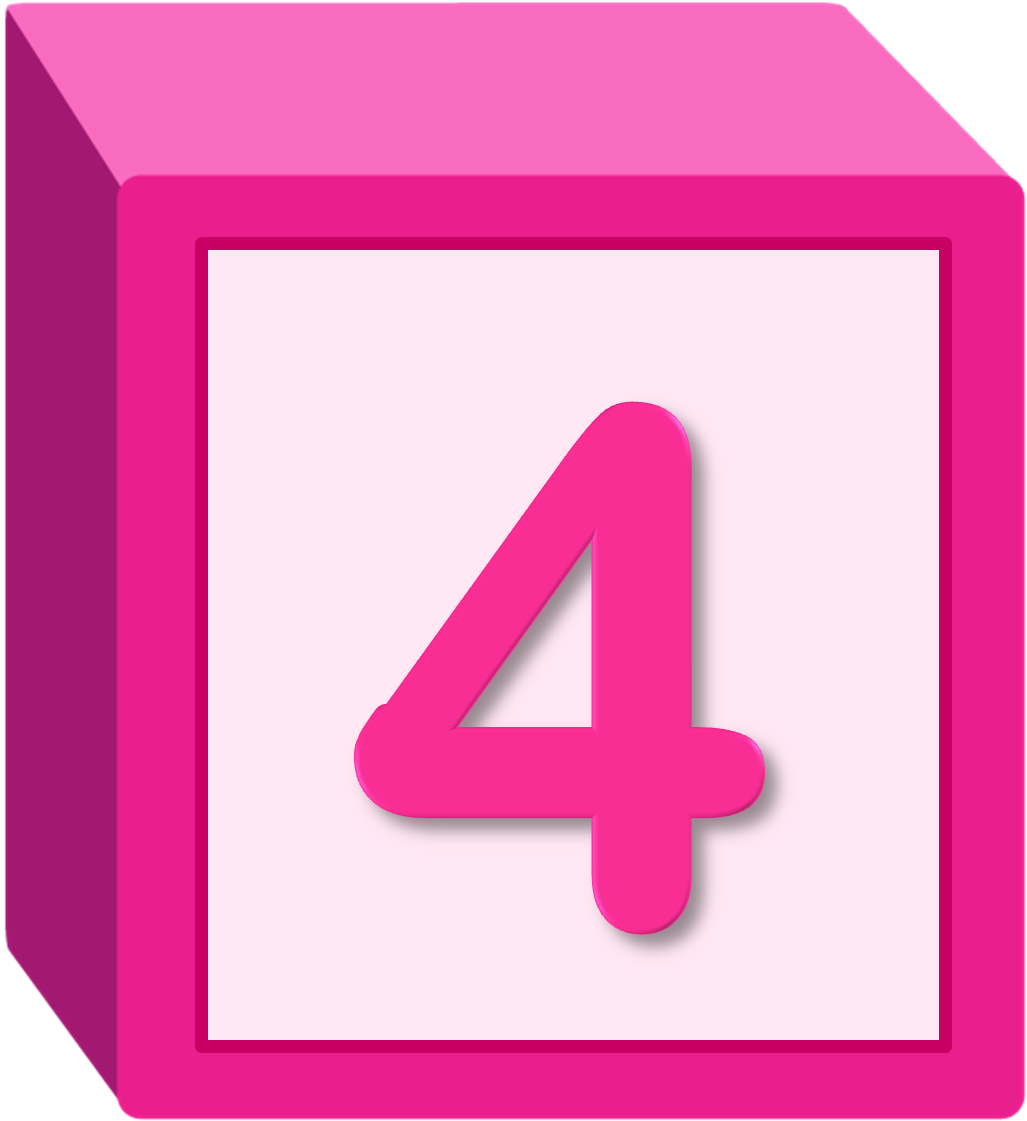 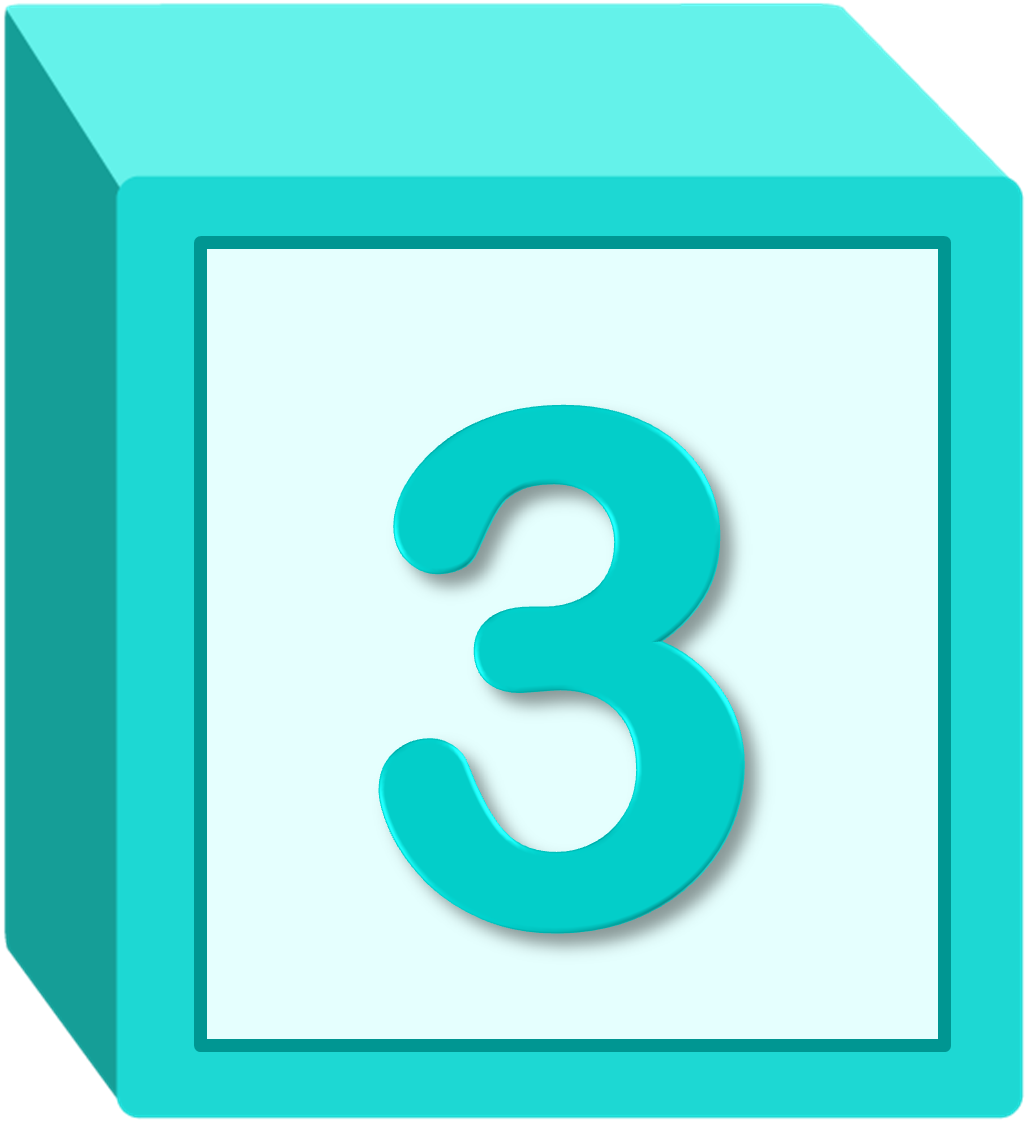 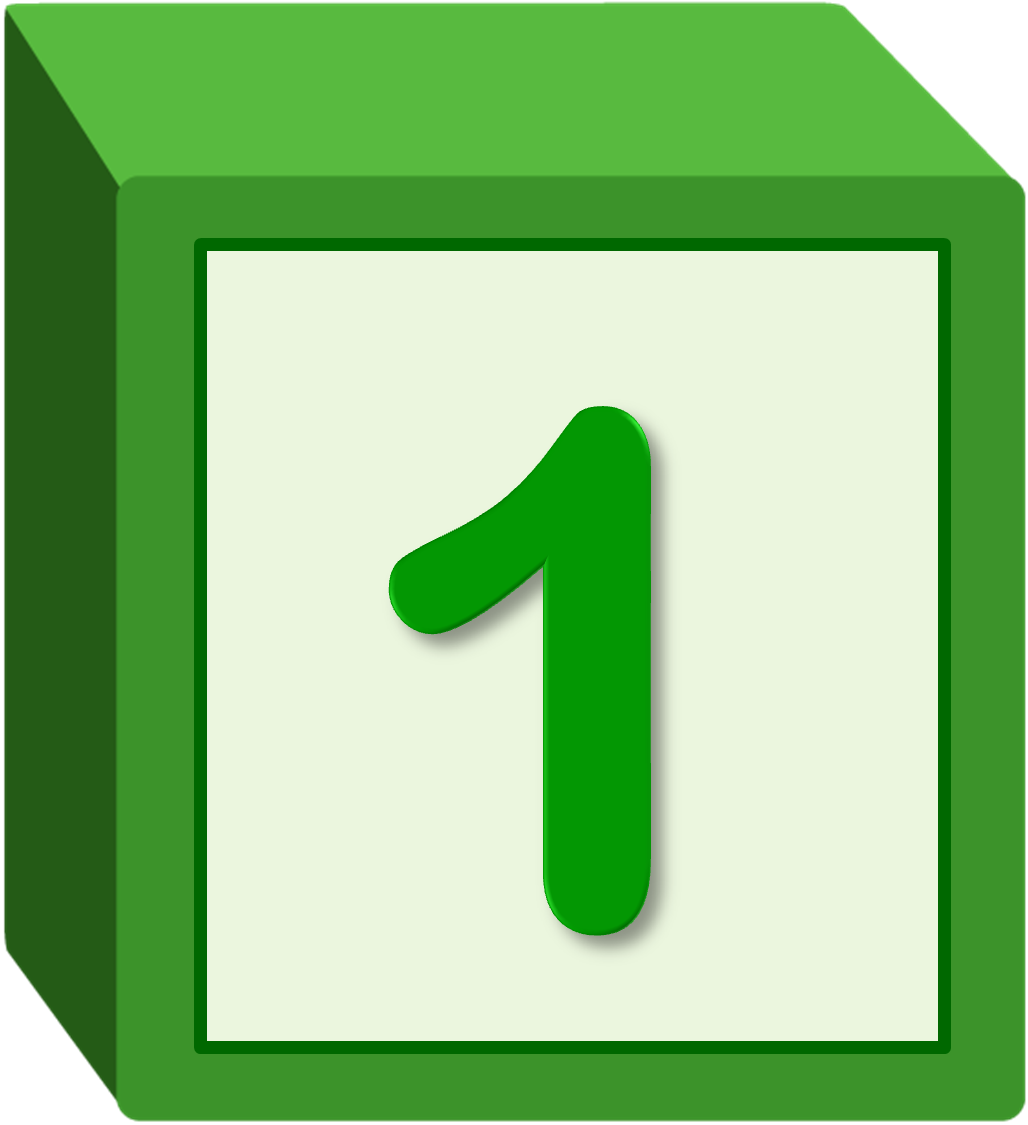 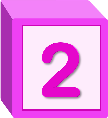 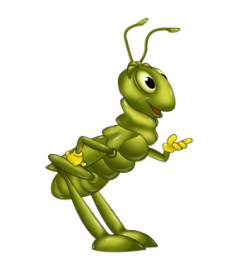 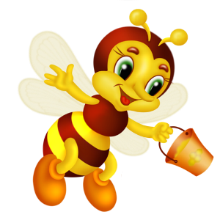 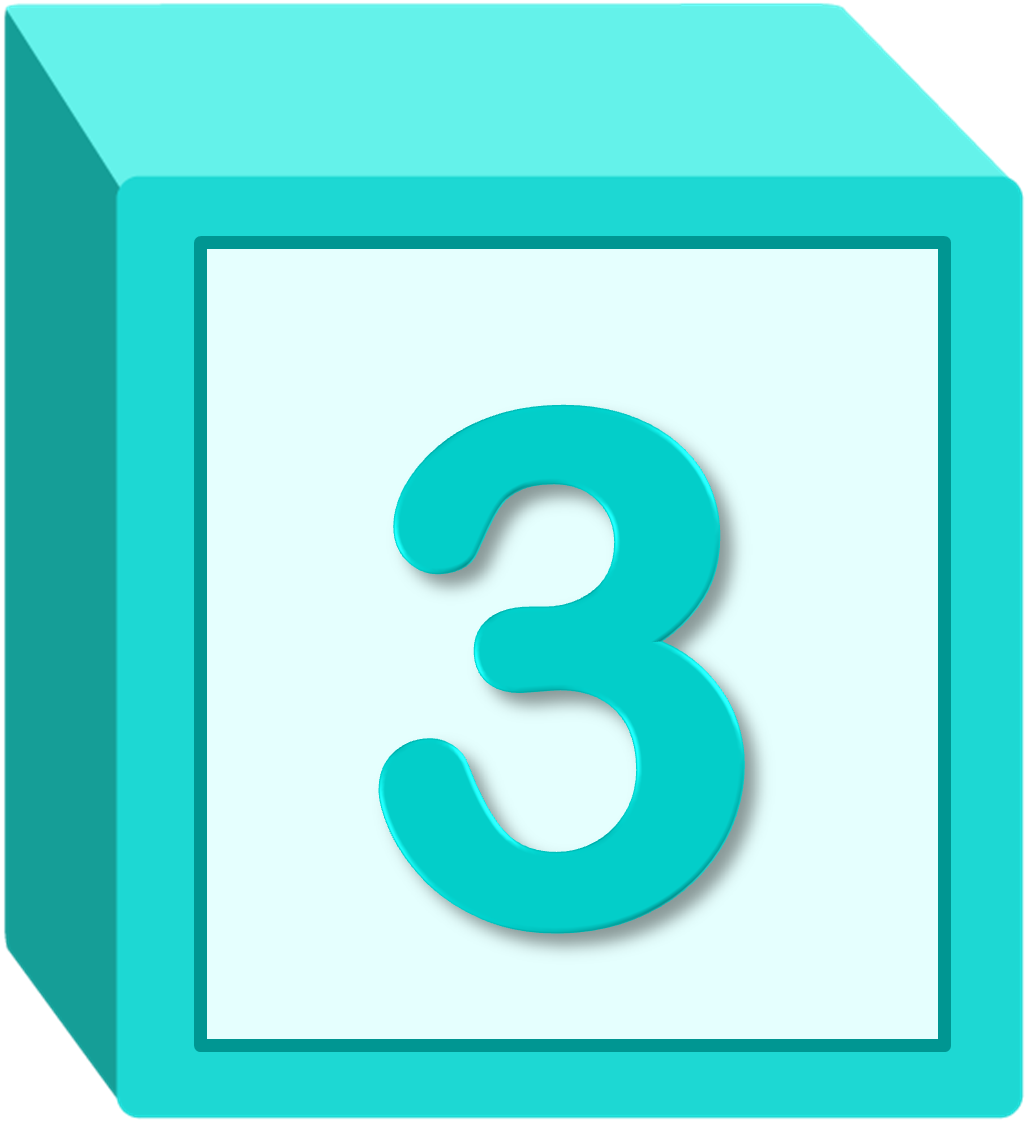 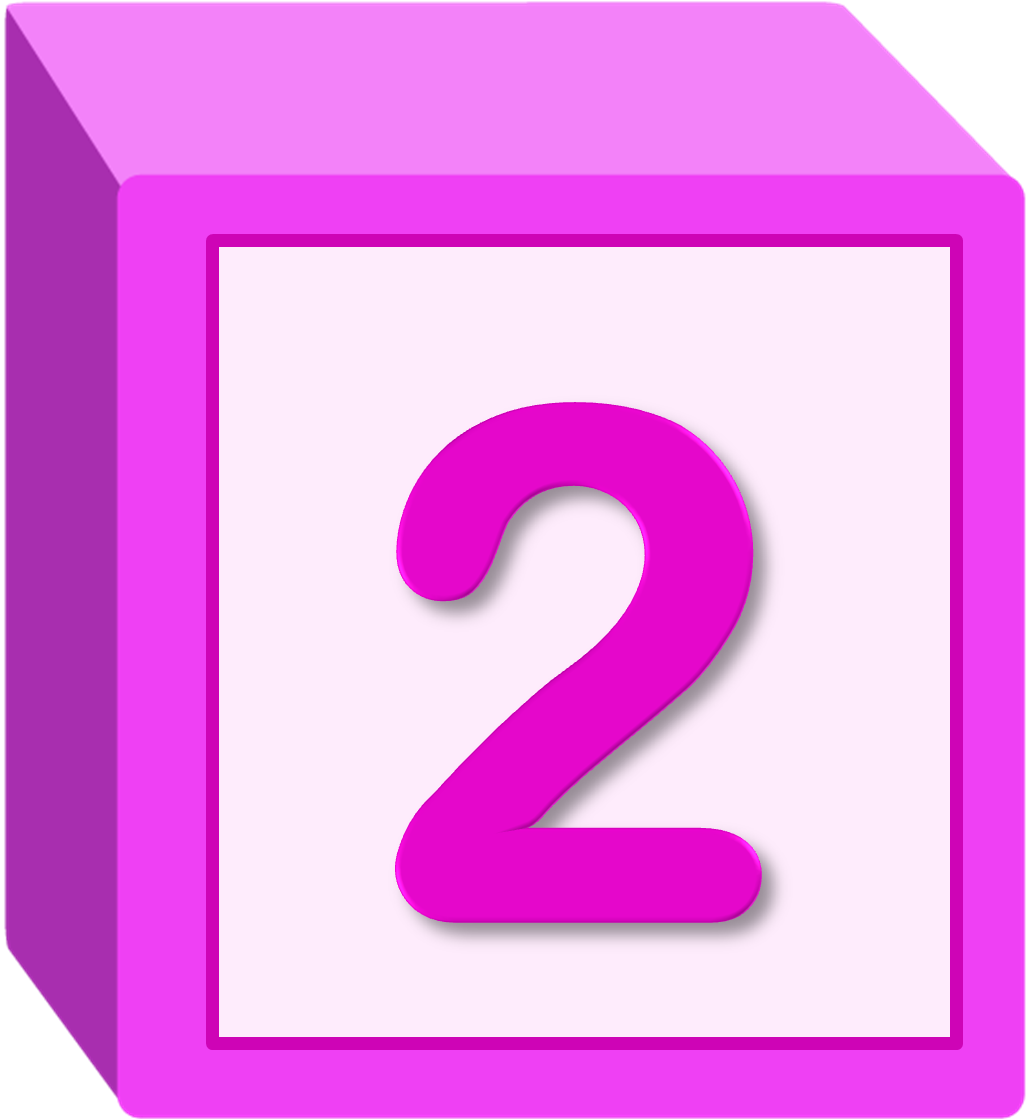 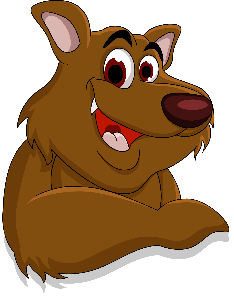 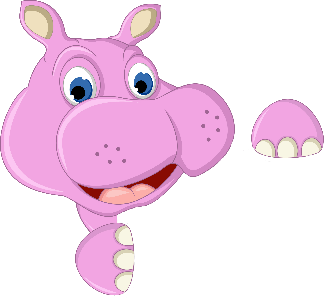 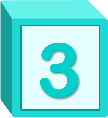 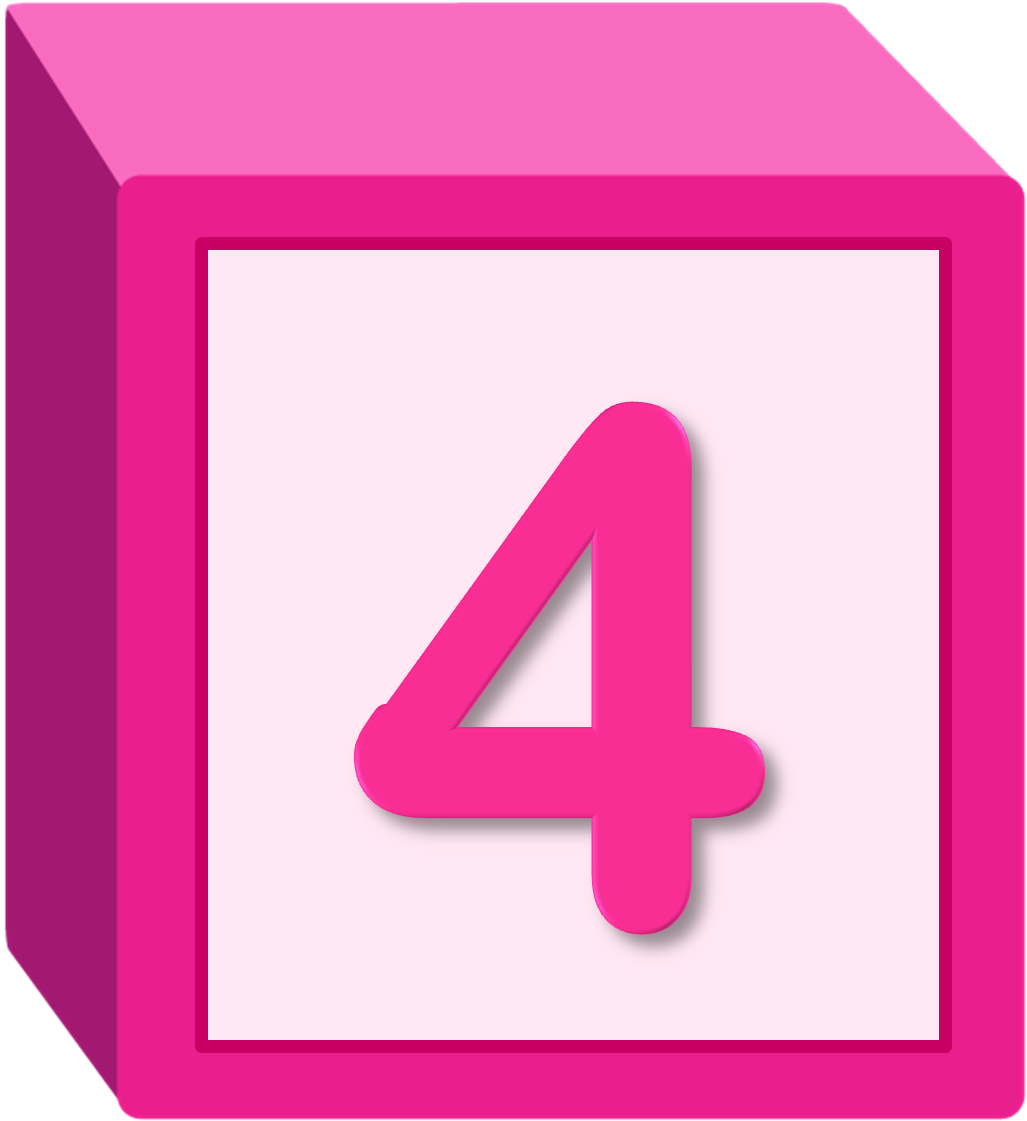 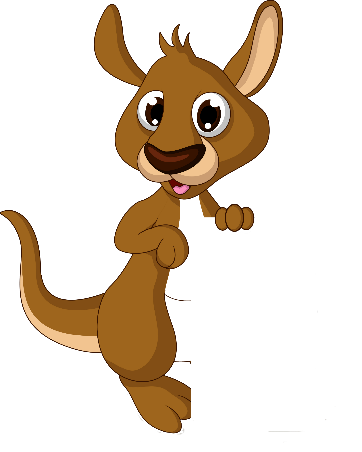 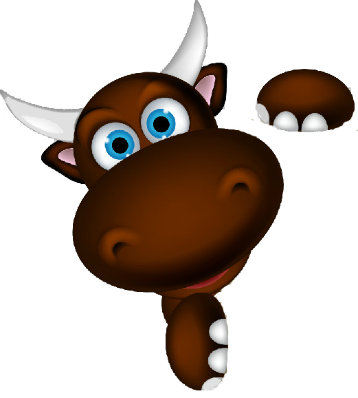 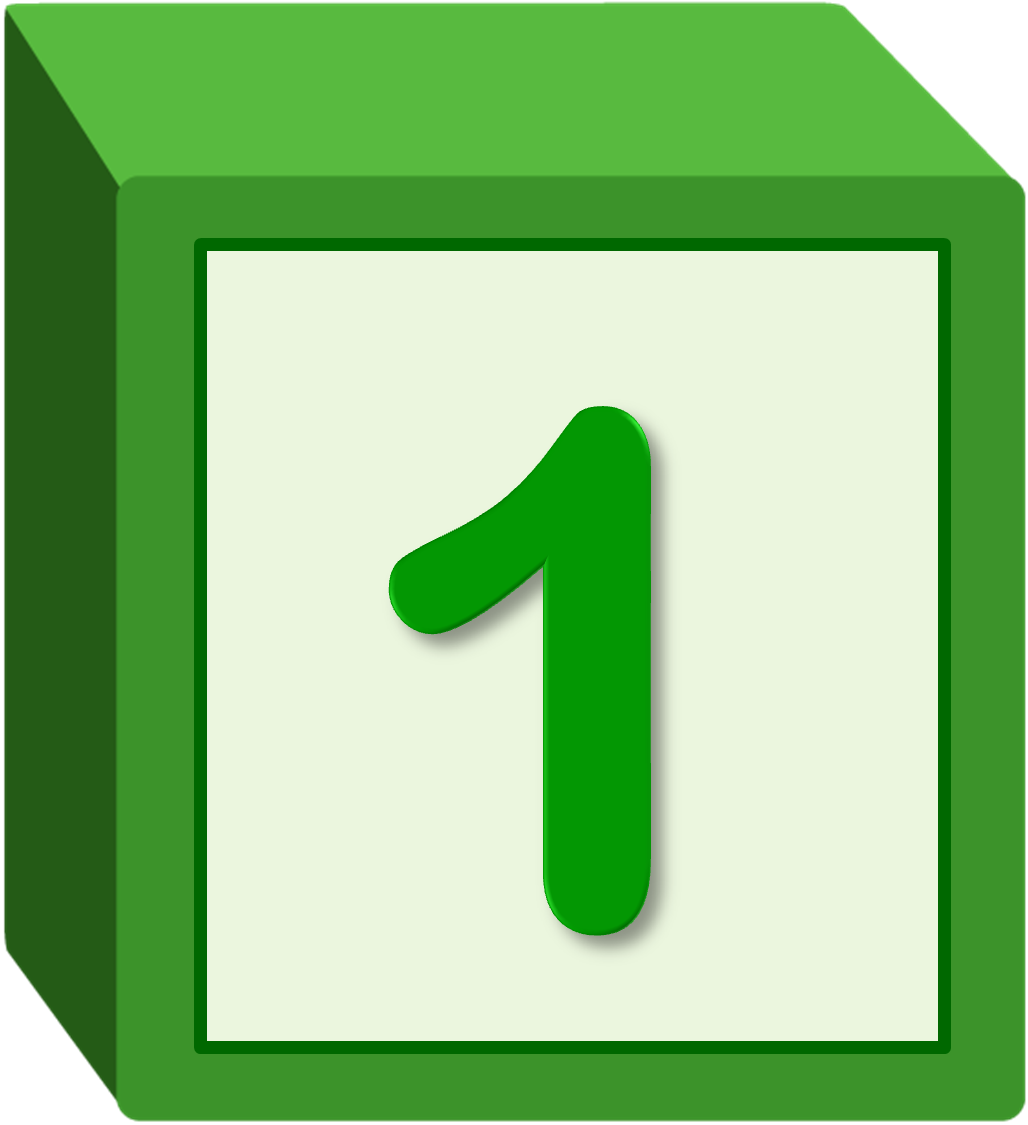 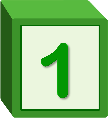 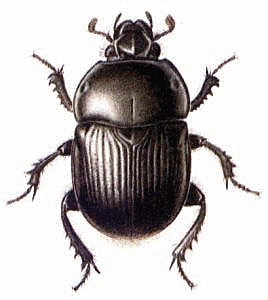 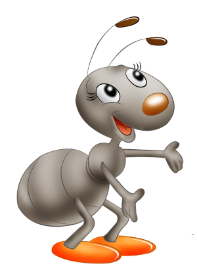 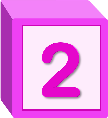 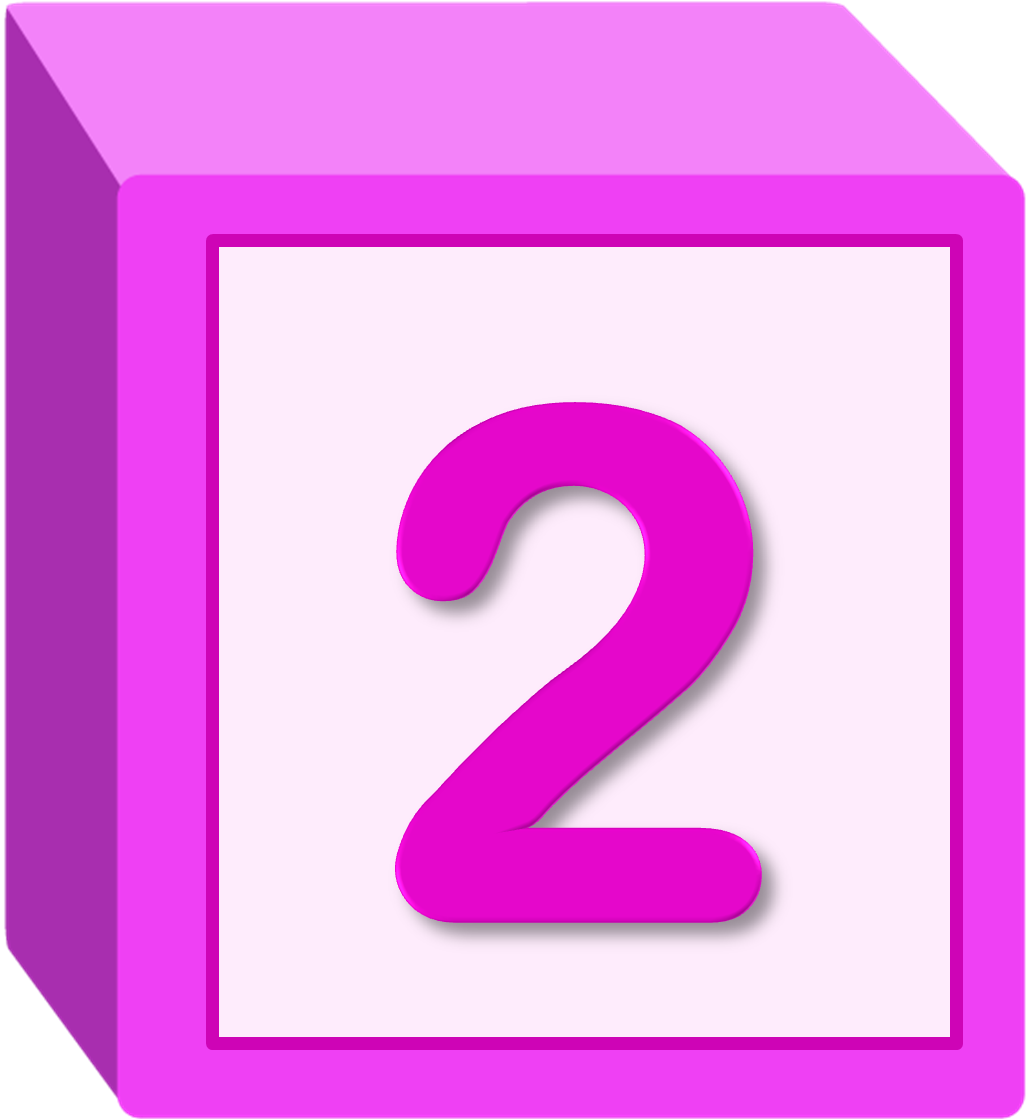 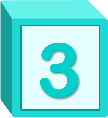 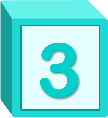 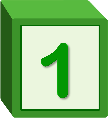 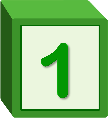 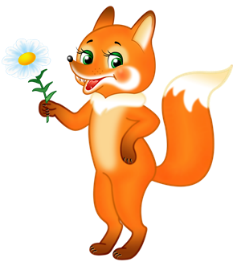 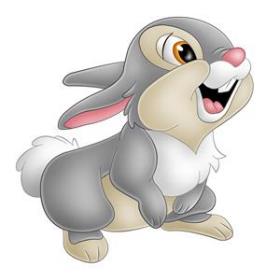 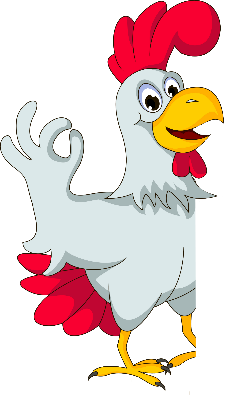 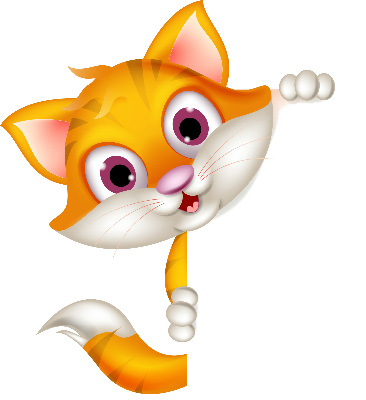 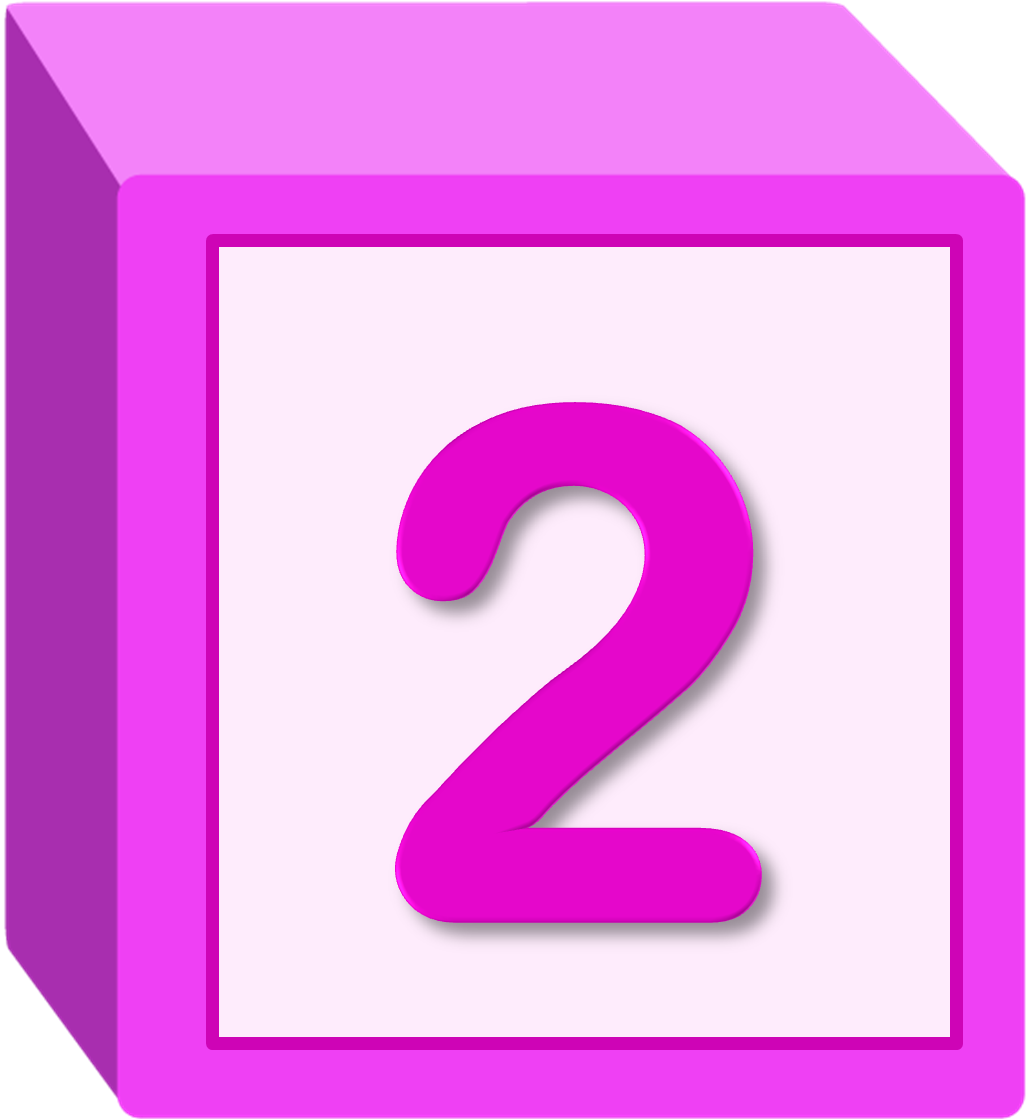 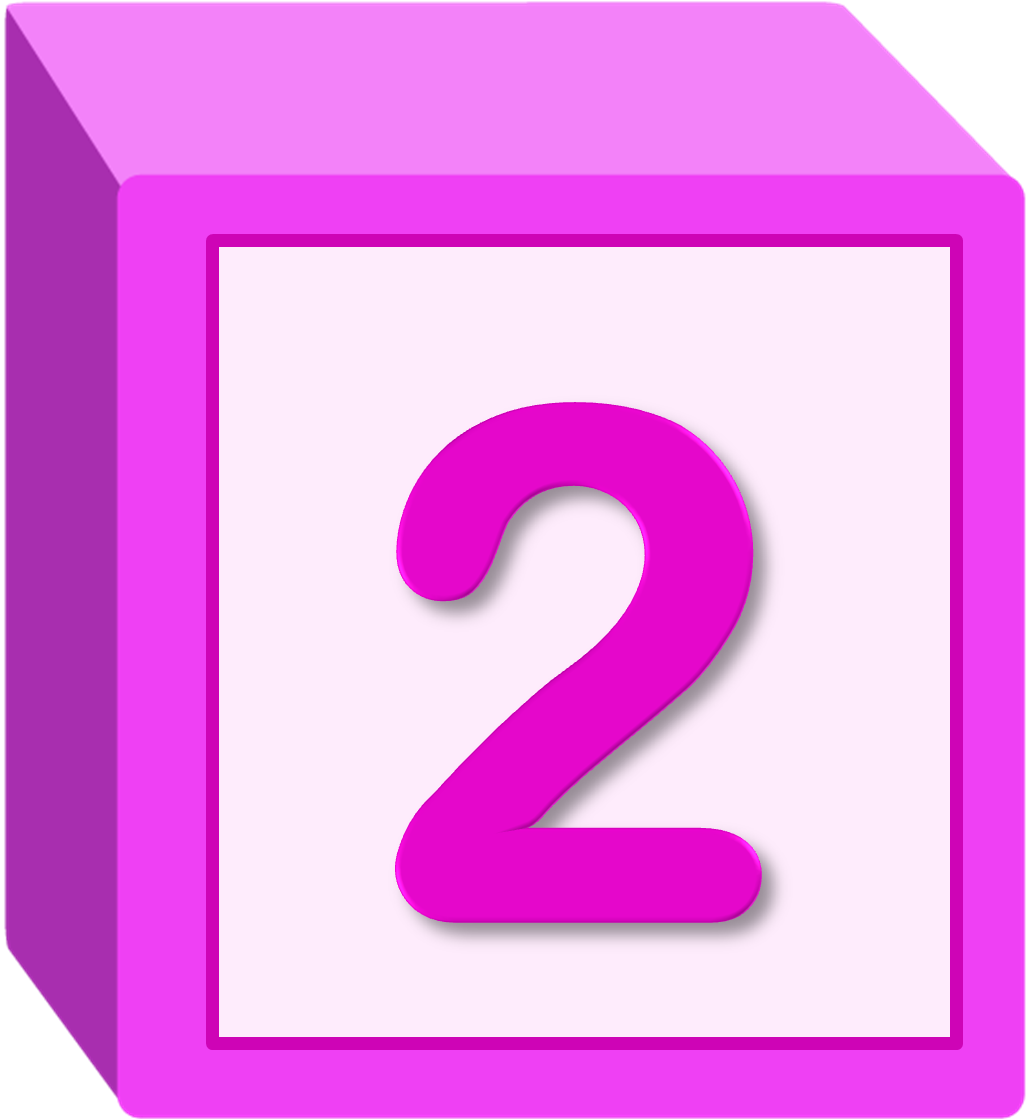 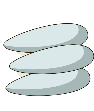 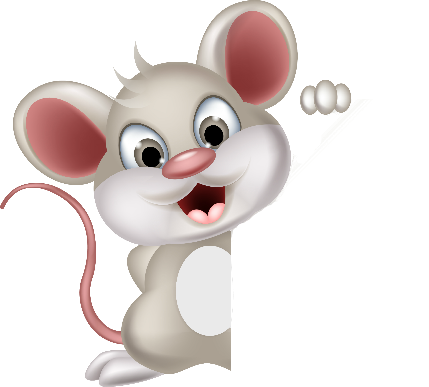 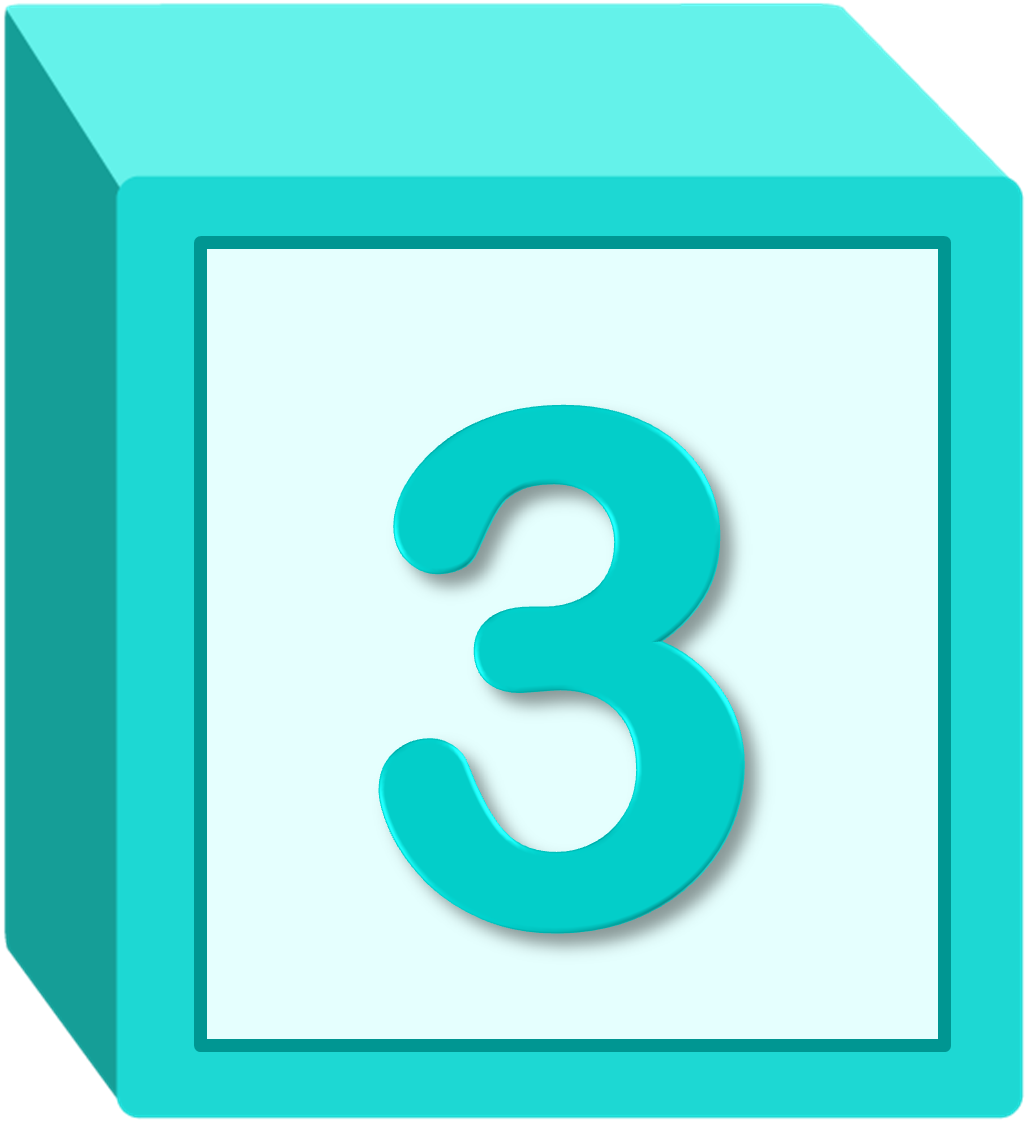 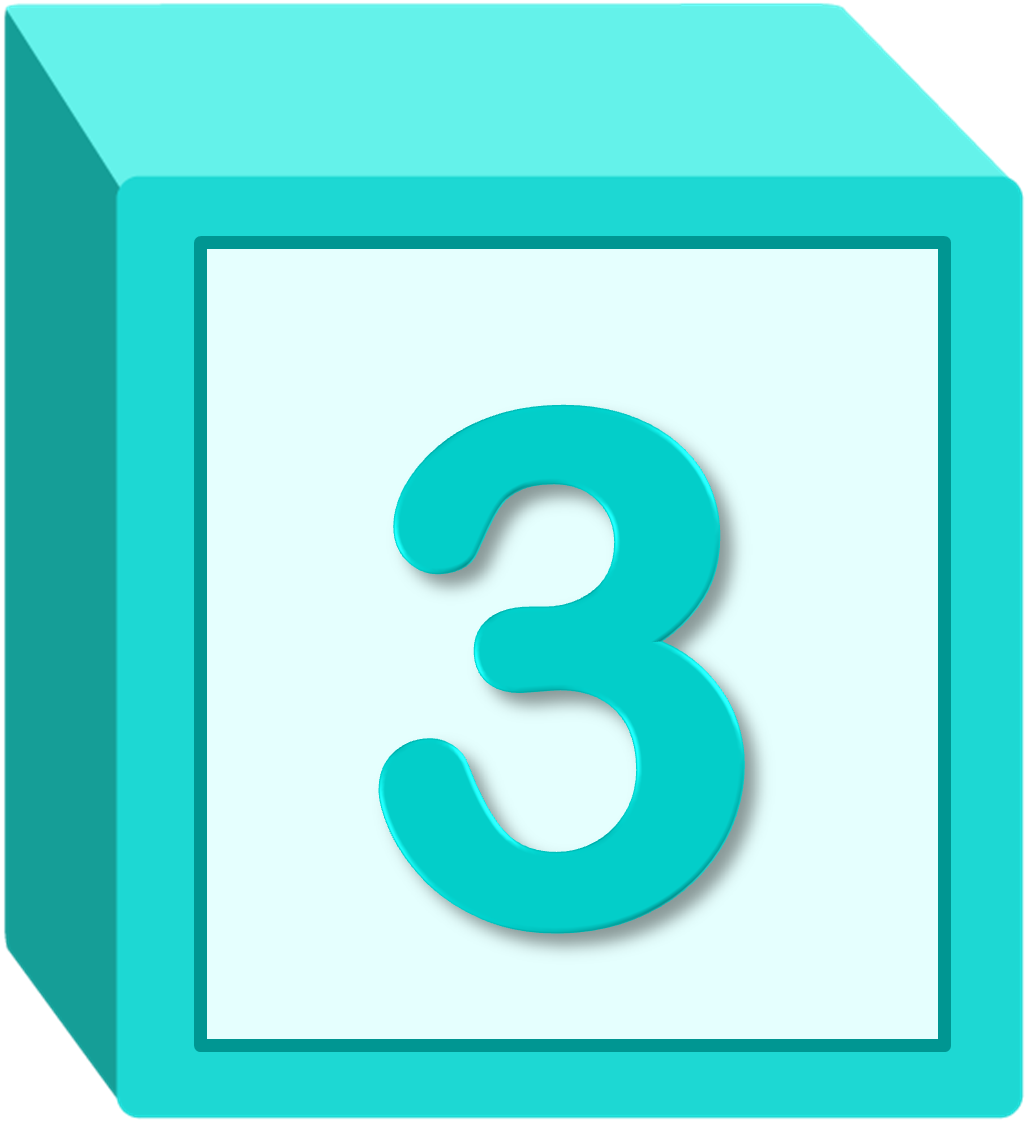 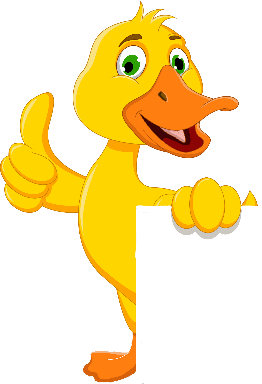 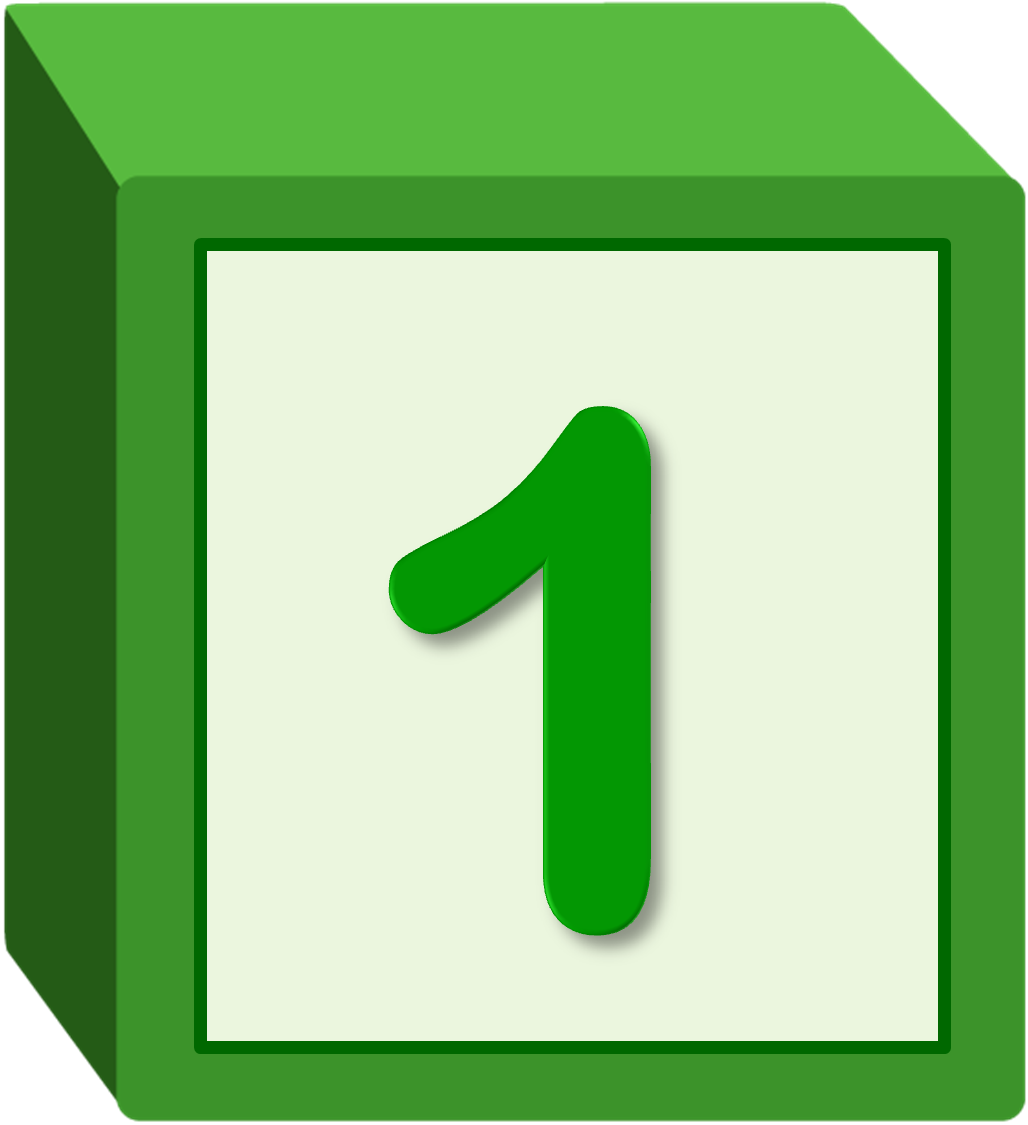 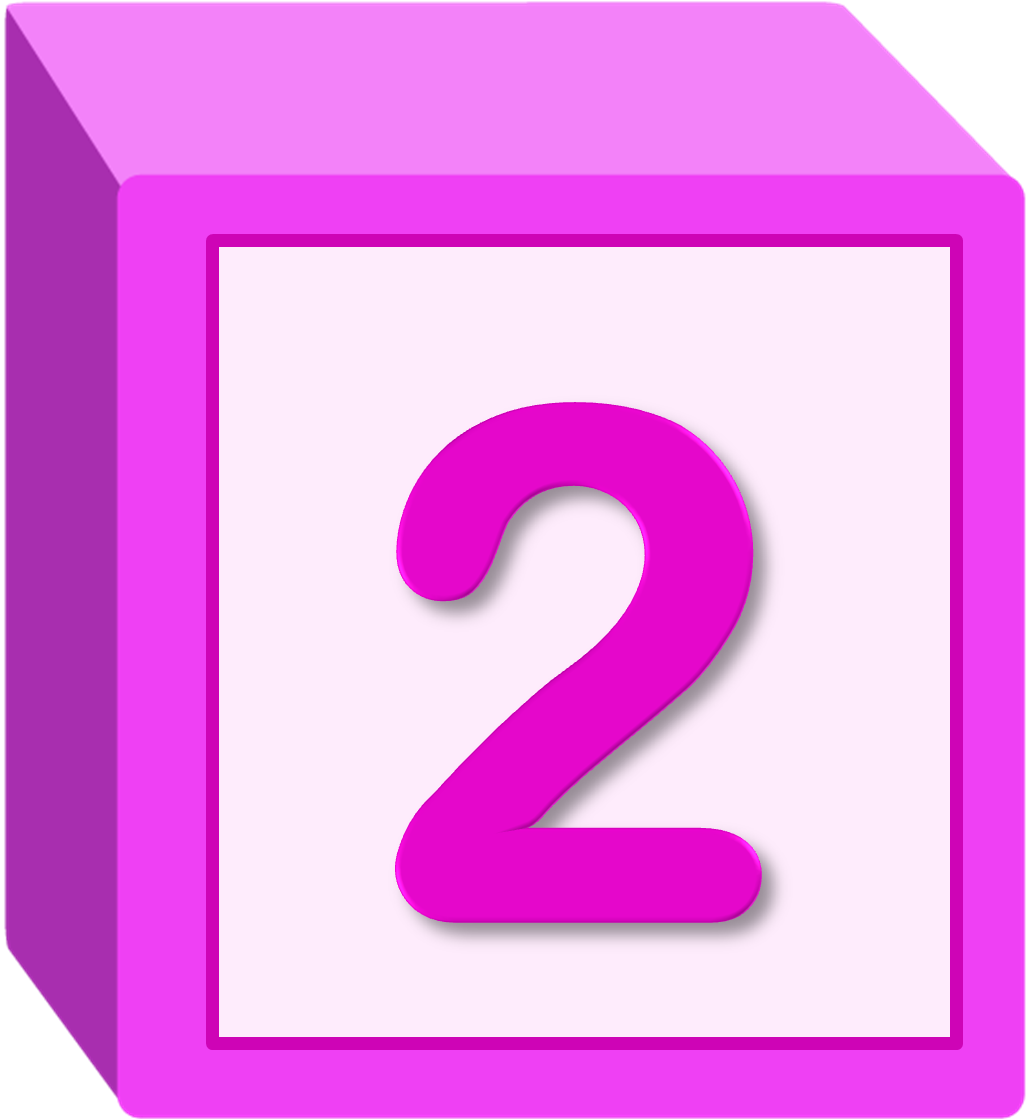 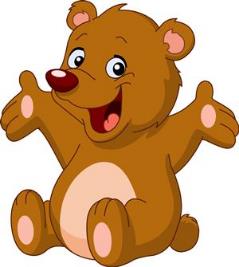 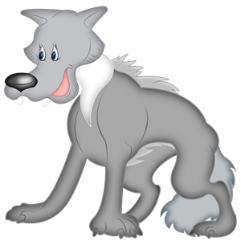 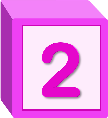 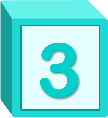 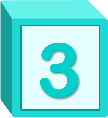 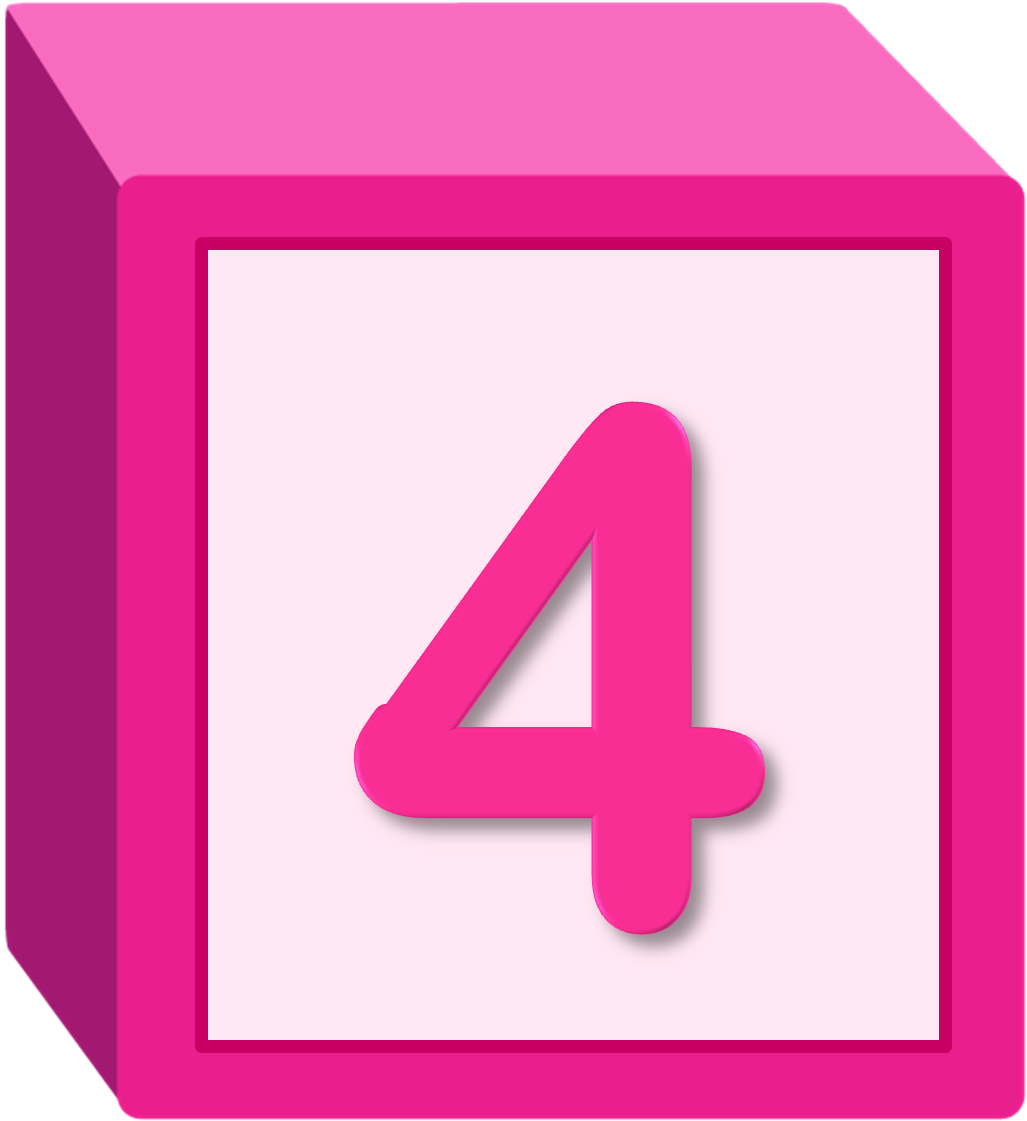 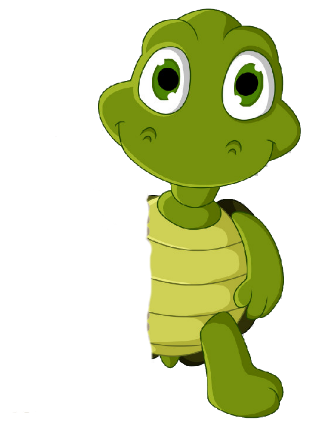 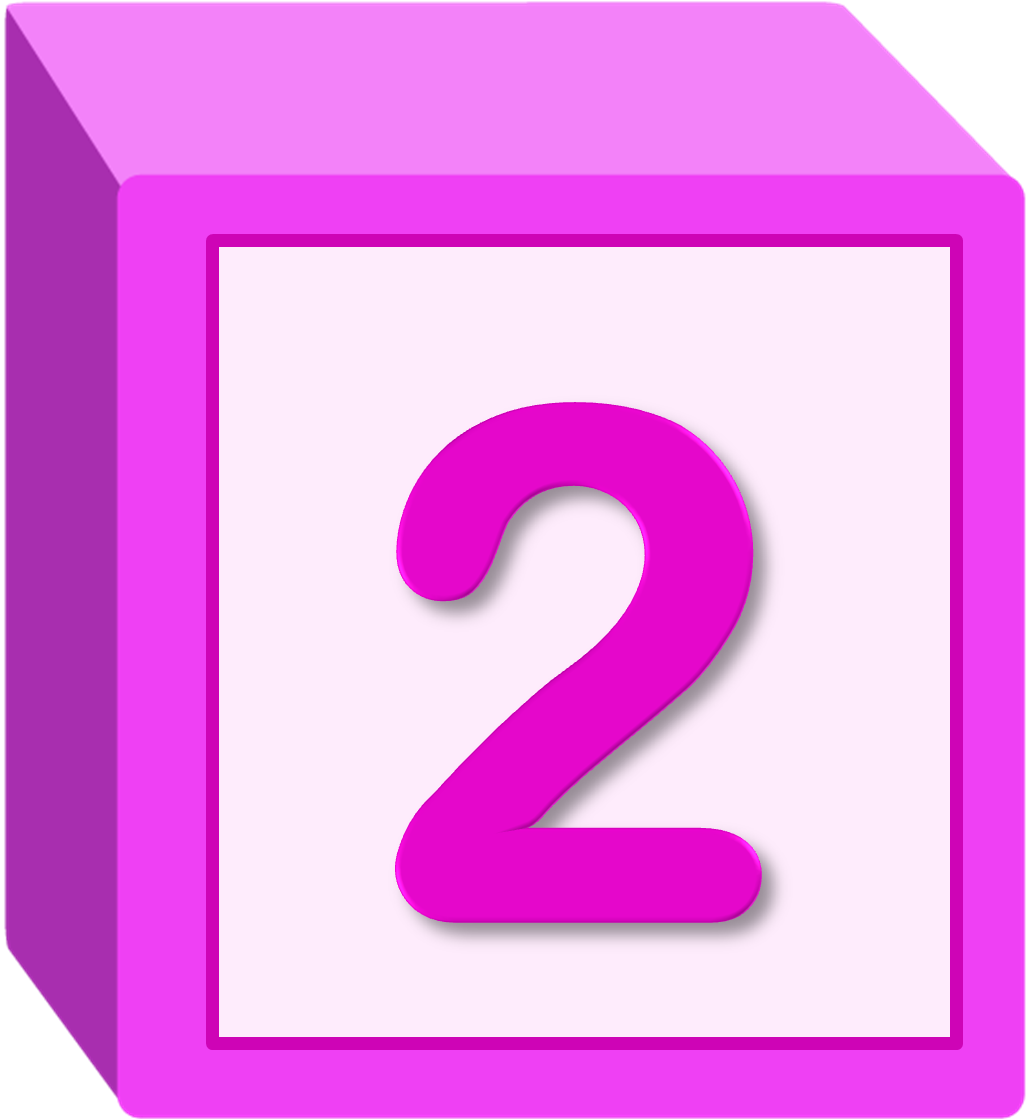 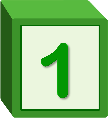 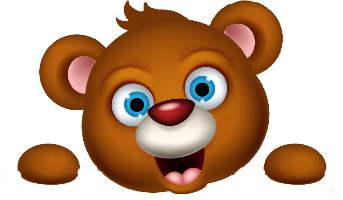 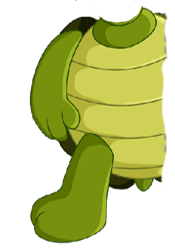 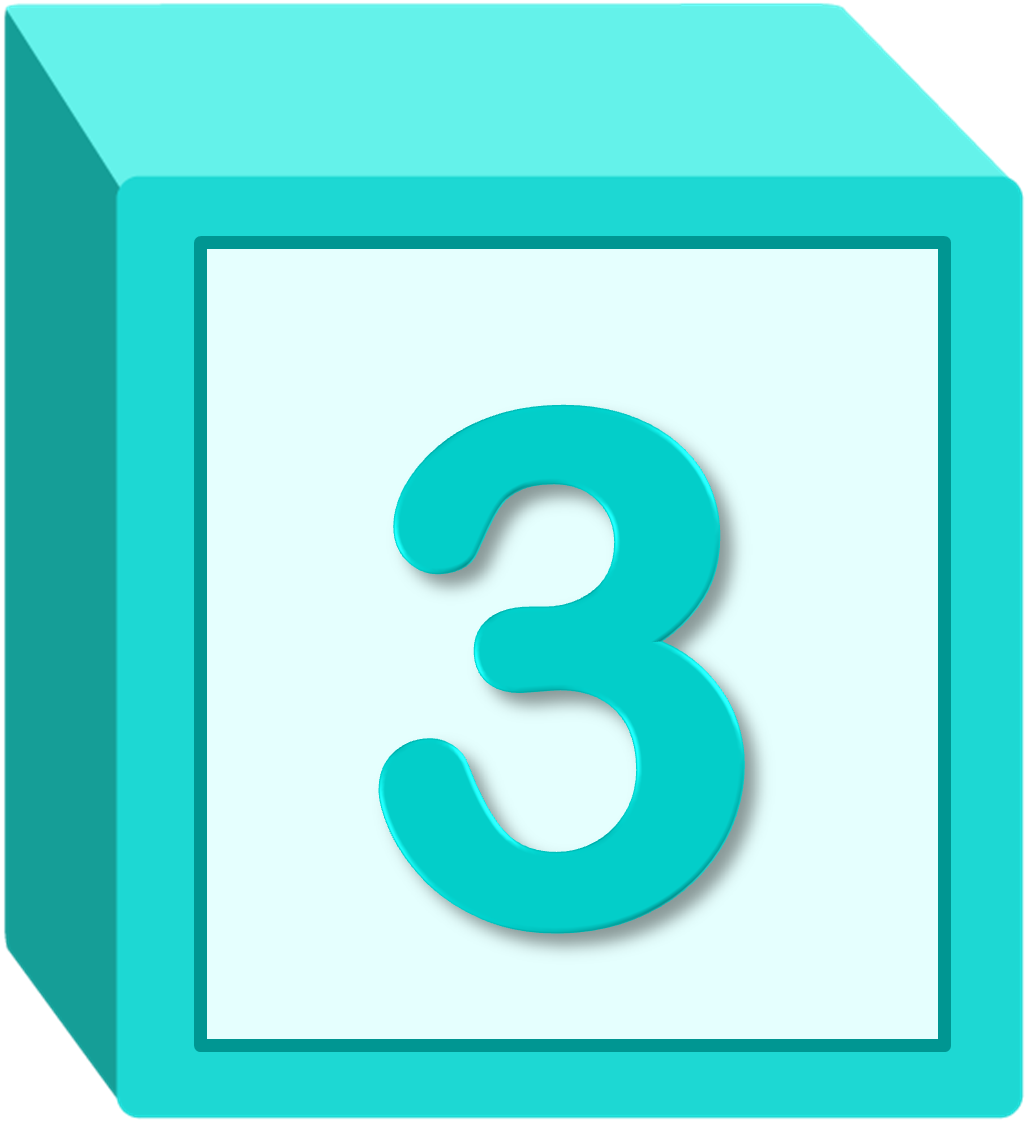 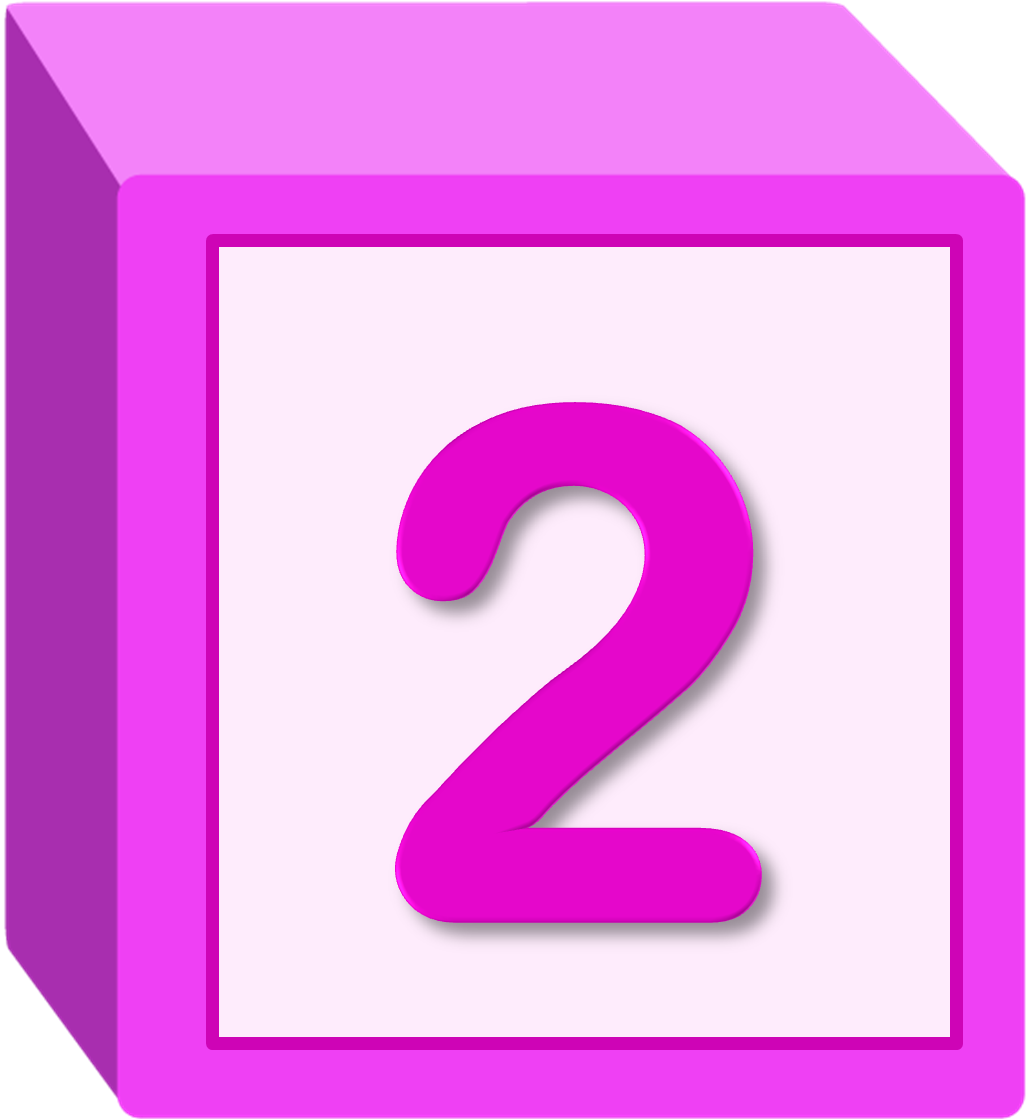 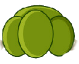 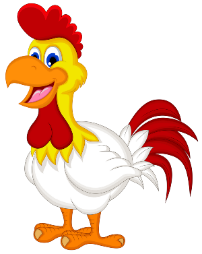 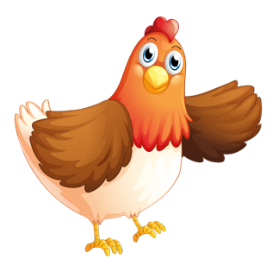 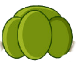 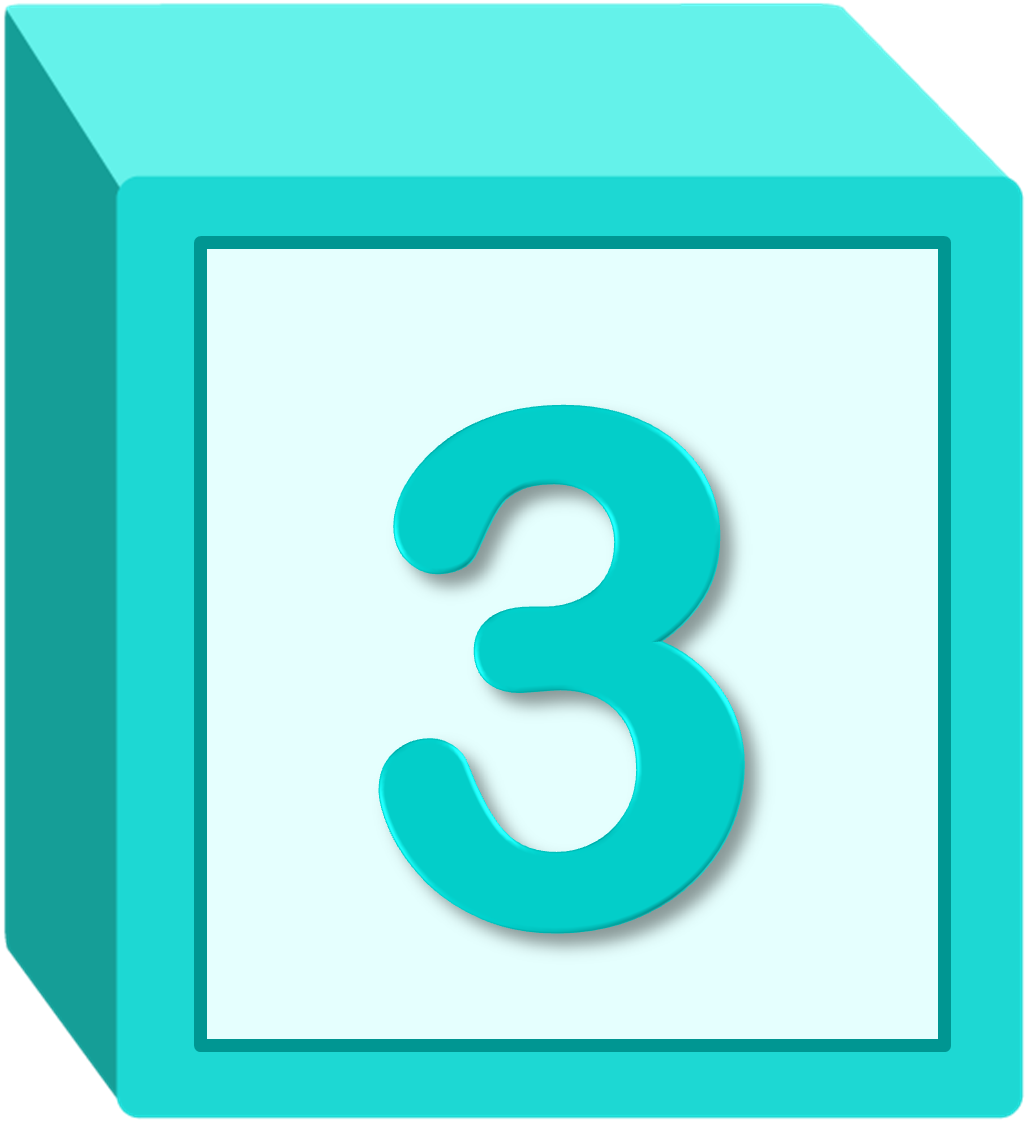 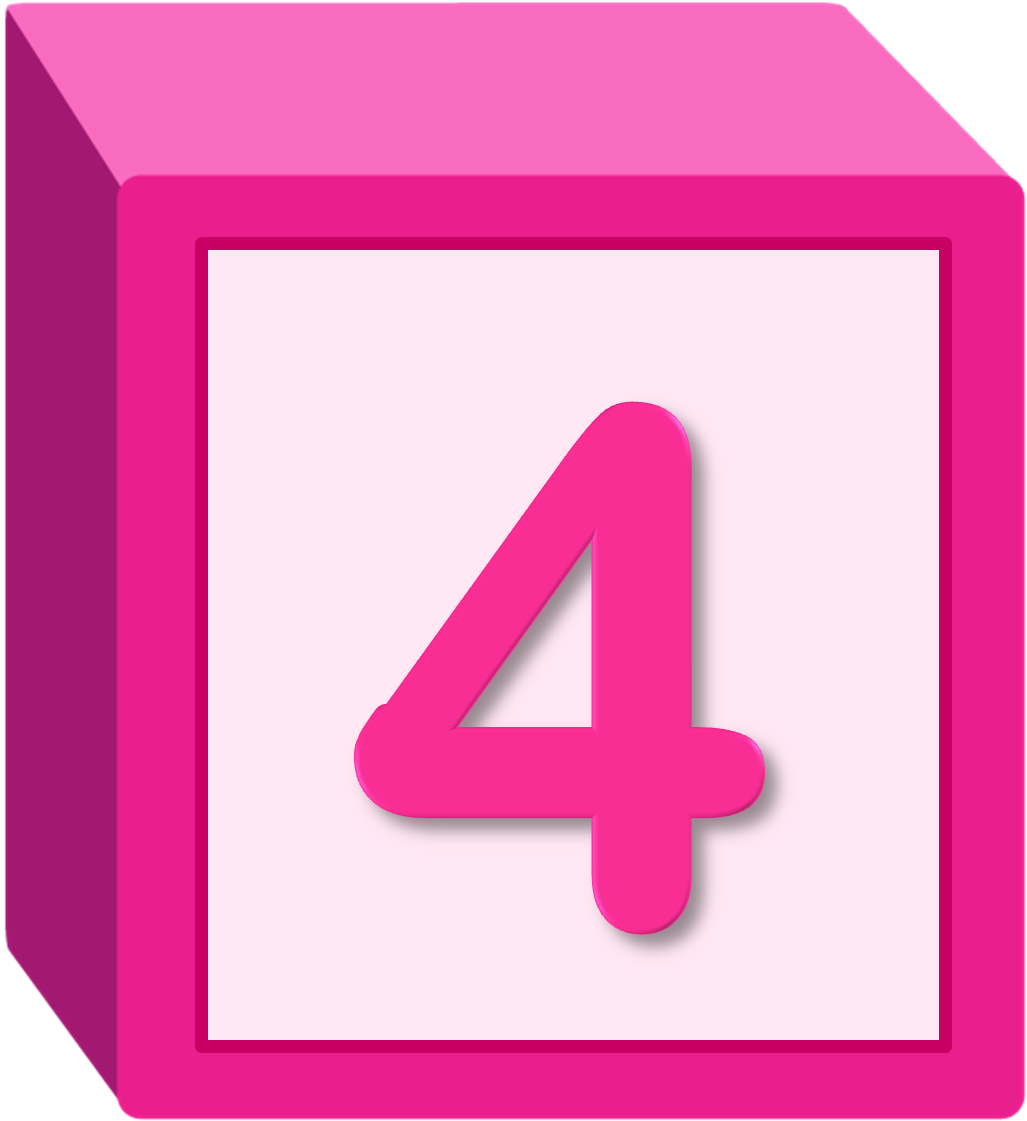 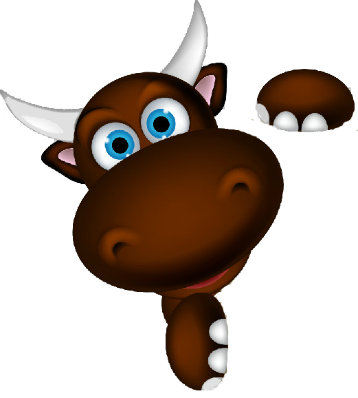 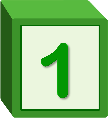 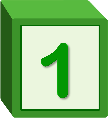 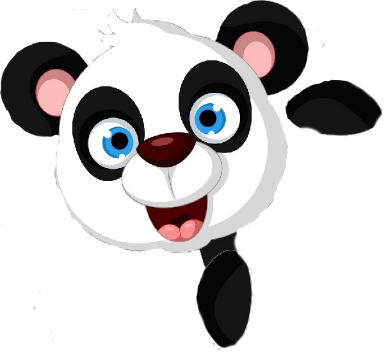 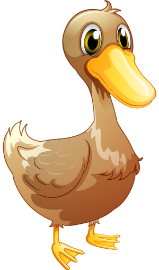 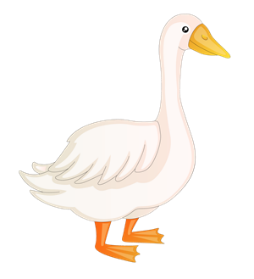 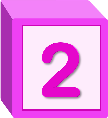 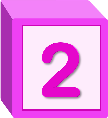 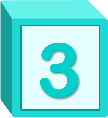 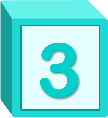 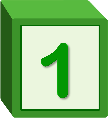 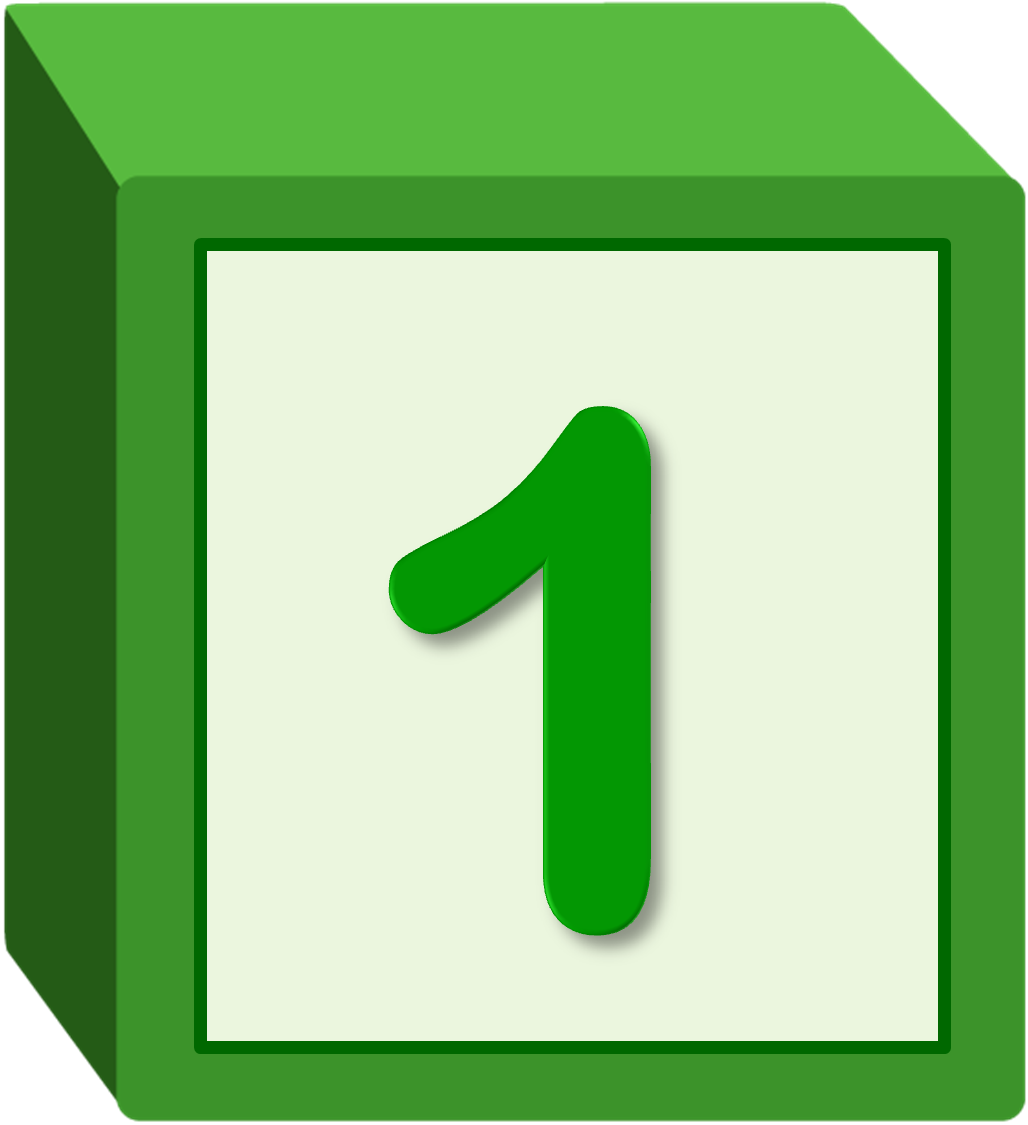 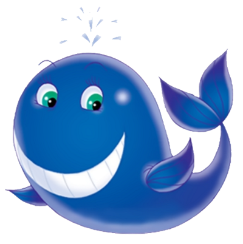 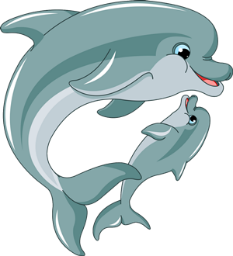 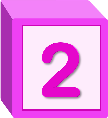 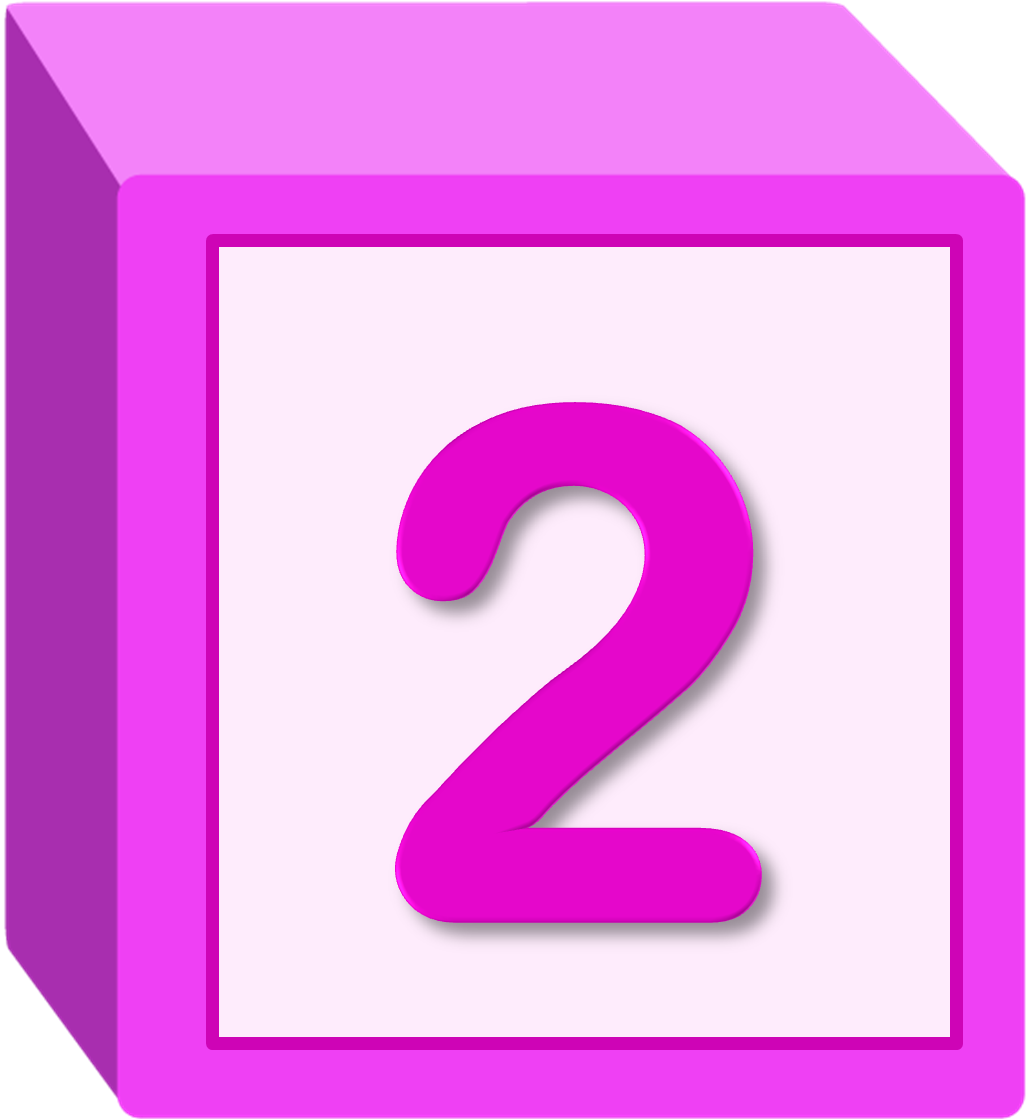 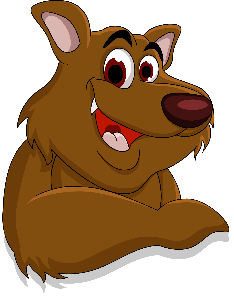 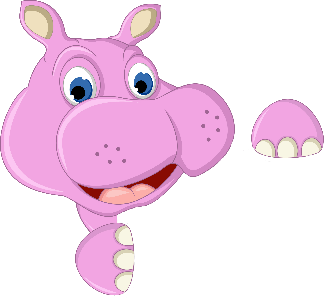 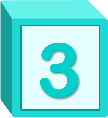 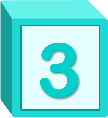 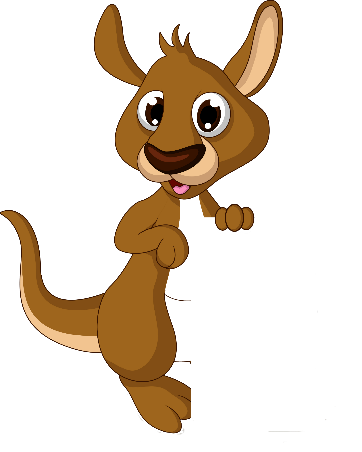 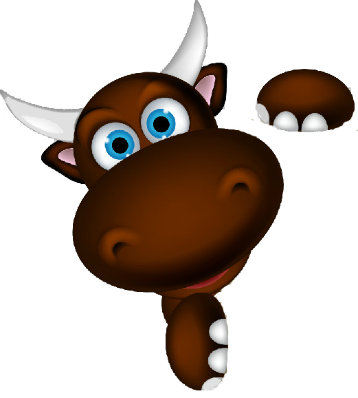 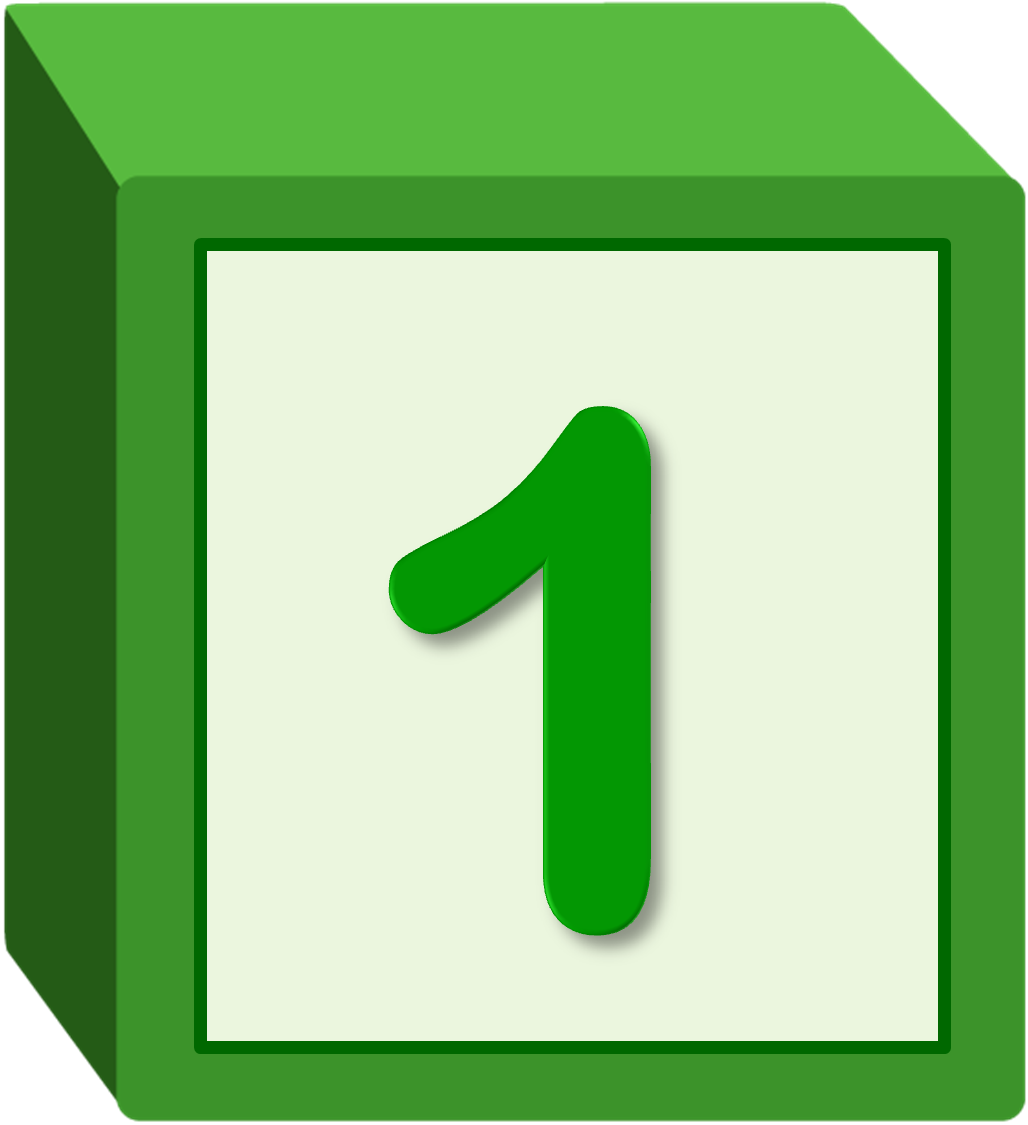 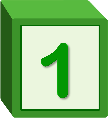 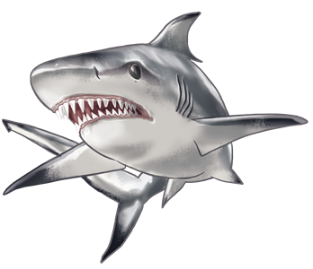 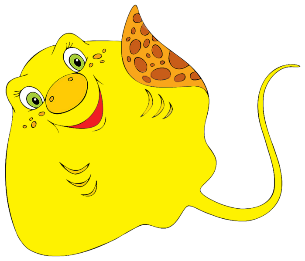 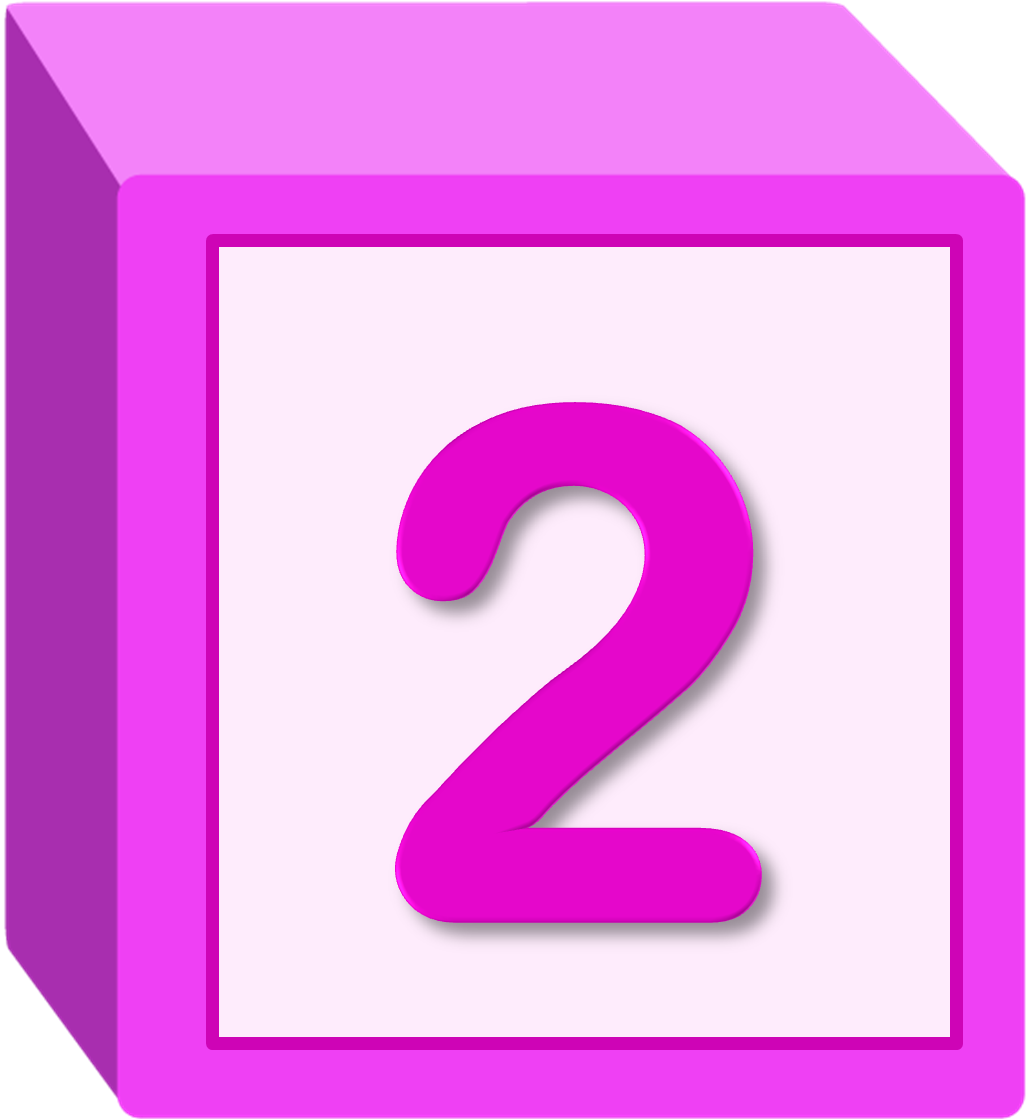 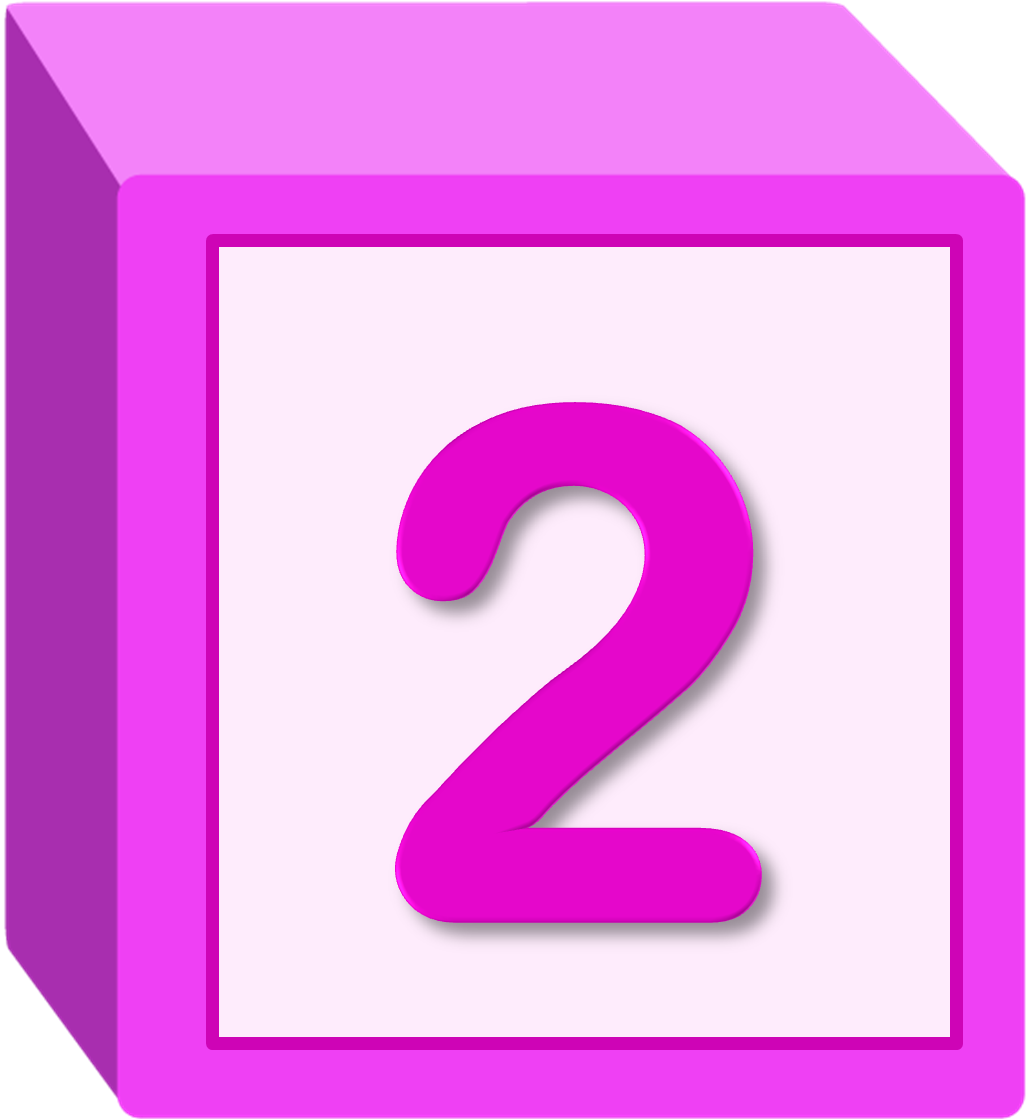 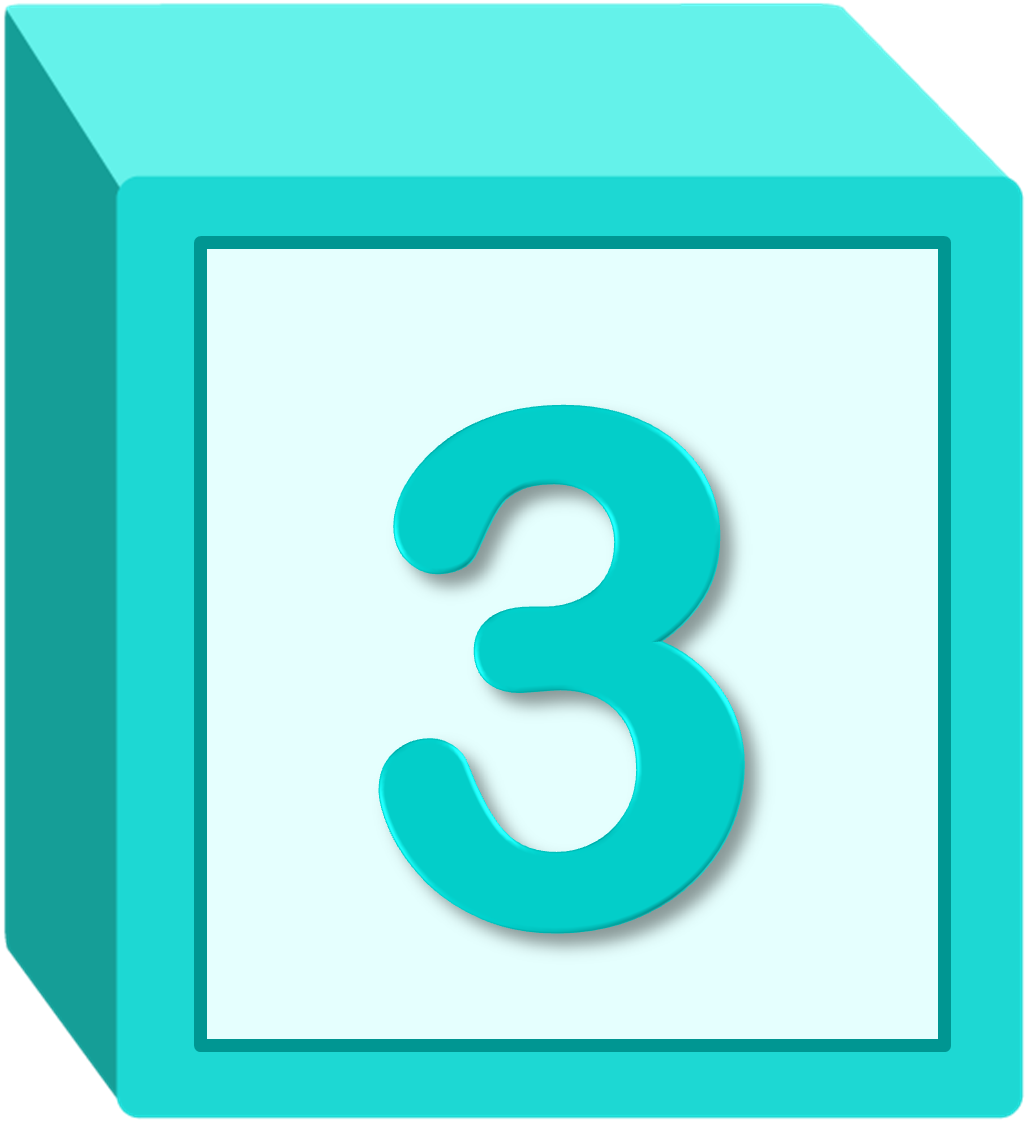 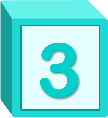 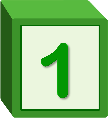 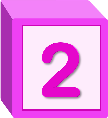 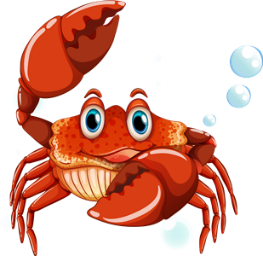 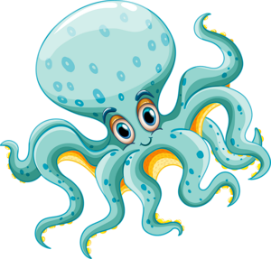 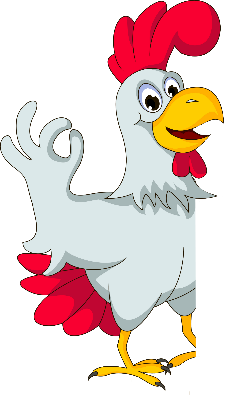 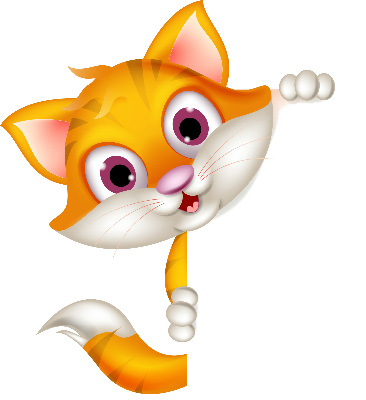 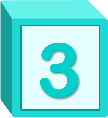 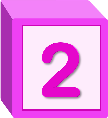 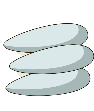 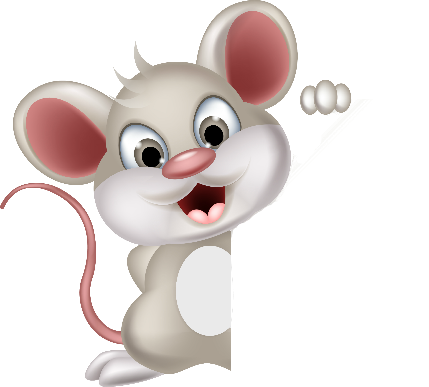 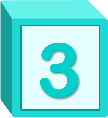 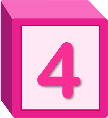 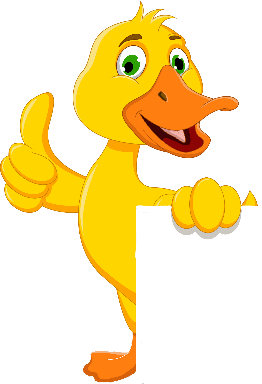 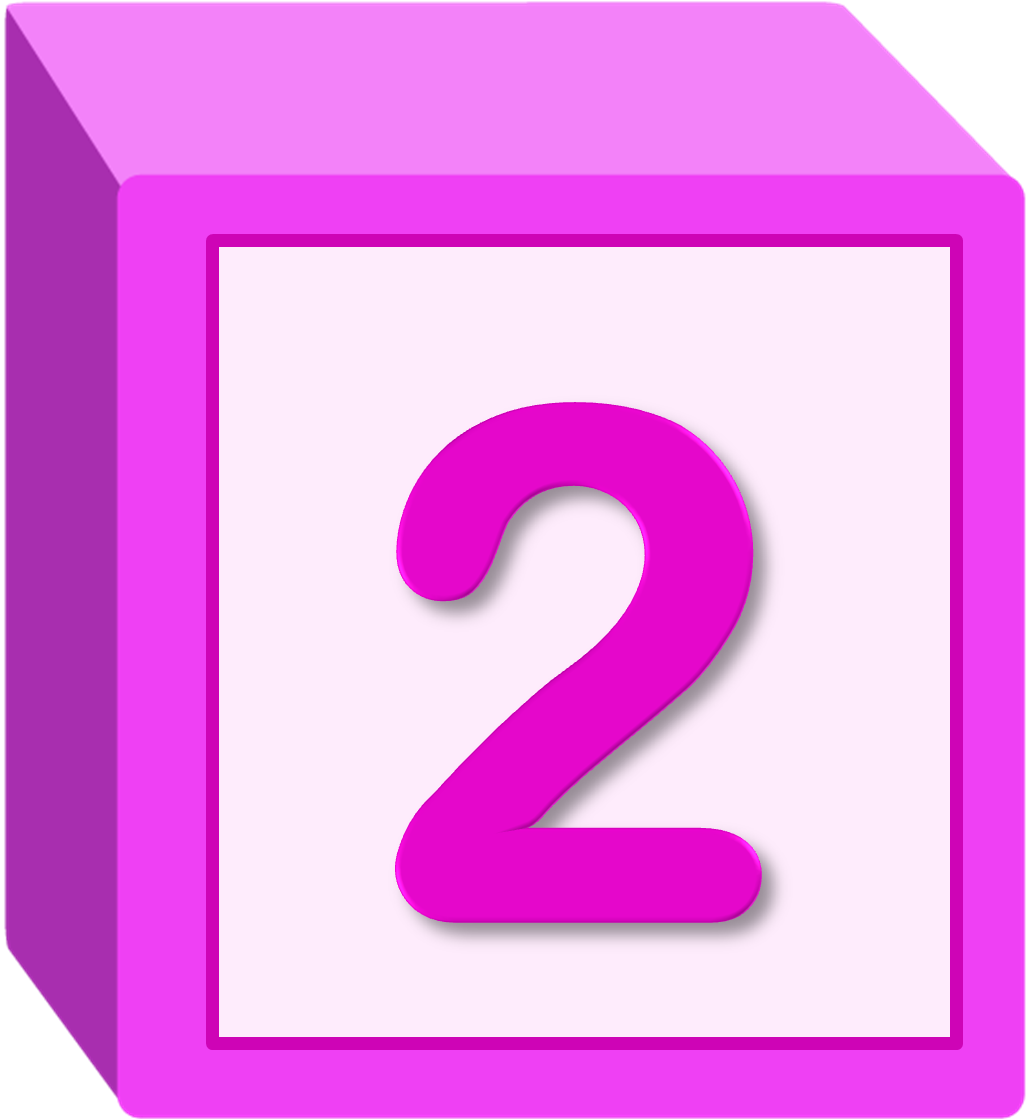 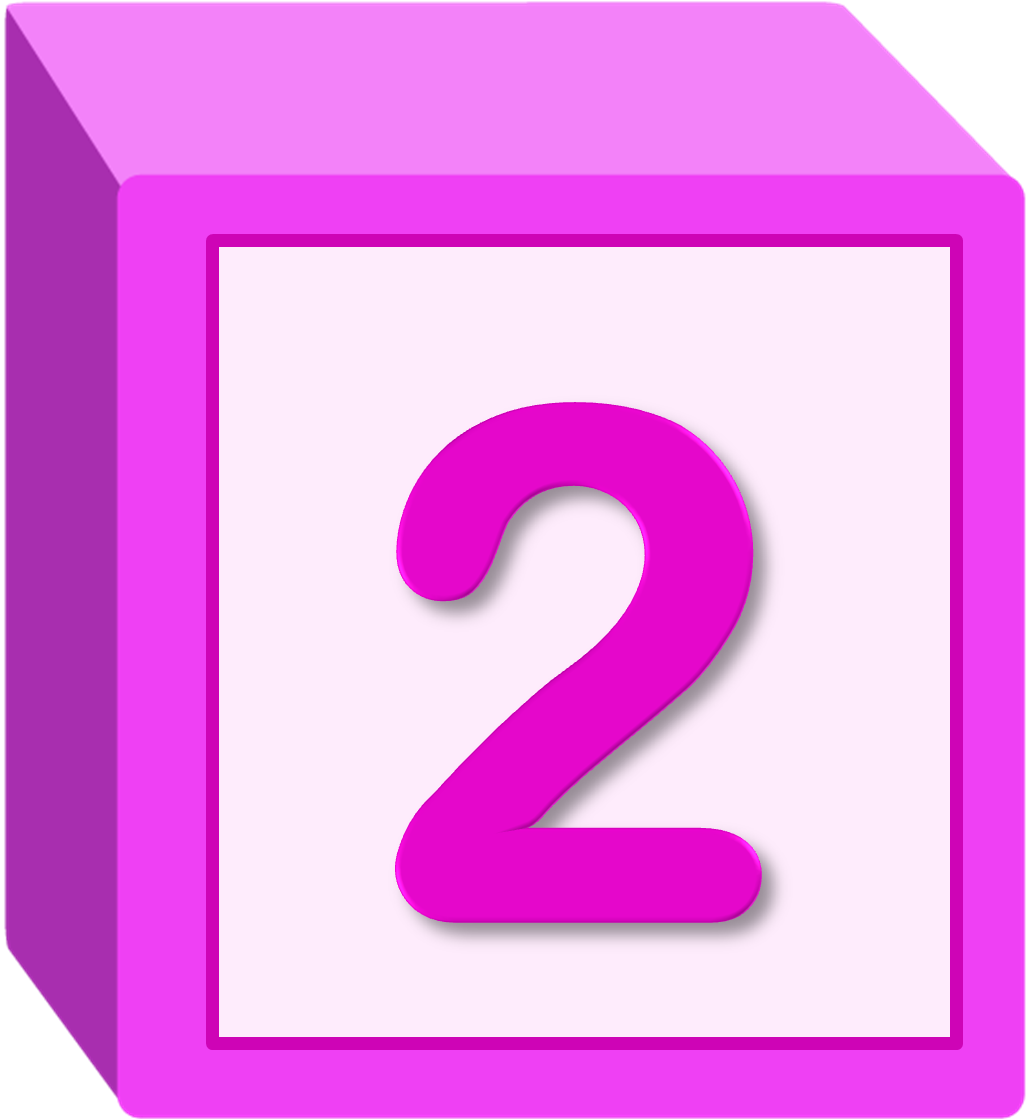 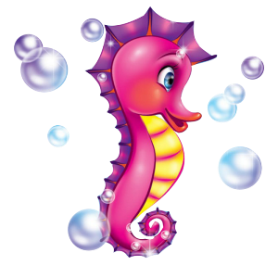 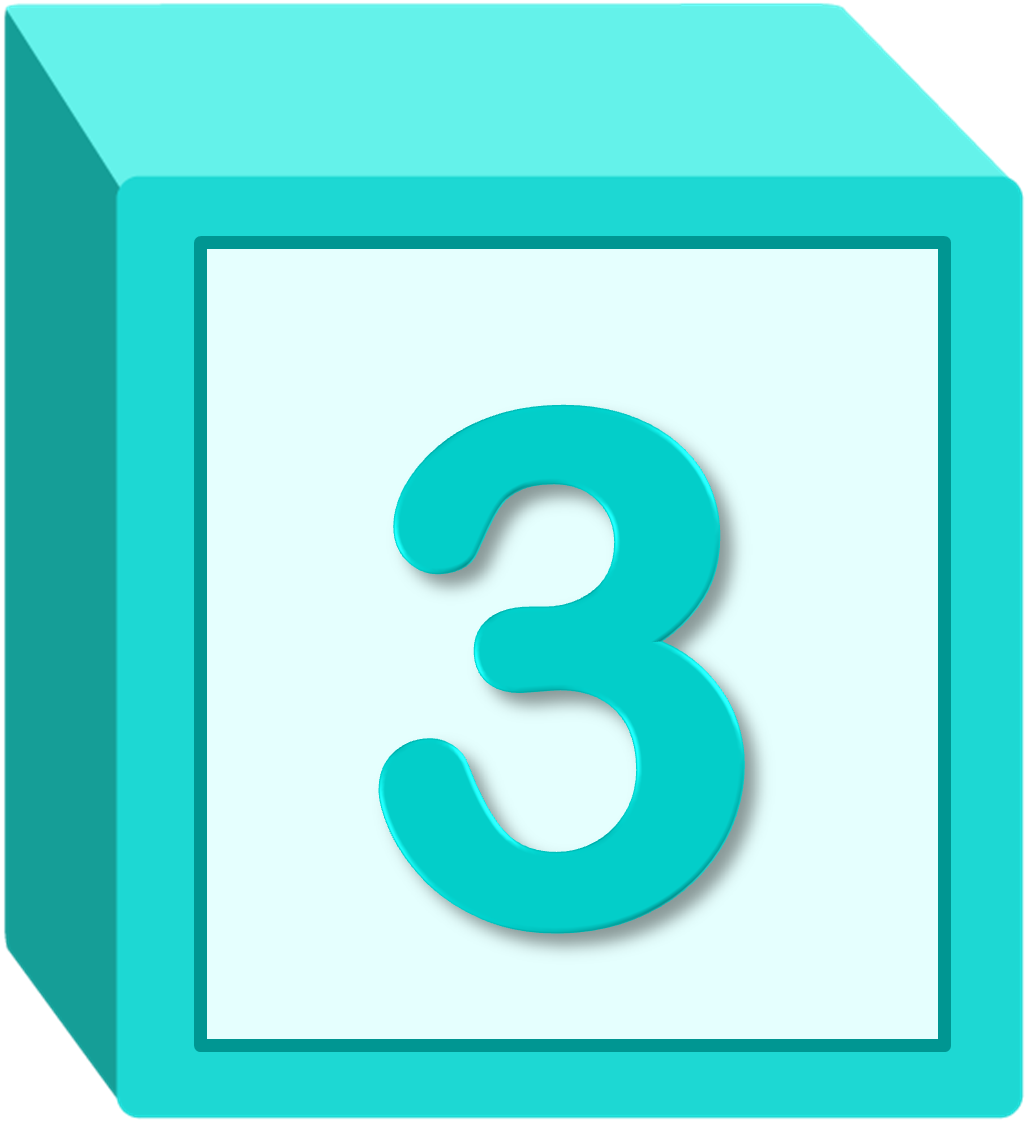 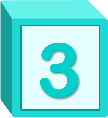 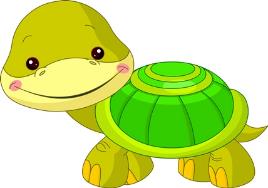 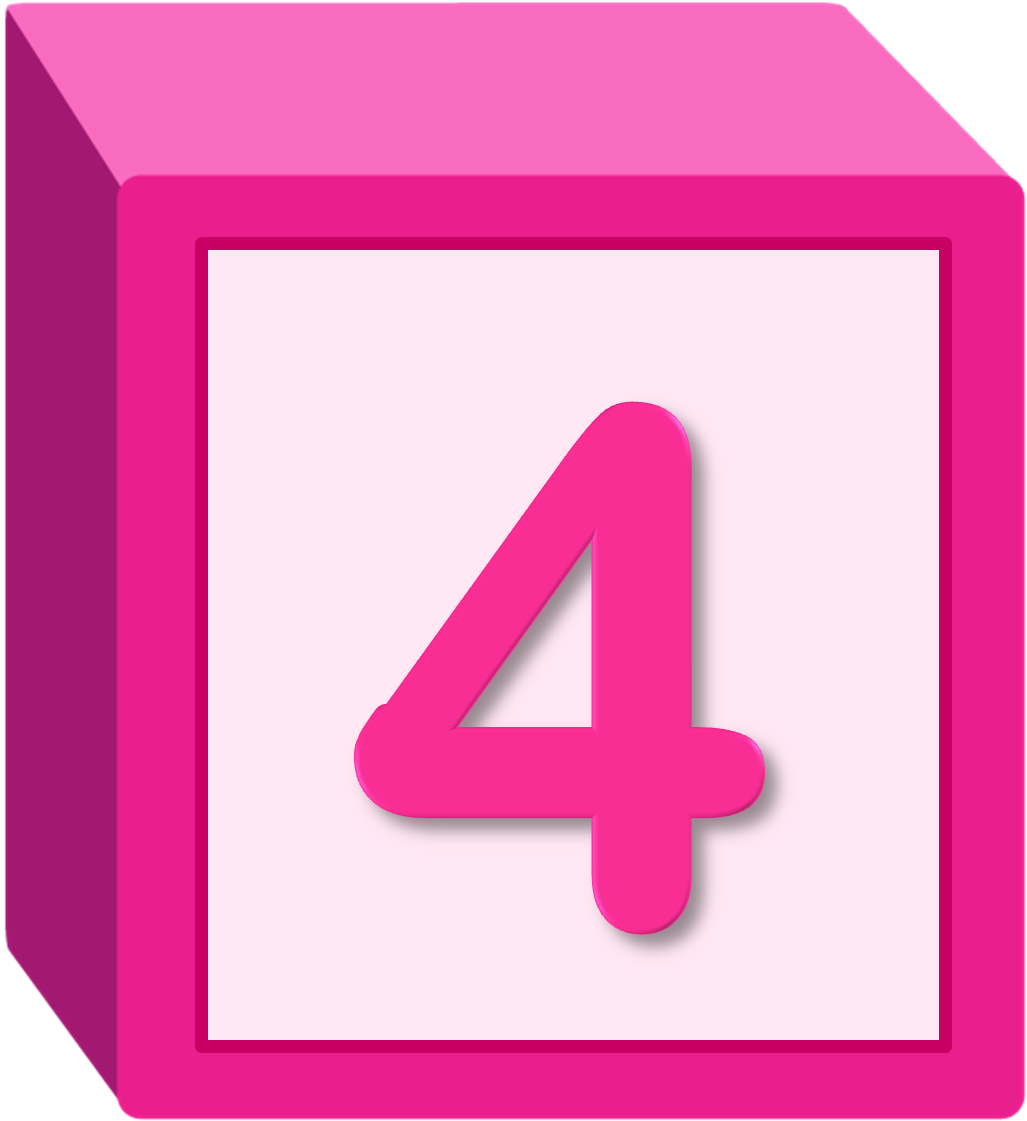 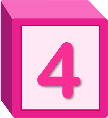 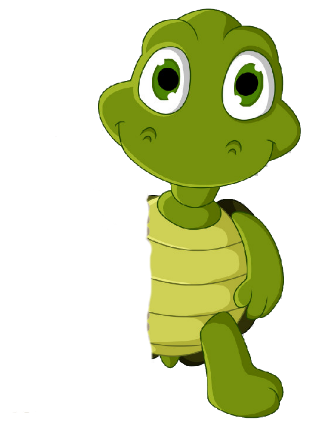 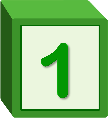 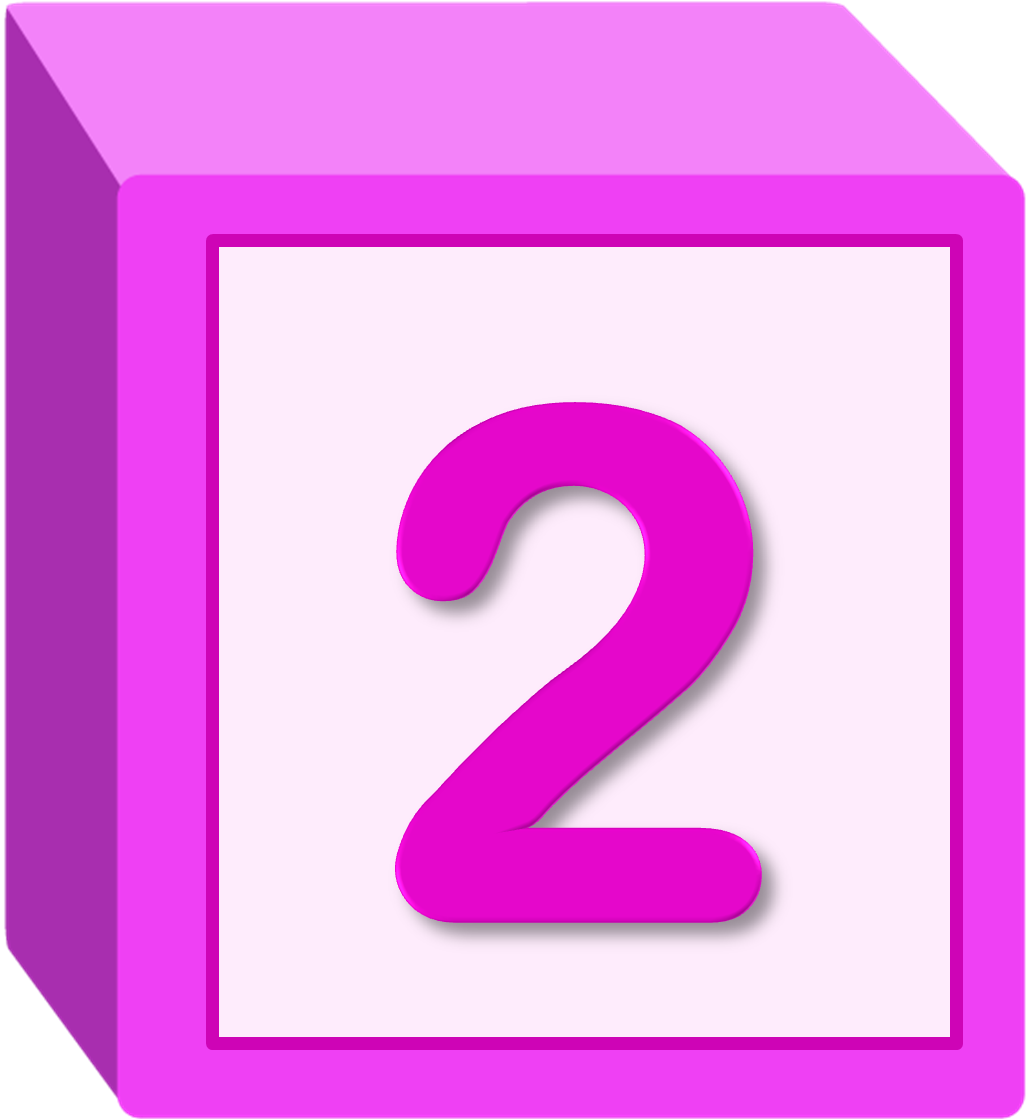 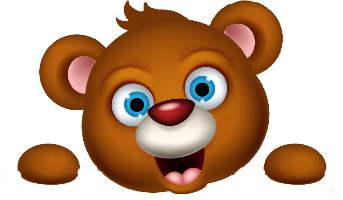 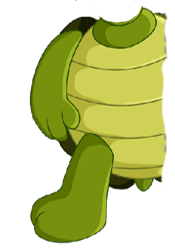 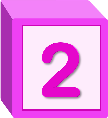 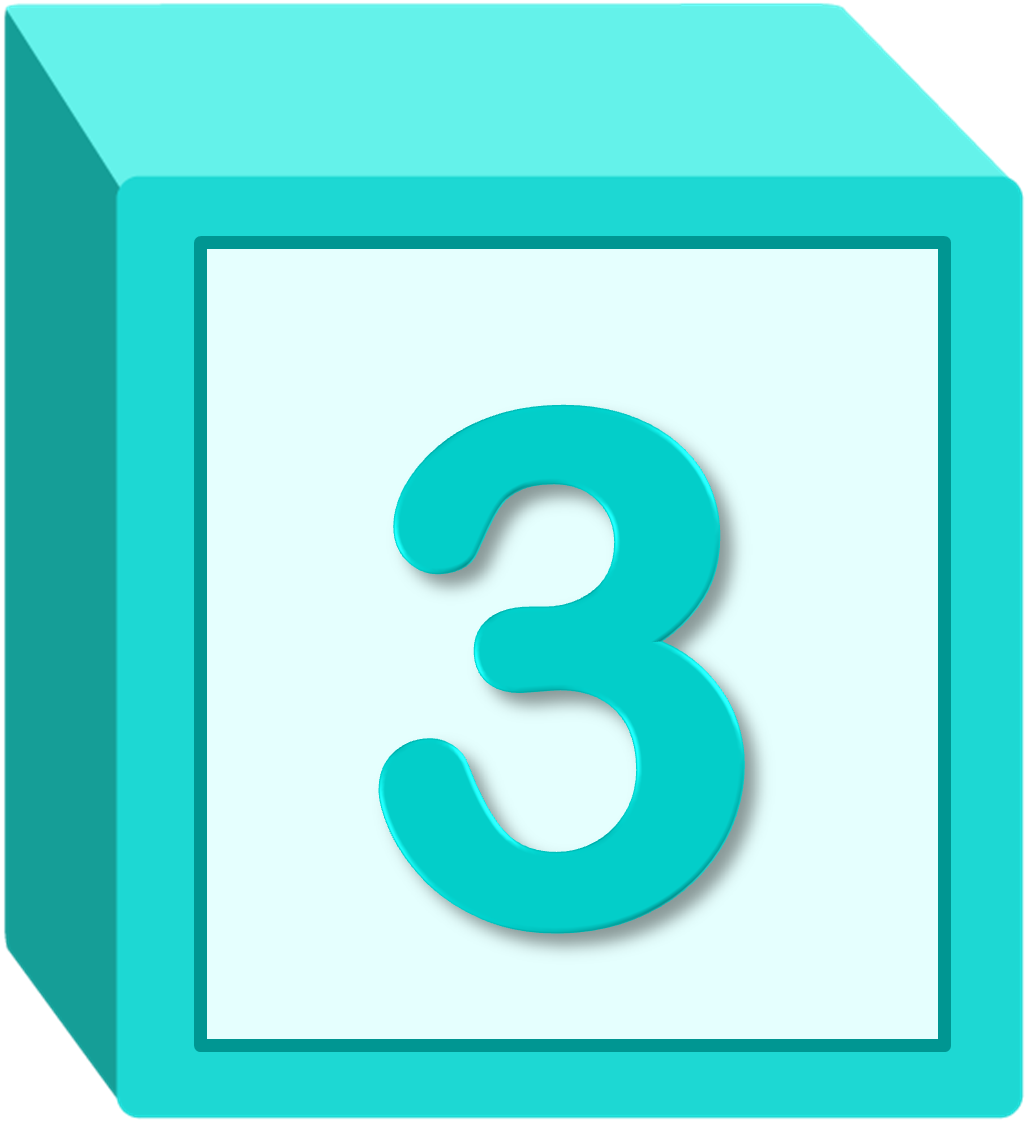 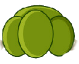 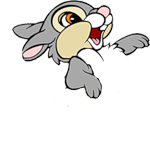 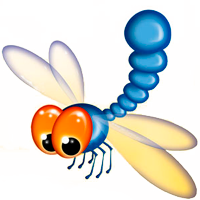 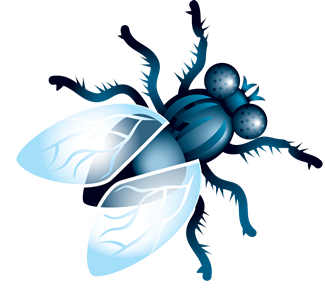 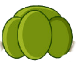 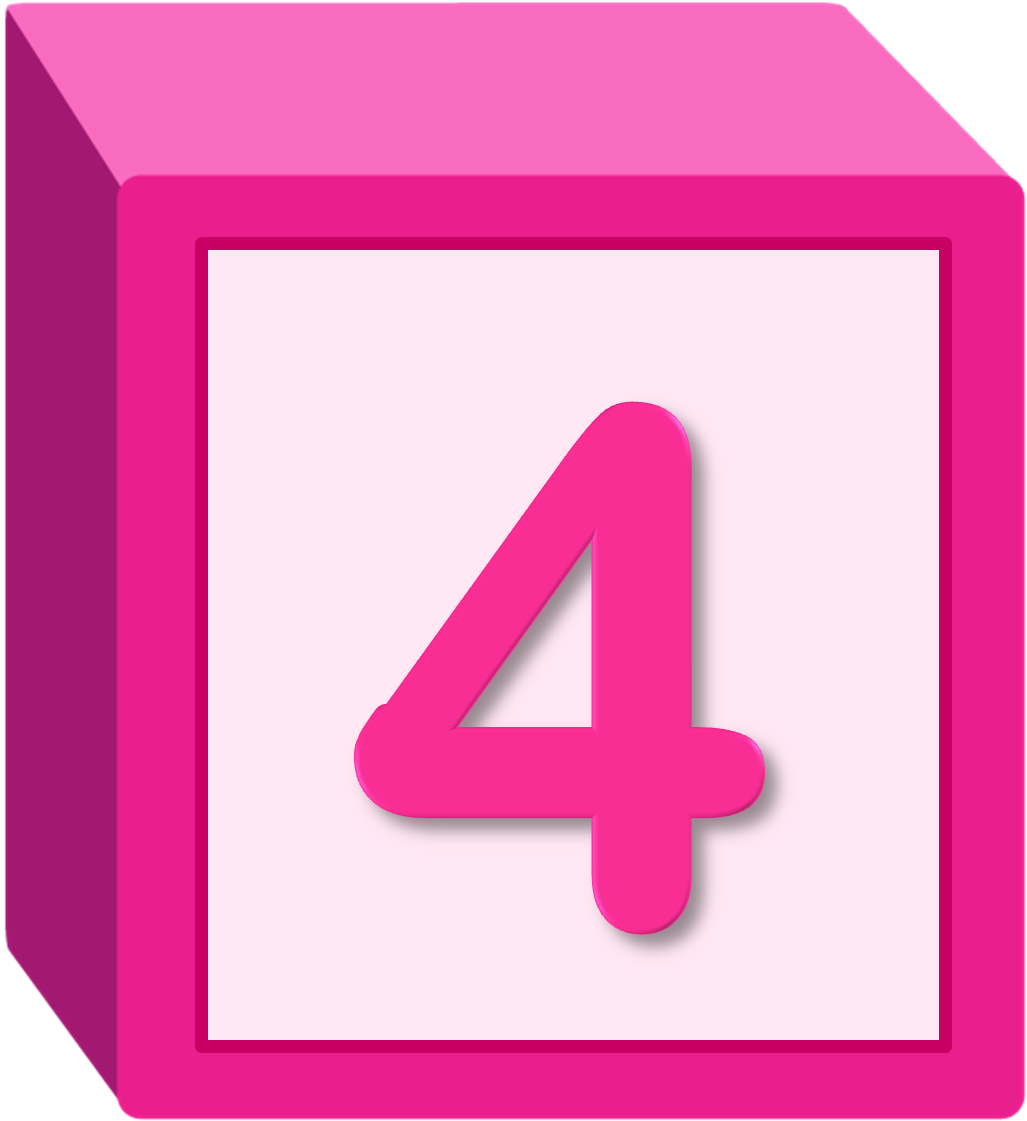 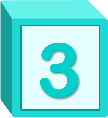 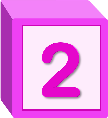 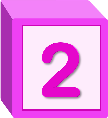 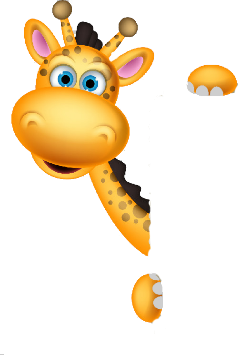 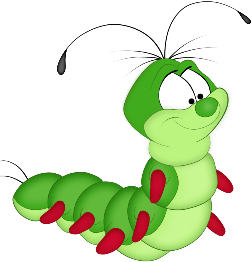 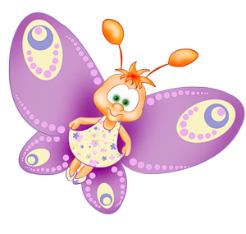 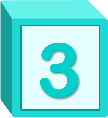 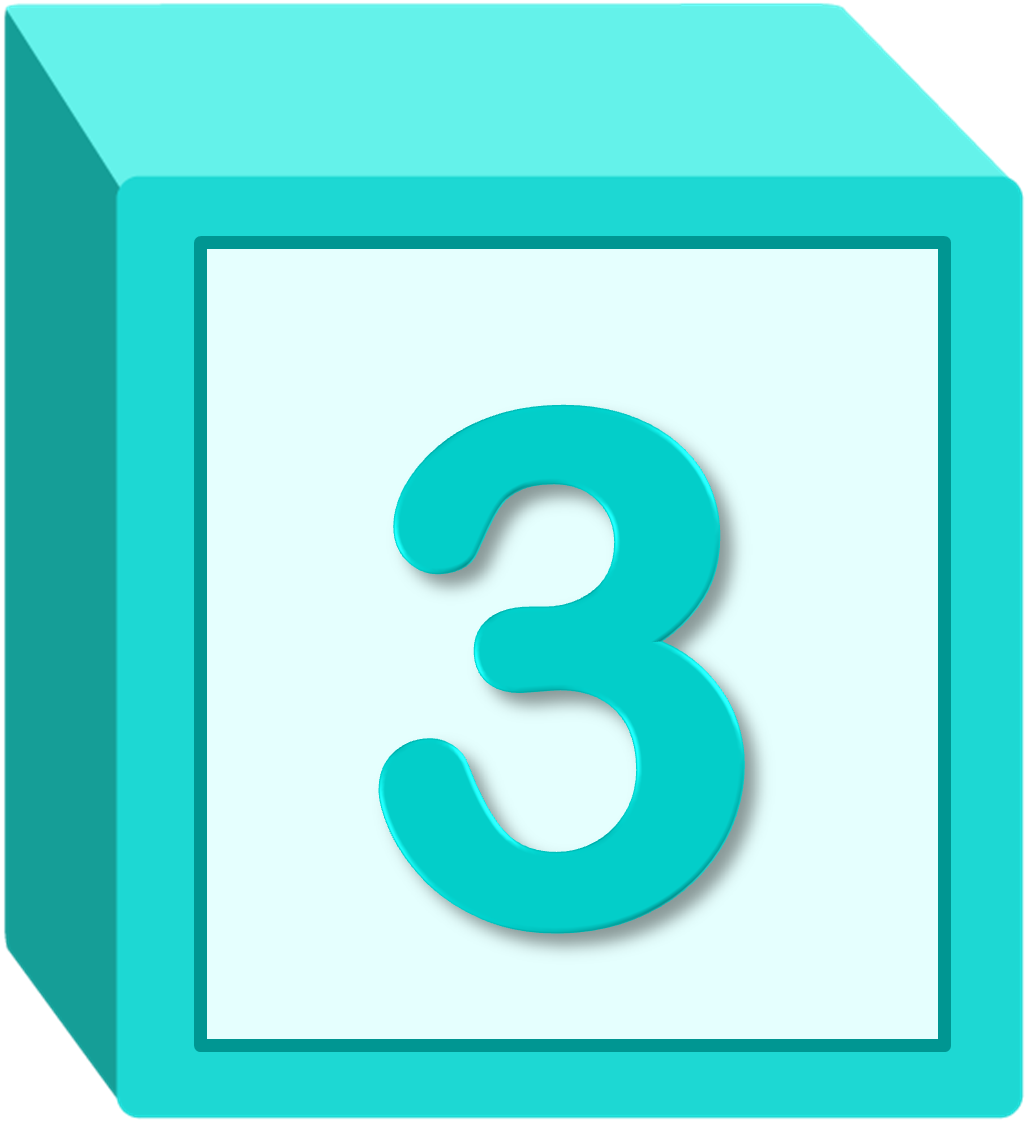 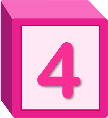 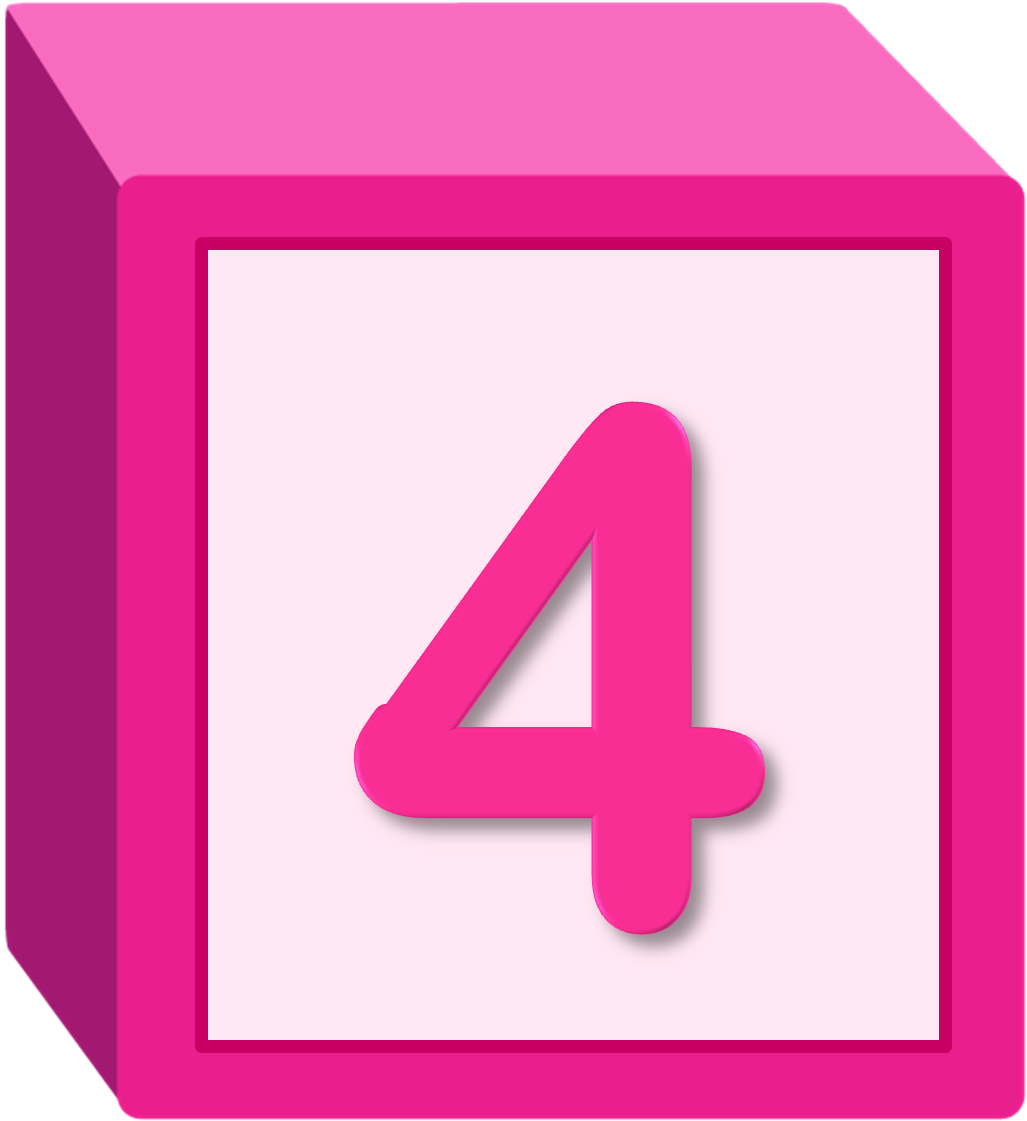 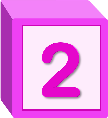 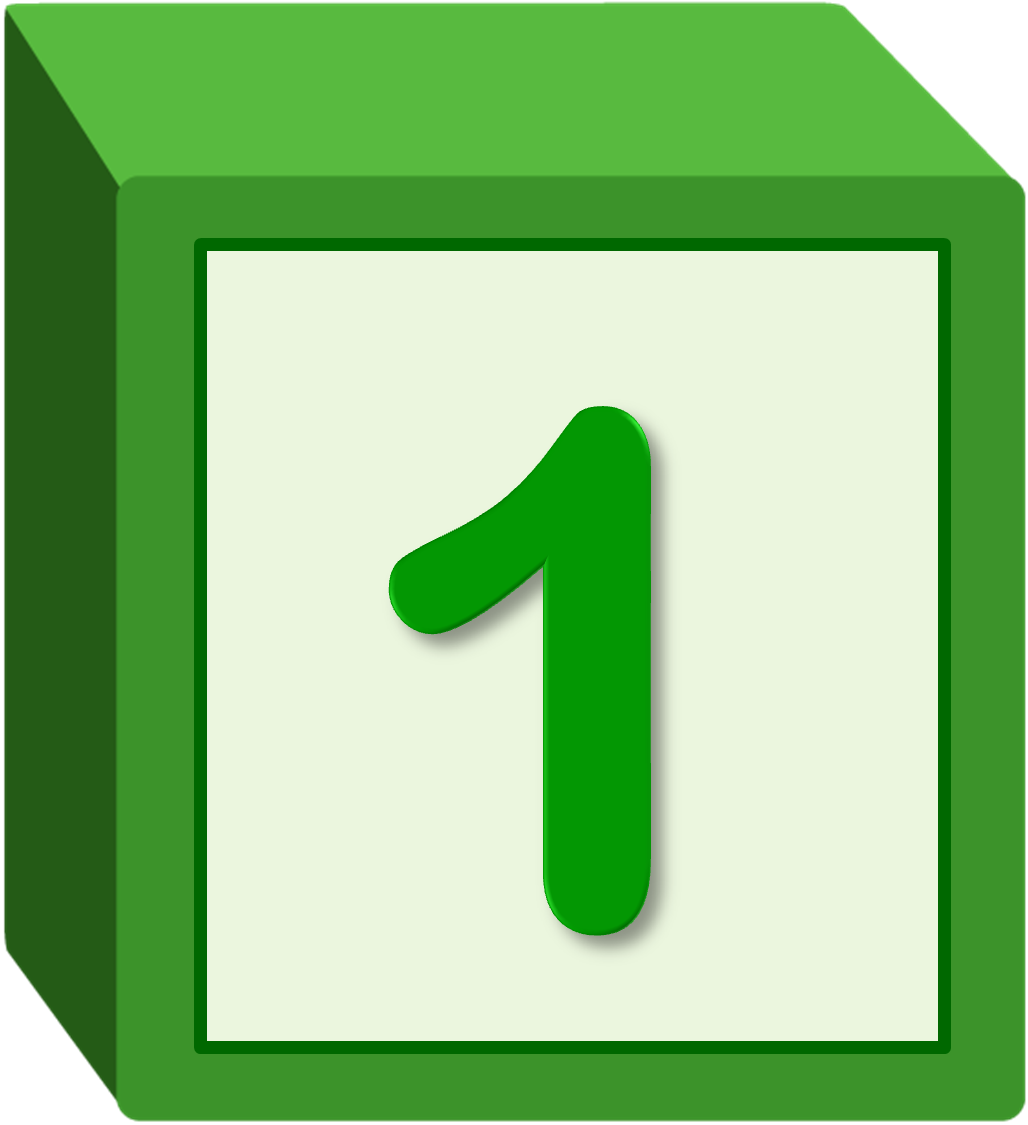 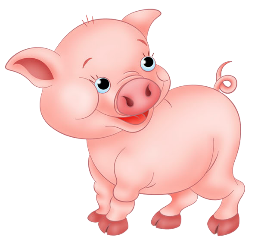 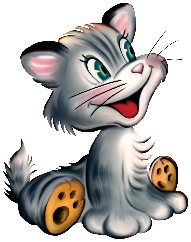 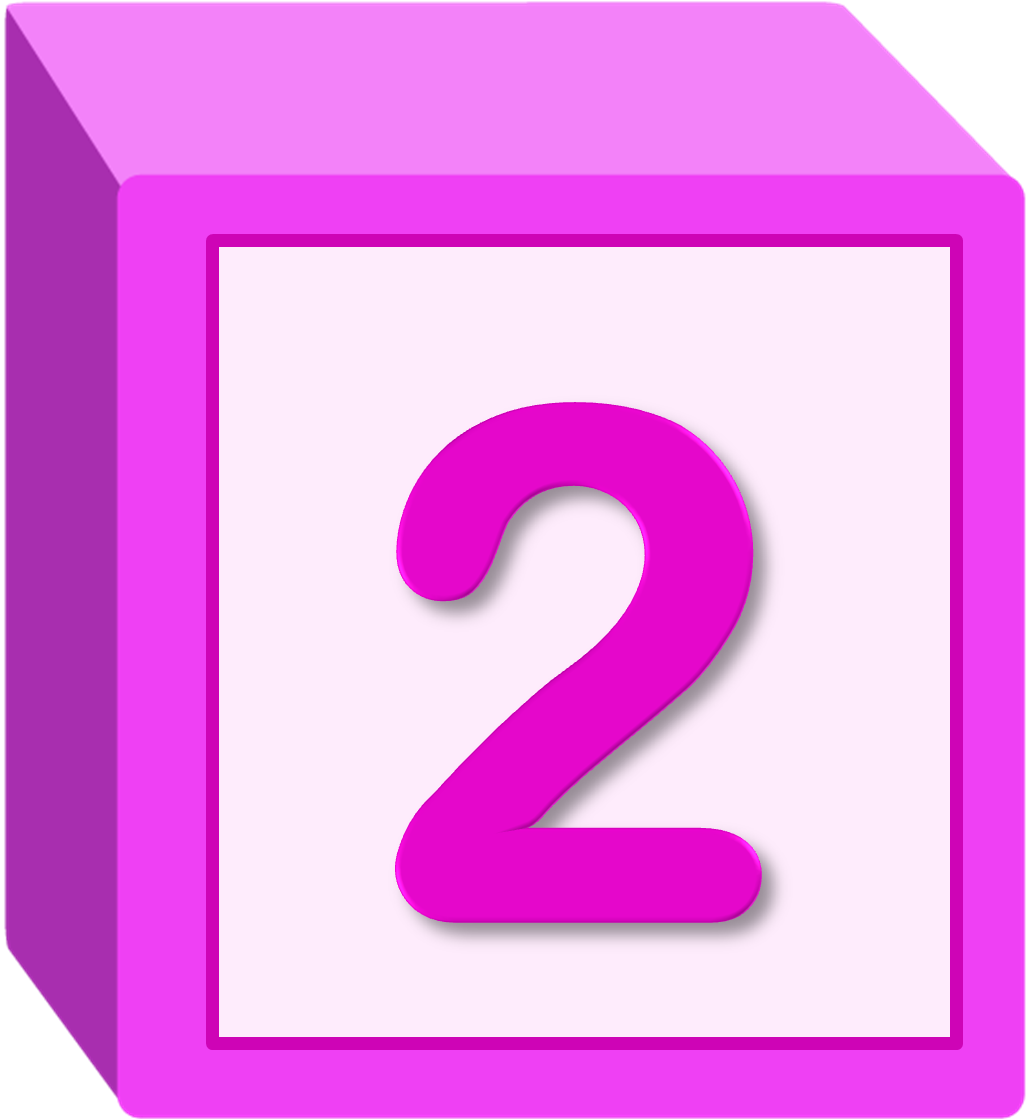 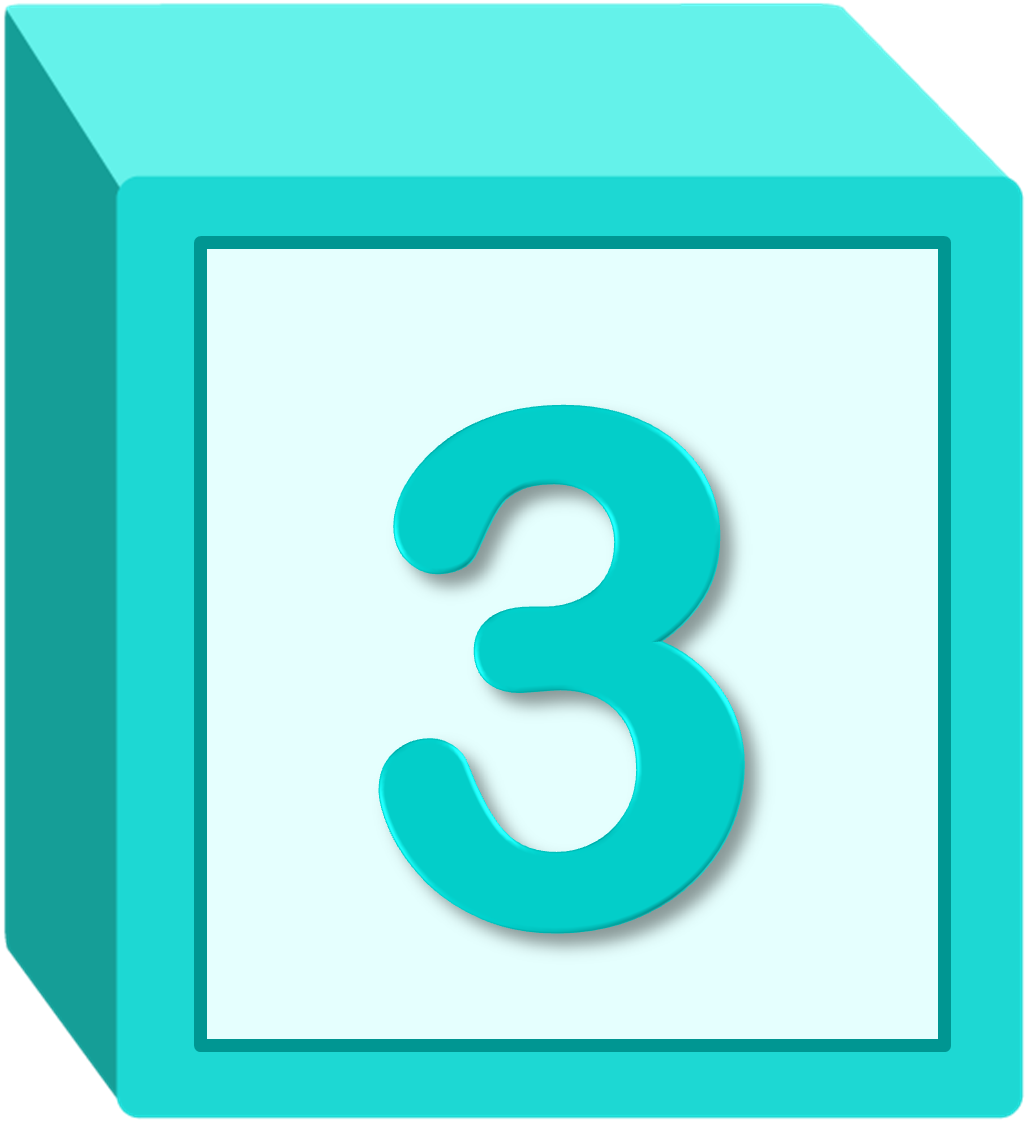 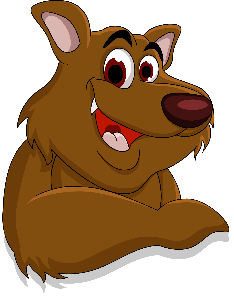 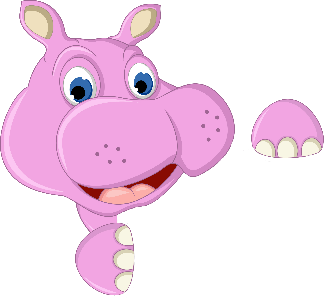 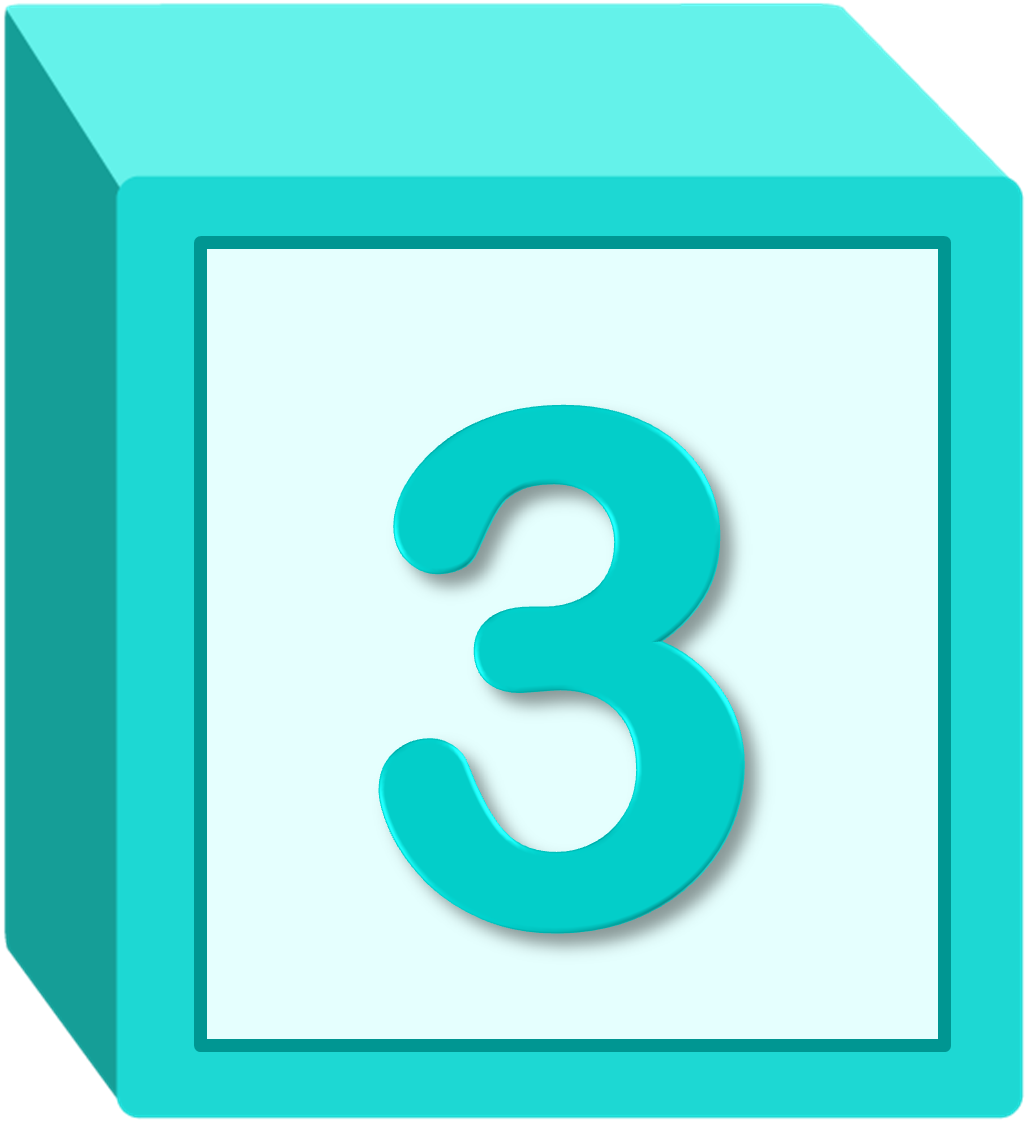 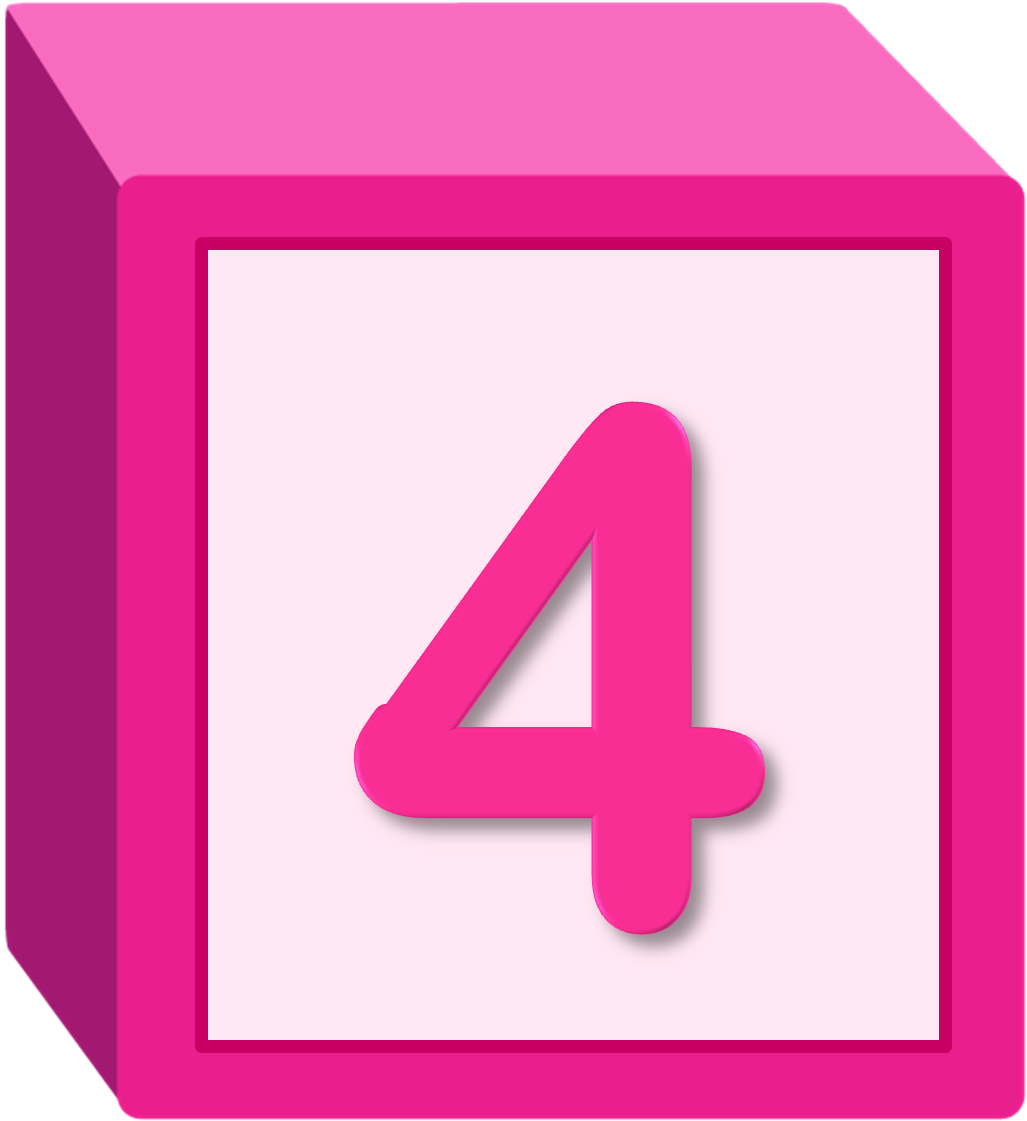 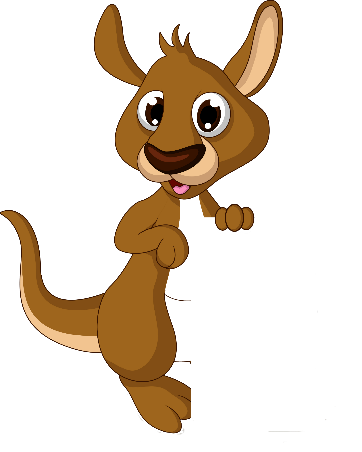 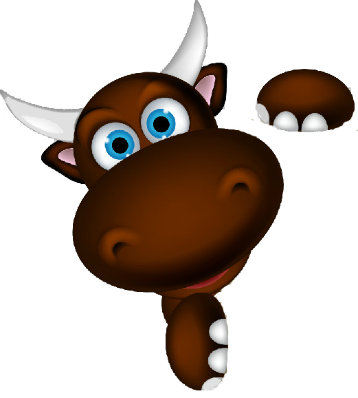 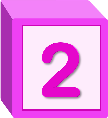 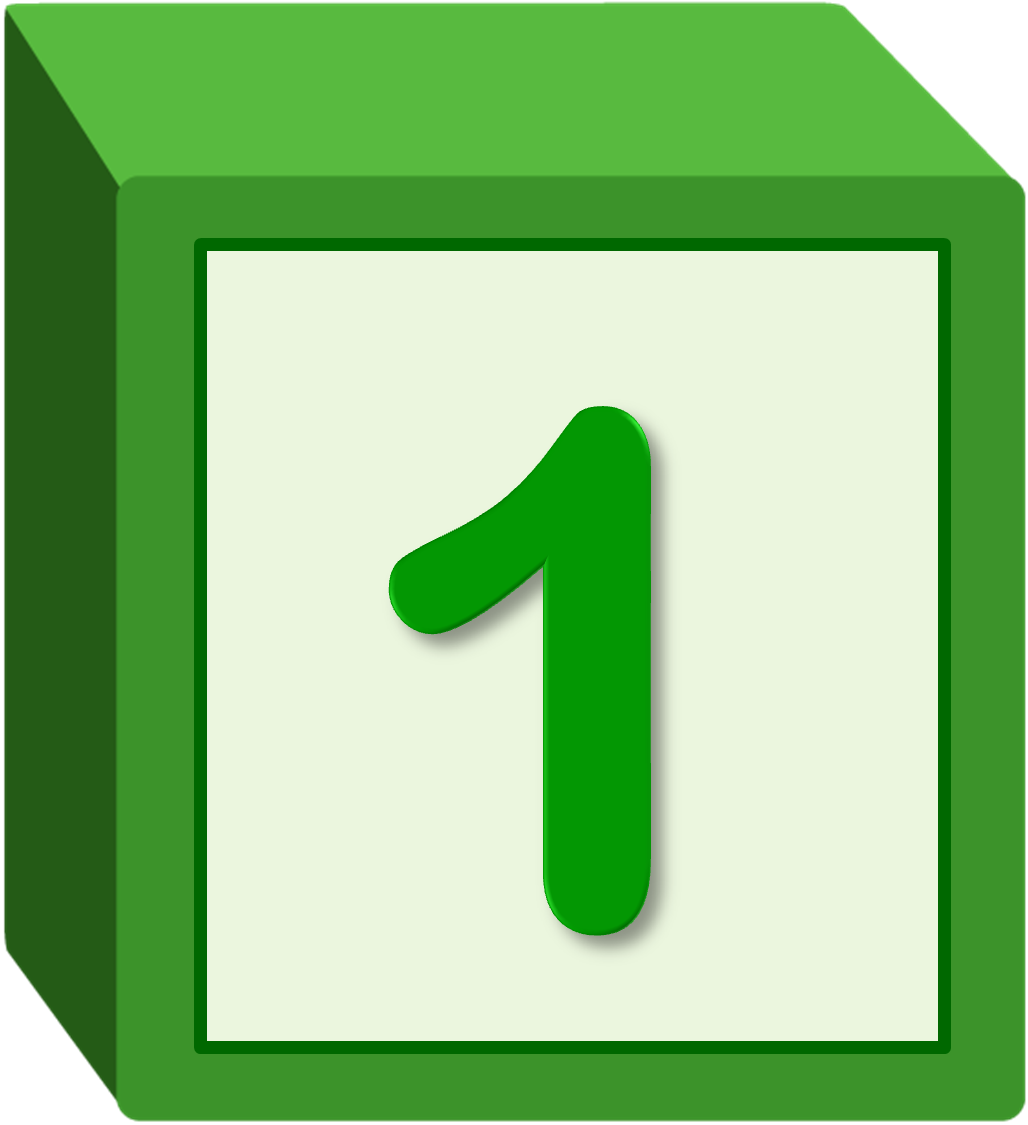 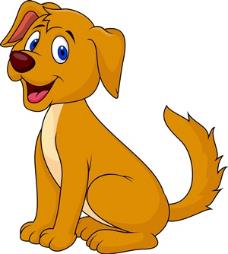 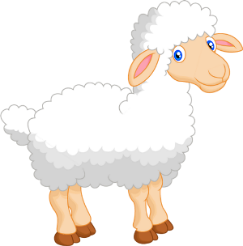 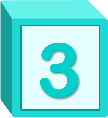 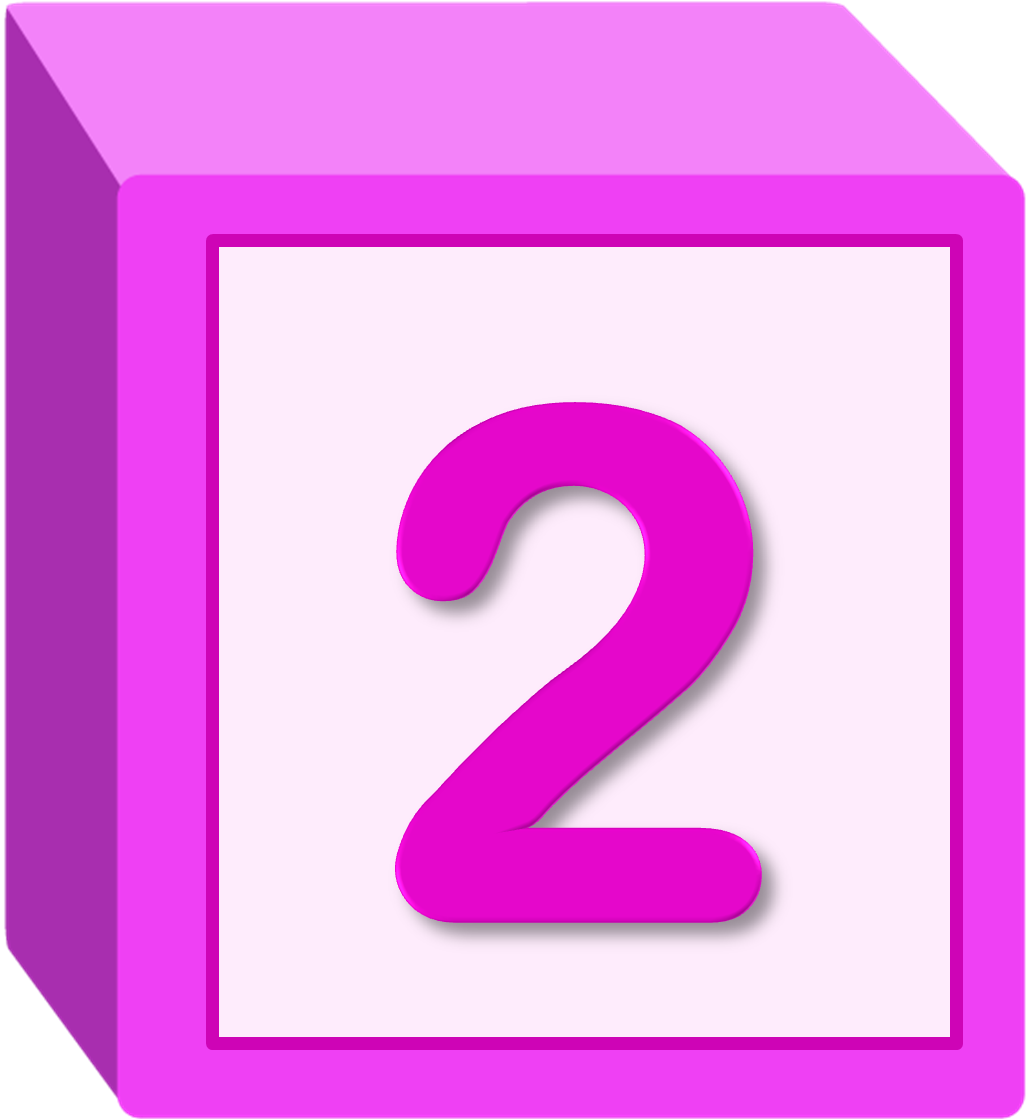 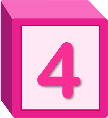 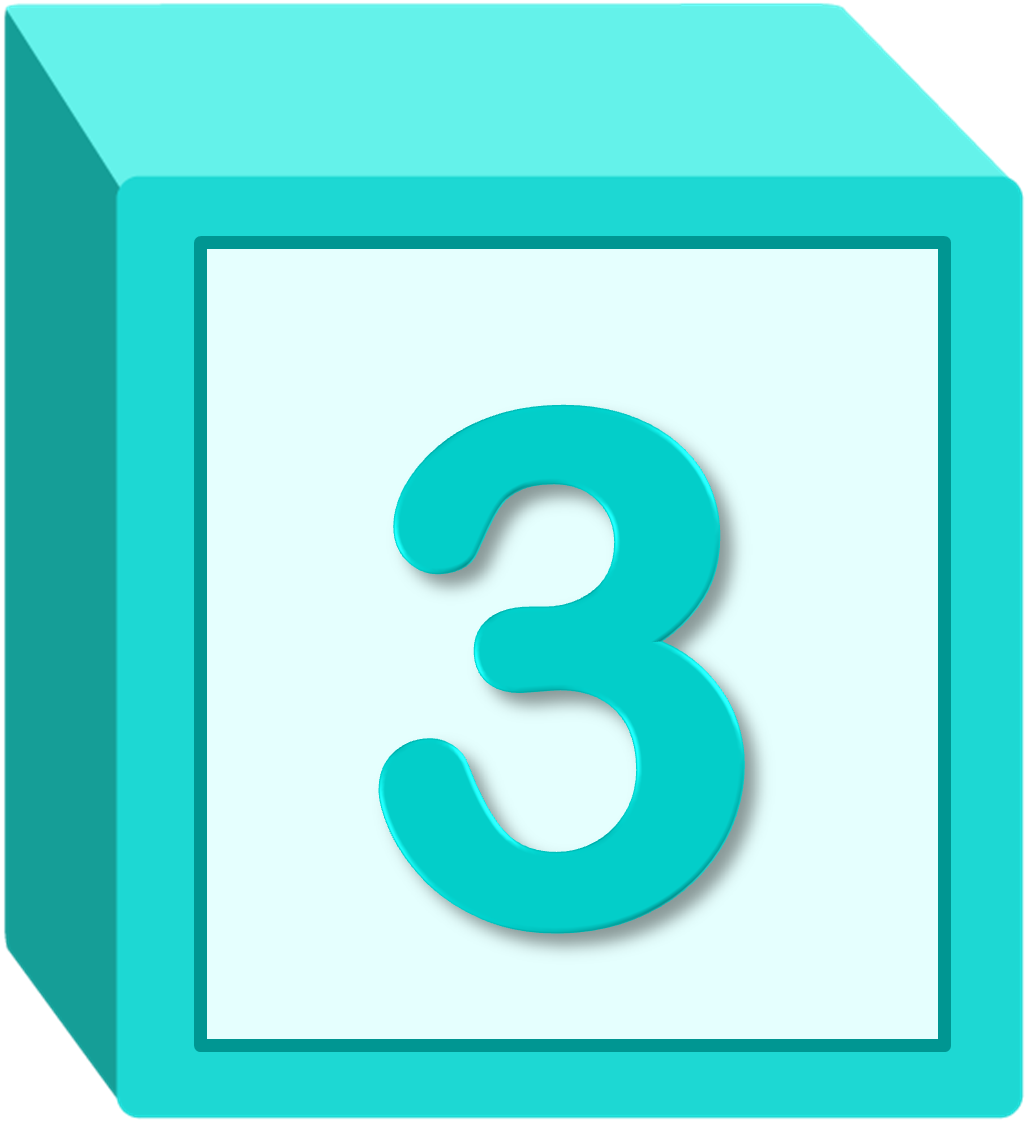 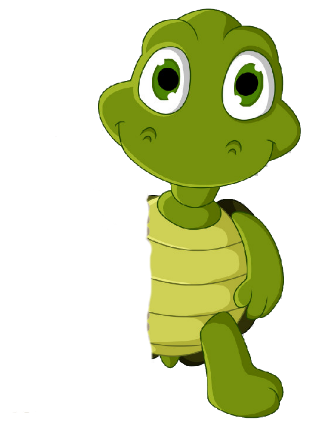 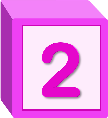 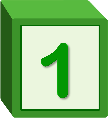 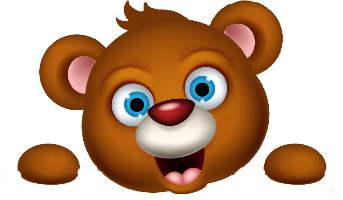 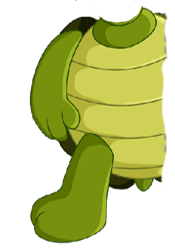 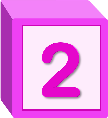 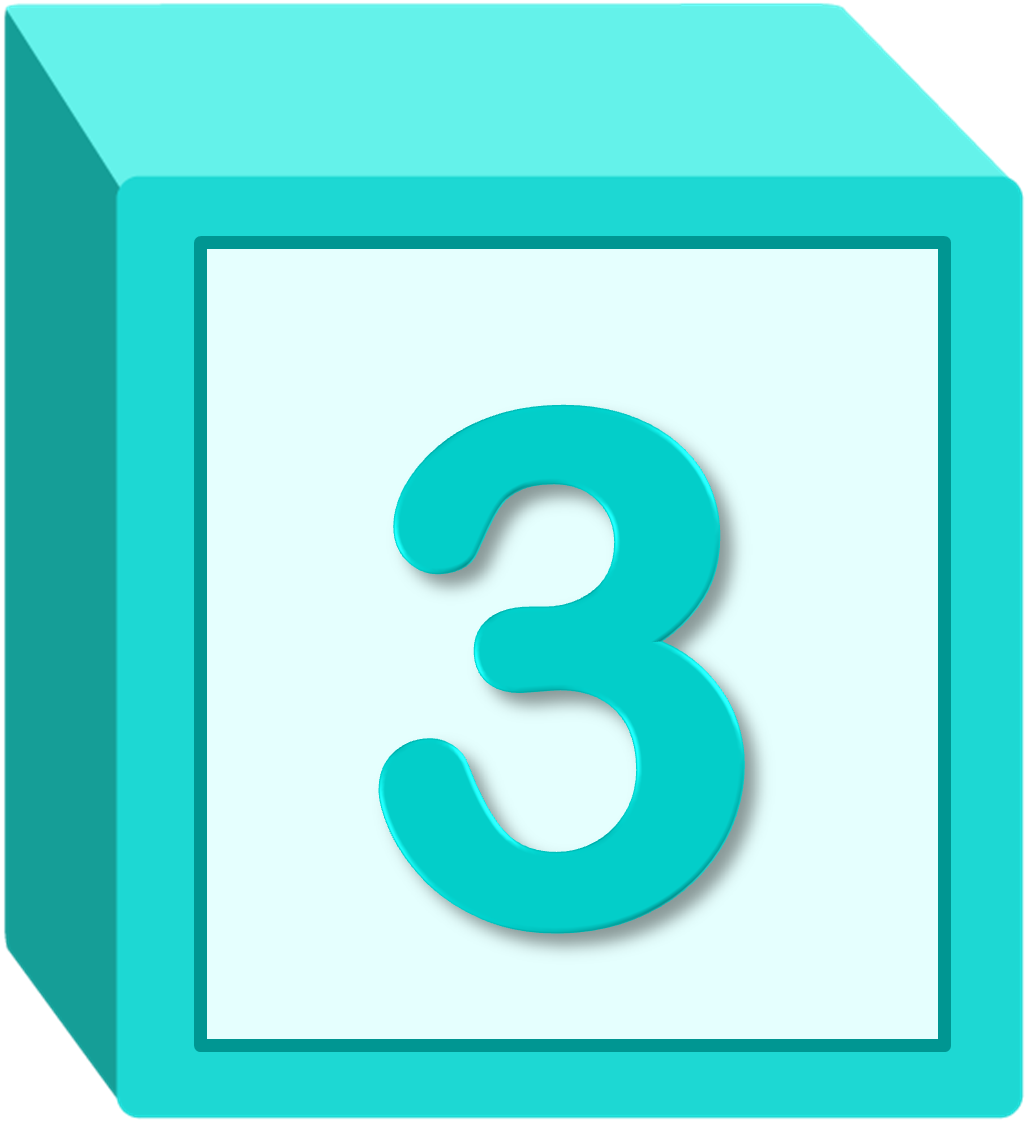 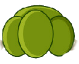 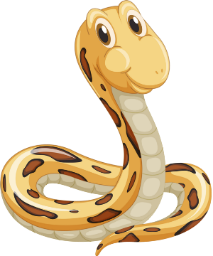 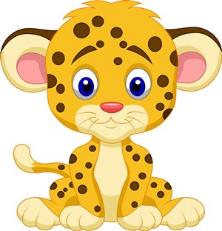 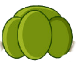 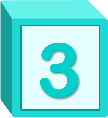 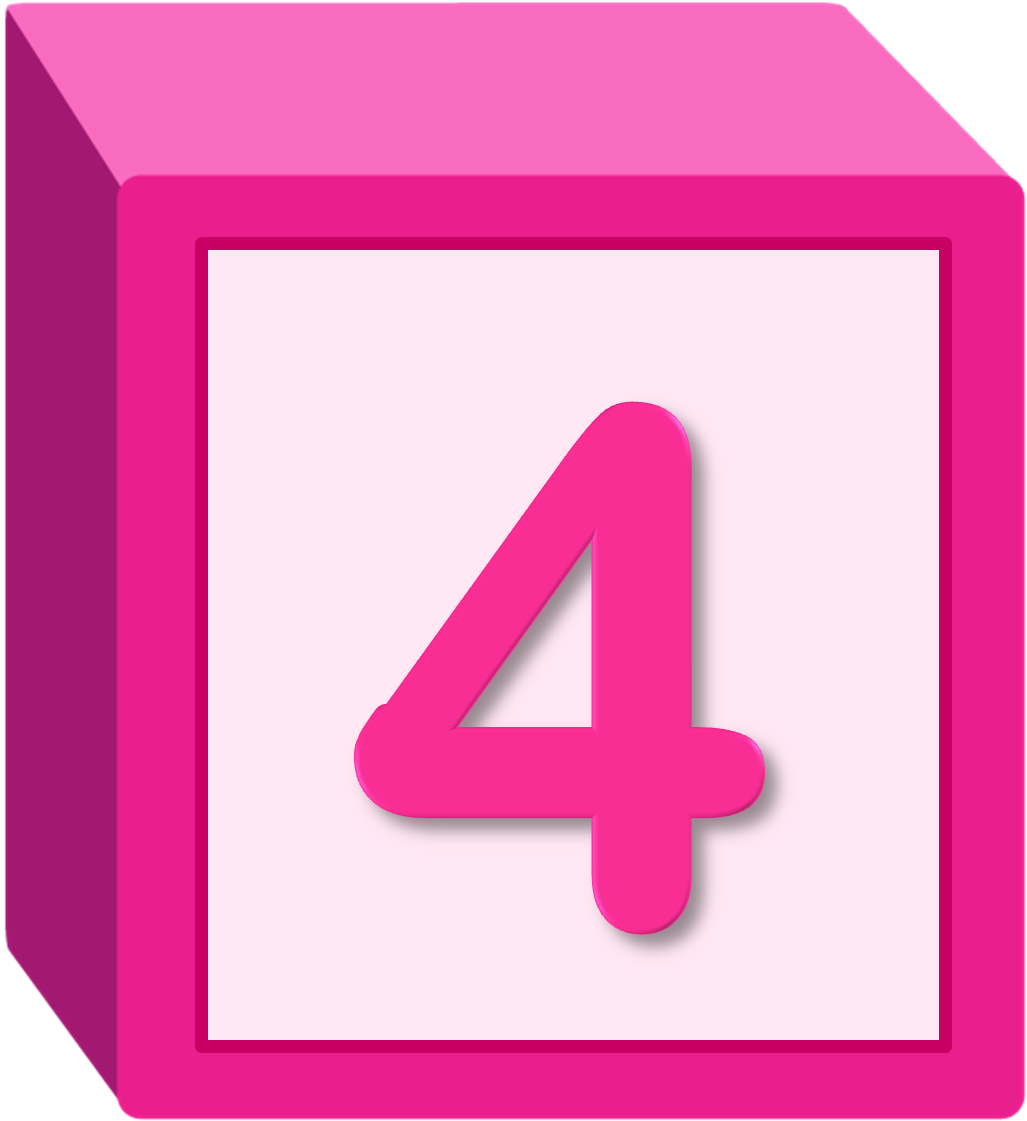 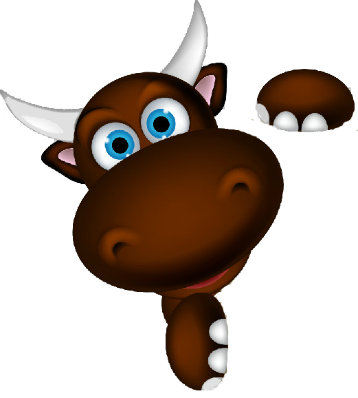 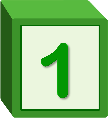 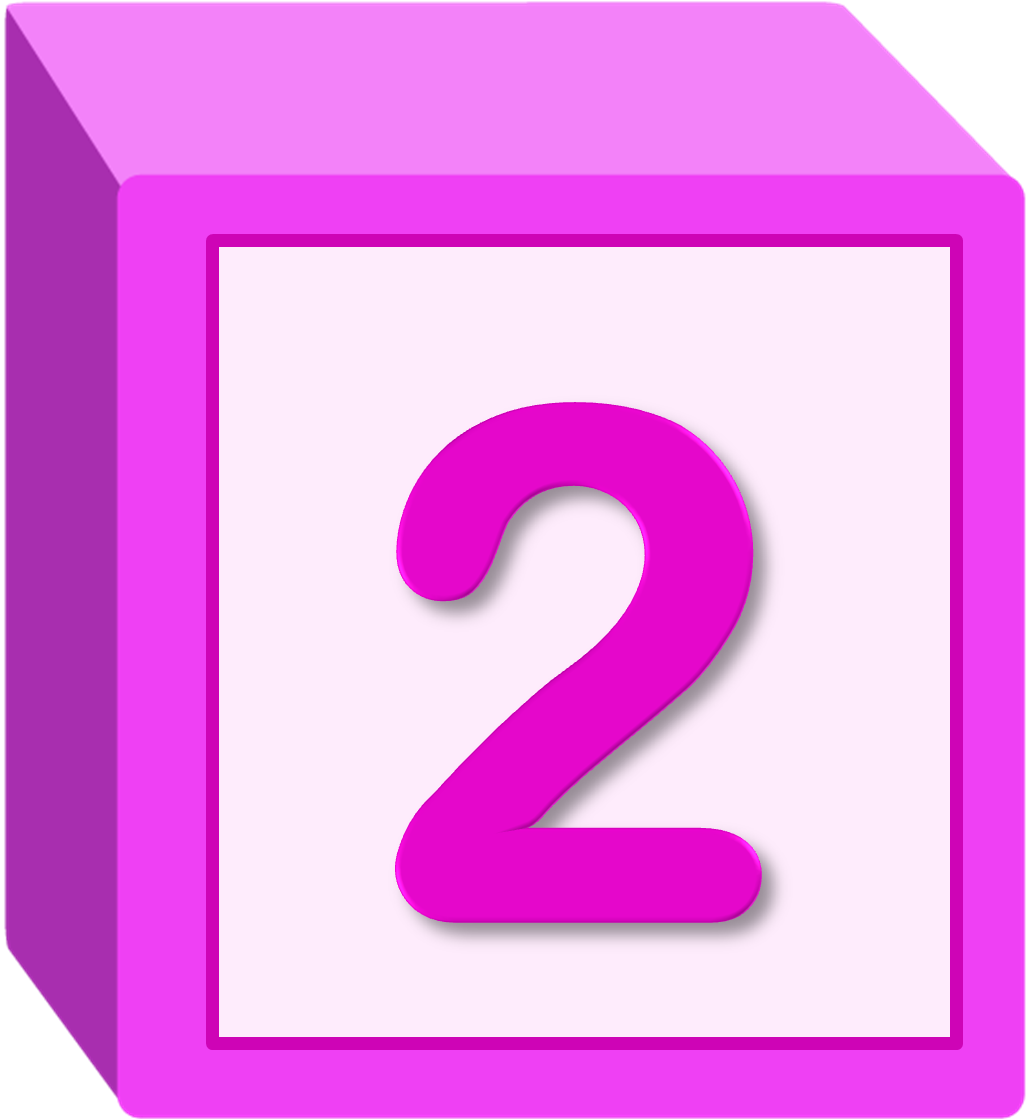 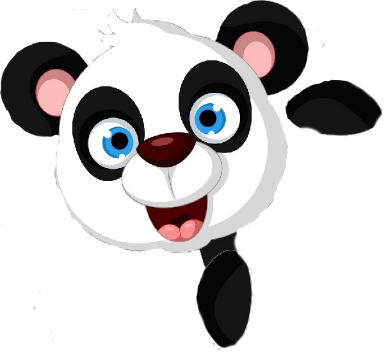 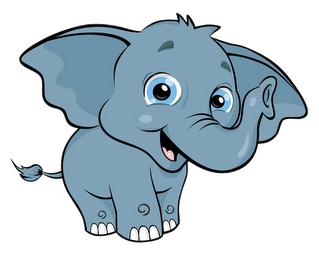 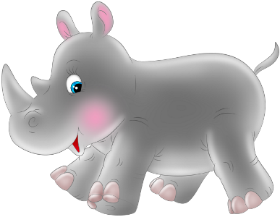 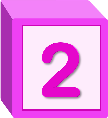 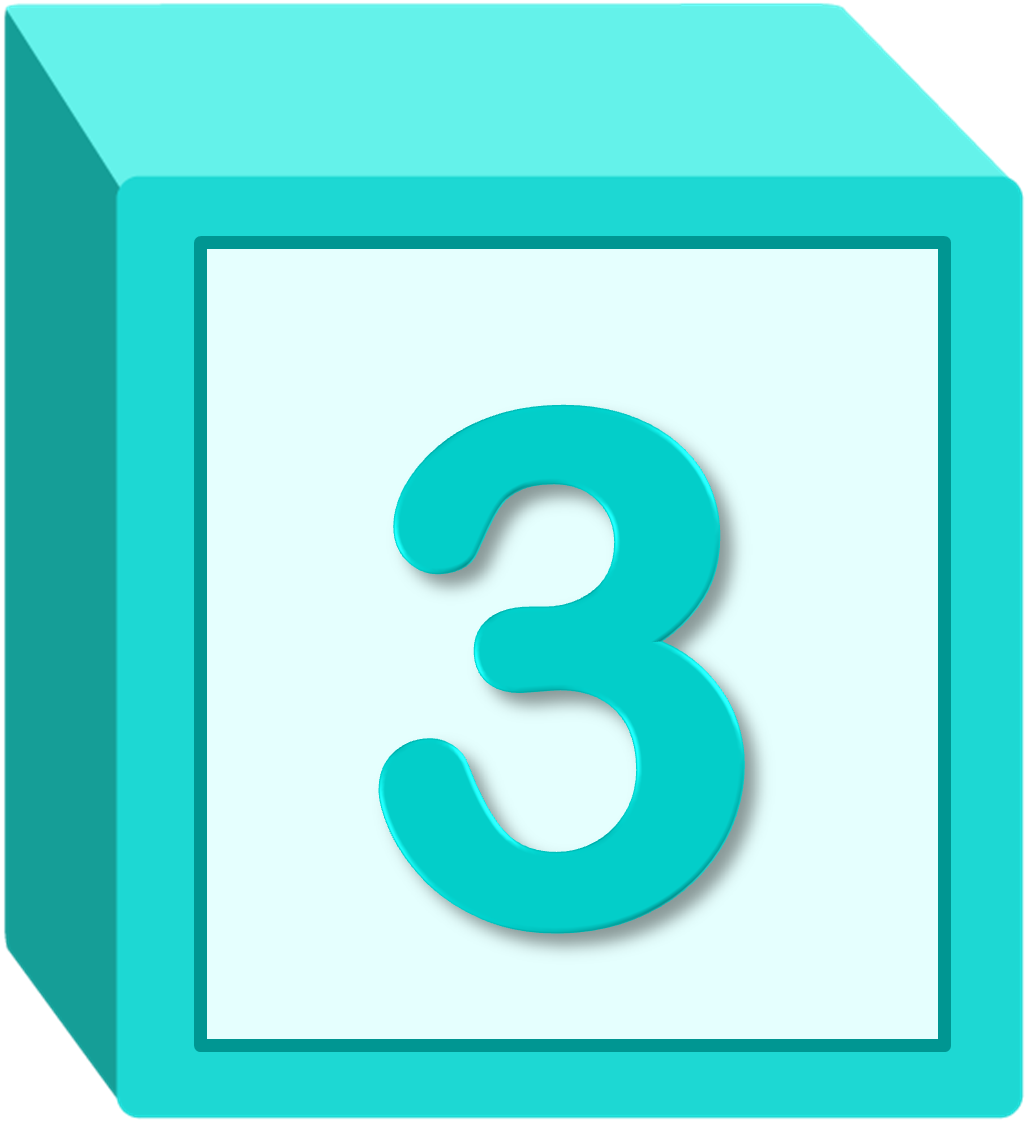 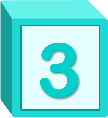 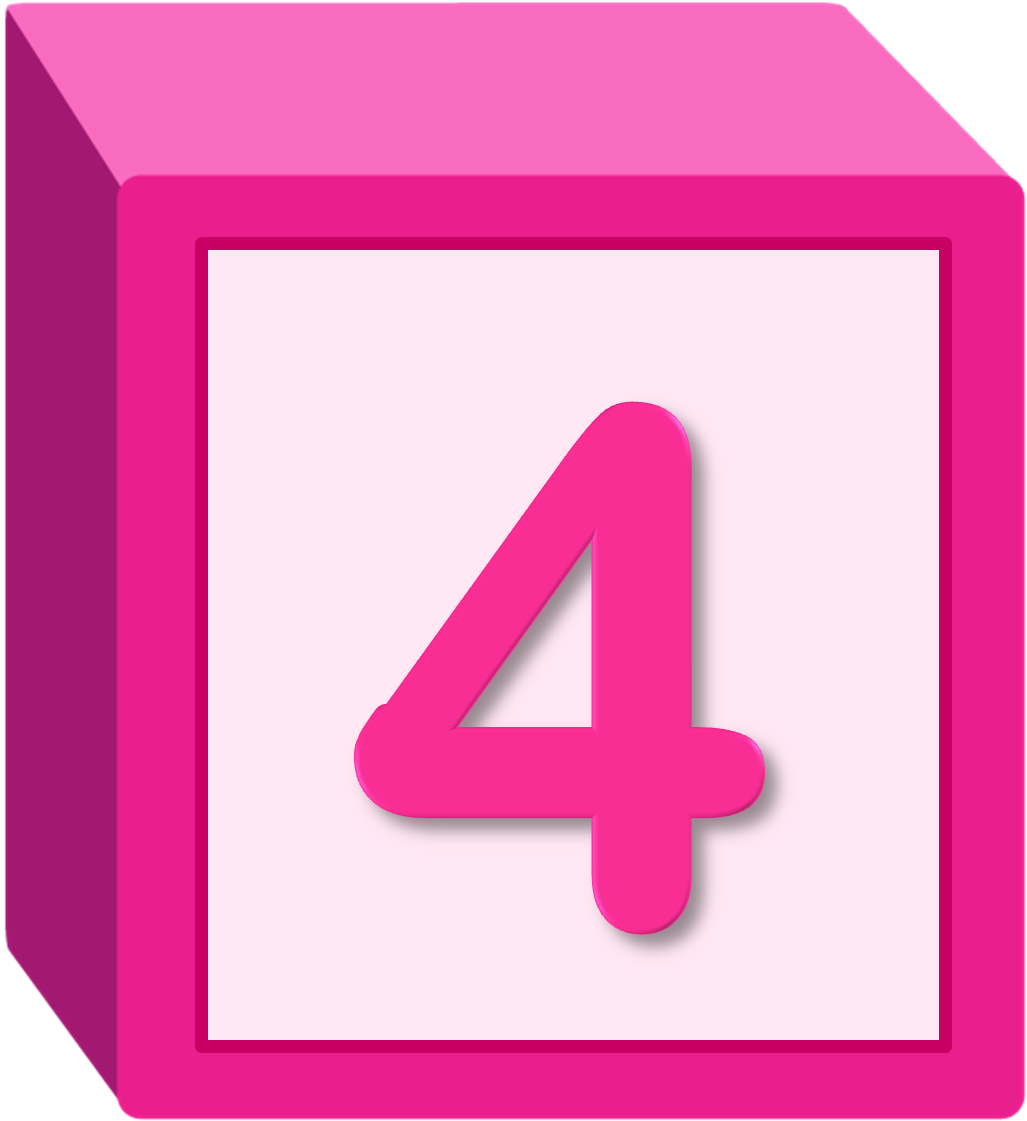 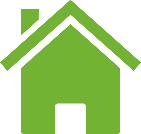 Клипарт - Рамки вырезы с мультяшными животными 
Веселые мультяшные животные с плакатами в векторе
Клипарт Кубики с цифрами
Озвучка авторская. Звук обработан в программе Audacity.
Заяц
Лесная школа
Картинки для детей разные -ассорти.
Петух                       Заяц
Гусь                          Лиса
Индюк                      Волк
Курица                     Морской конек
Утенок                     Осьминог
Утенок 1                  Скат
Утка                          Змея
Мяч                           Овца
Юла                           Поросенок
Кубики                      Носорог
Клоун                        СлонСтрекоза                  Фламинго
Пчела                       Сова
Муха
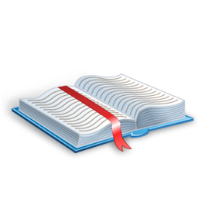